Year: 4

Term: 2

Objective: Complete sentence stems with a subordinate conjunctions depicting time, cause, concession, place and purpose to form a complex sentence (ID)

Author: Stephanie Le Lievre/ Lauren Van Dongen
In order for students to complete this lesson, they must have an understanding of what a clause is (as opposed to a phrase) and how to identify the subject and predicate in a clause.
Copy and paste these icons to the appropriate slides to indicate engagement norms/CFU strategies
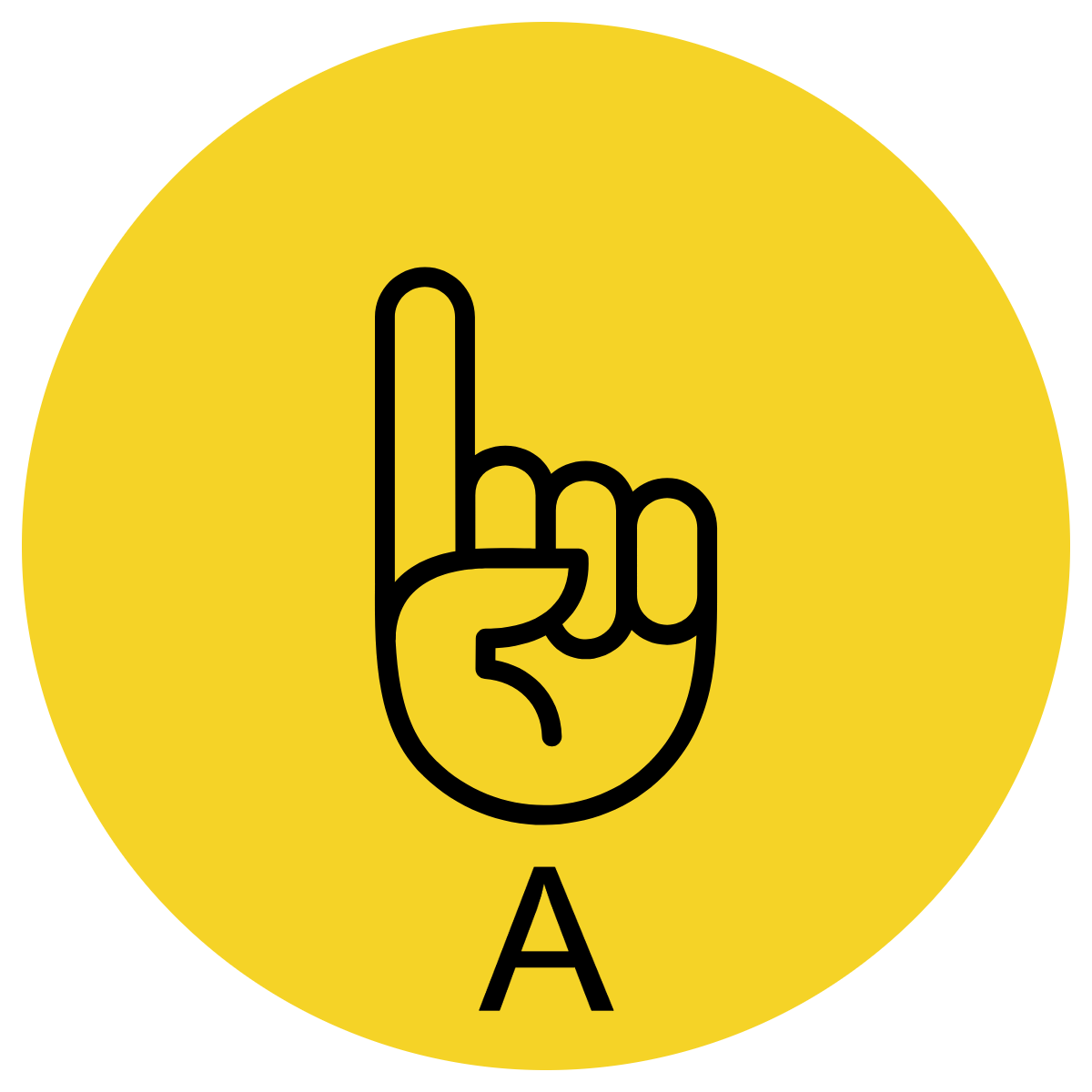 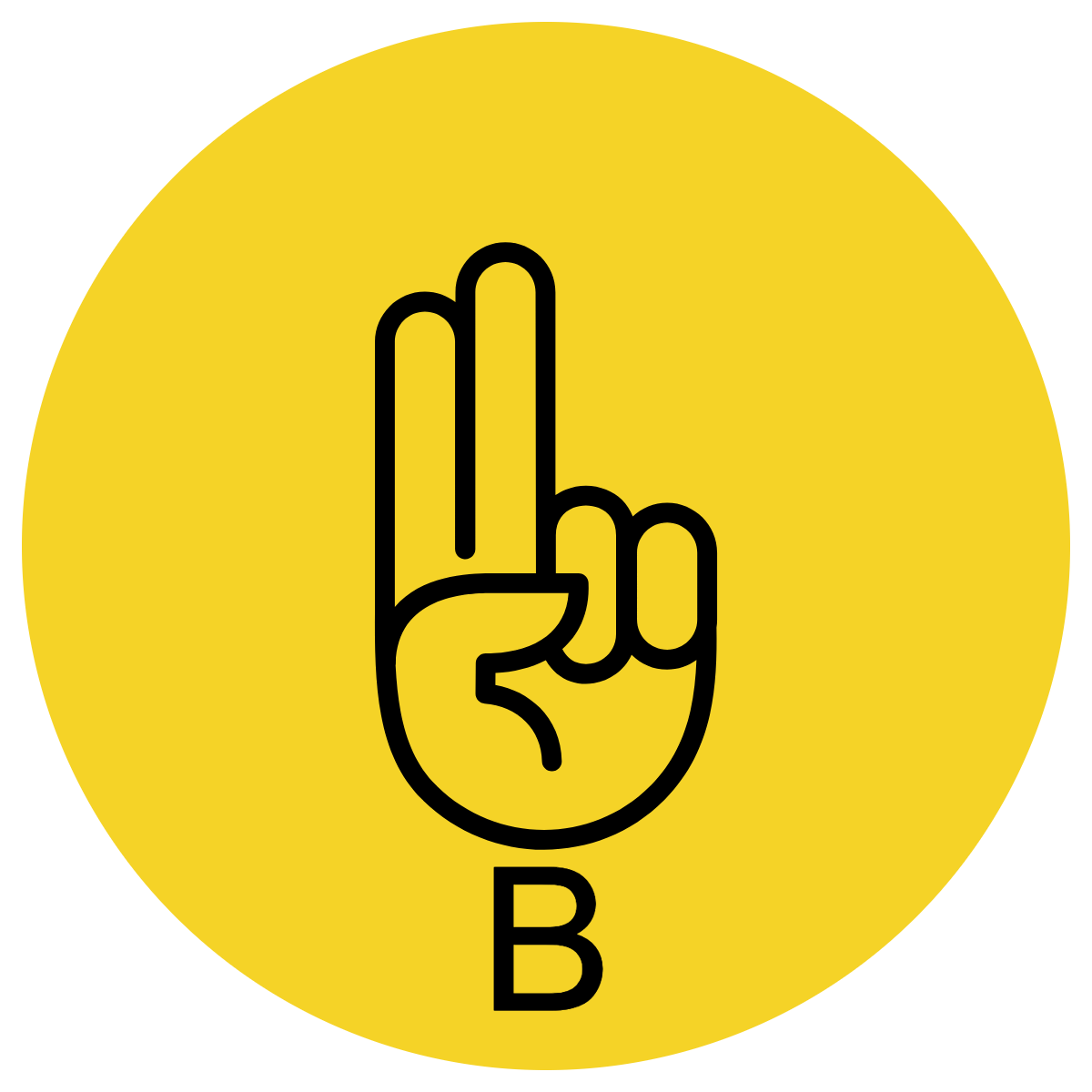 Multiple Choice
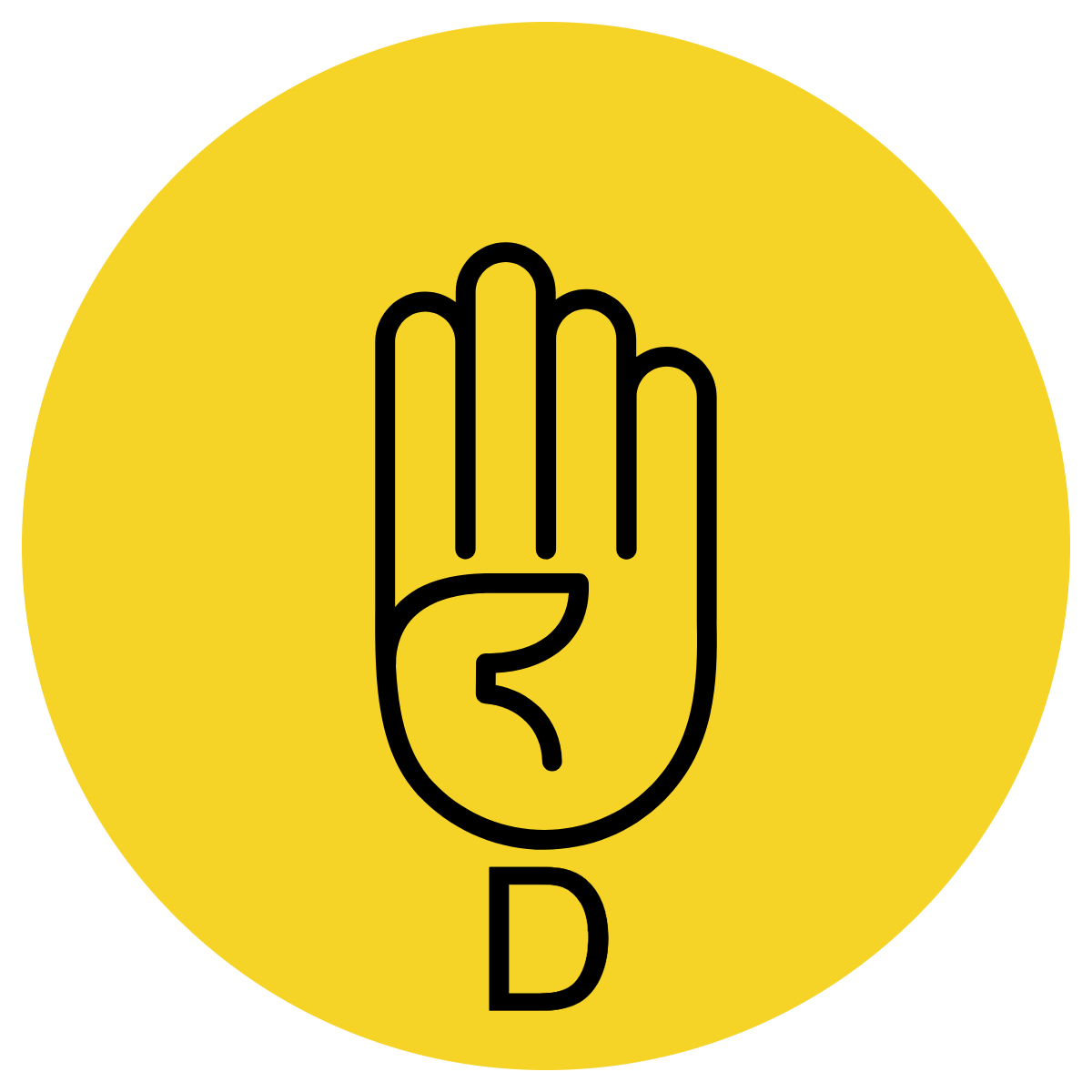 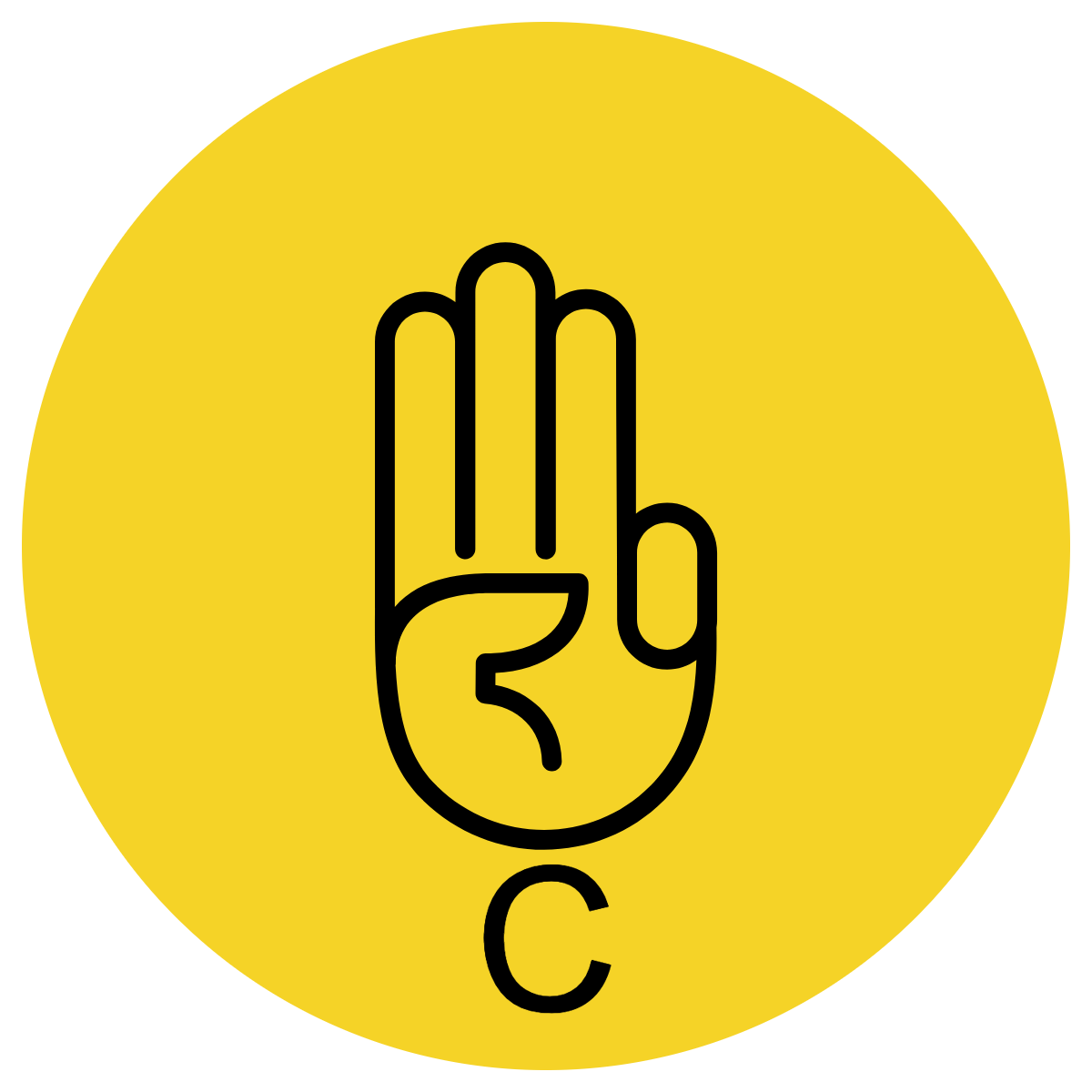 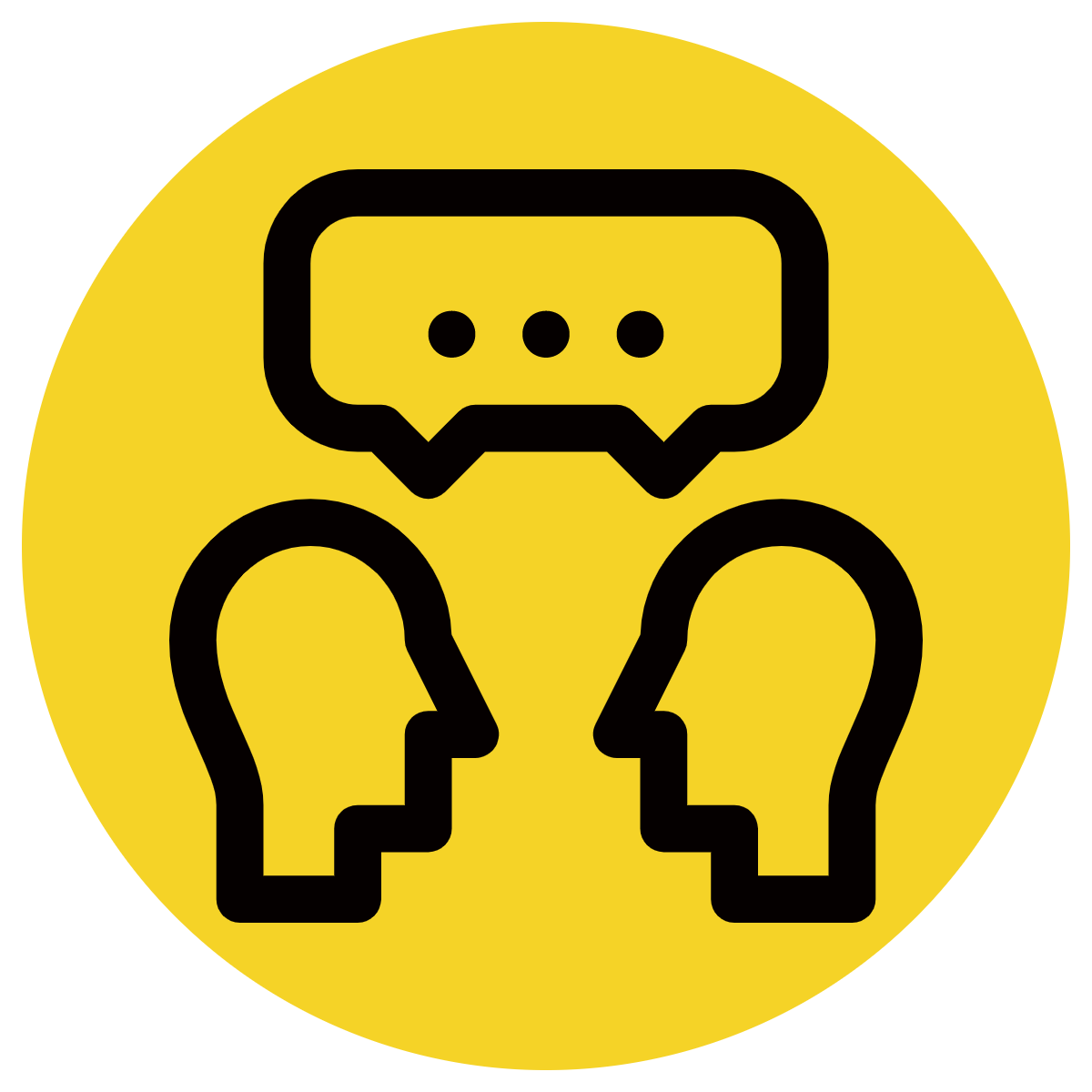 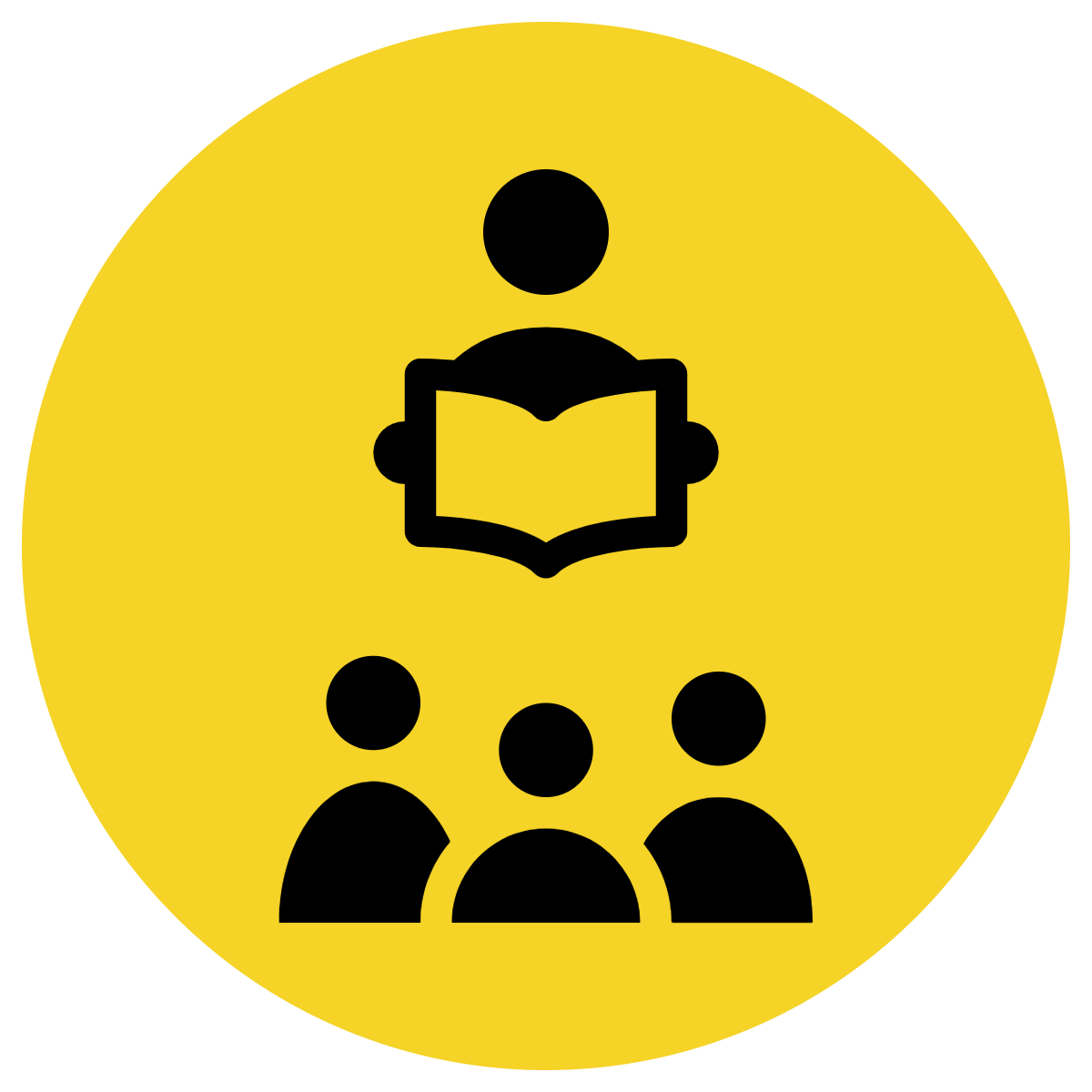 Pair Share
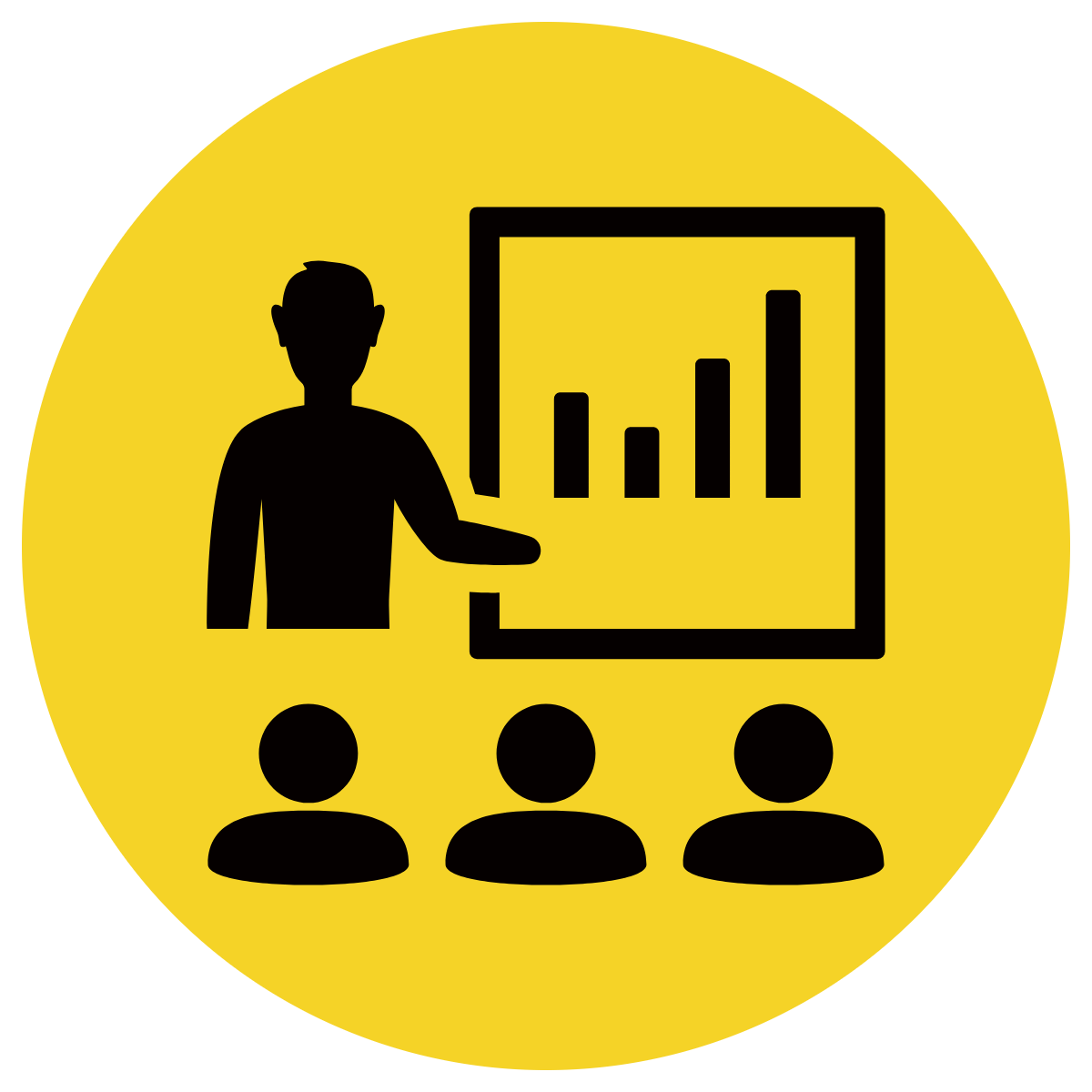 Track with me
Pick a Stick/Answer (non-volunteer)
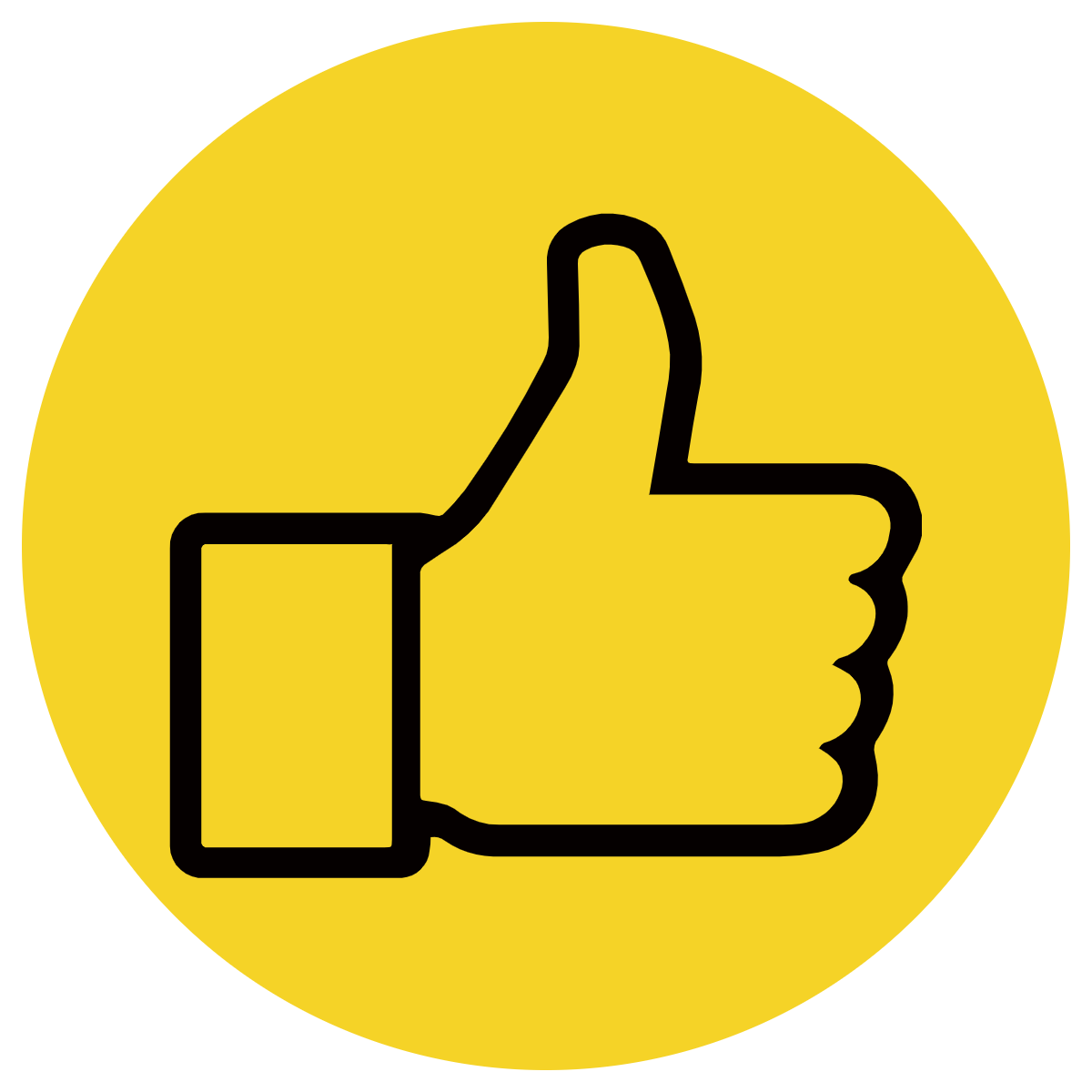 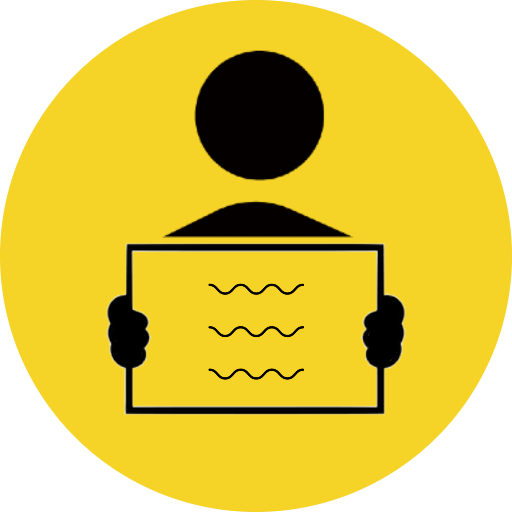 Whiteboards
Vote
Read with me
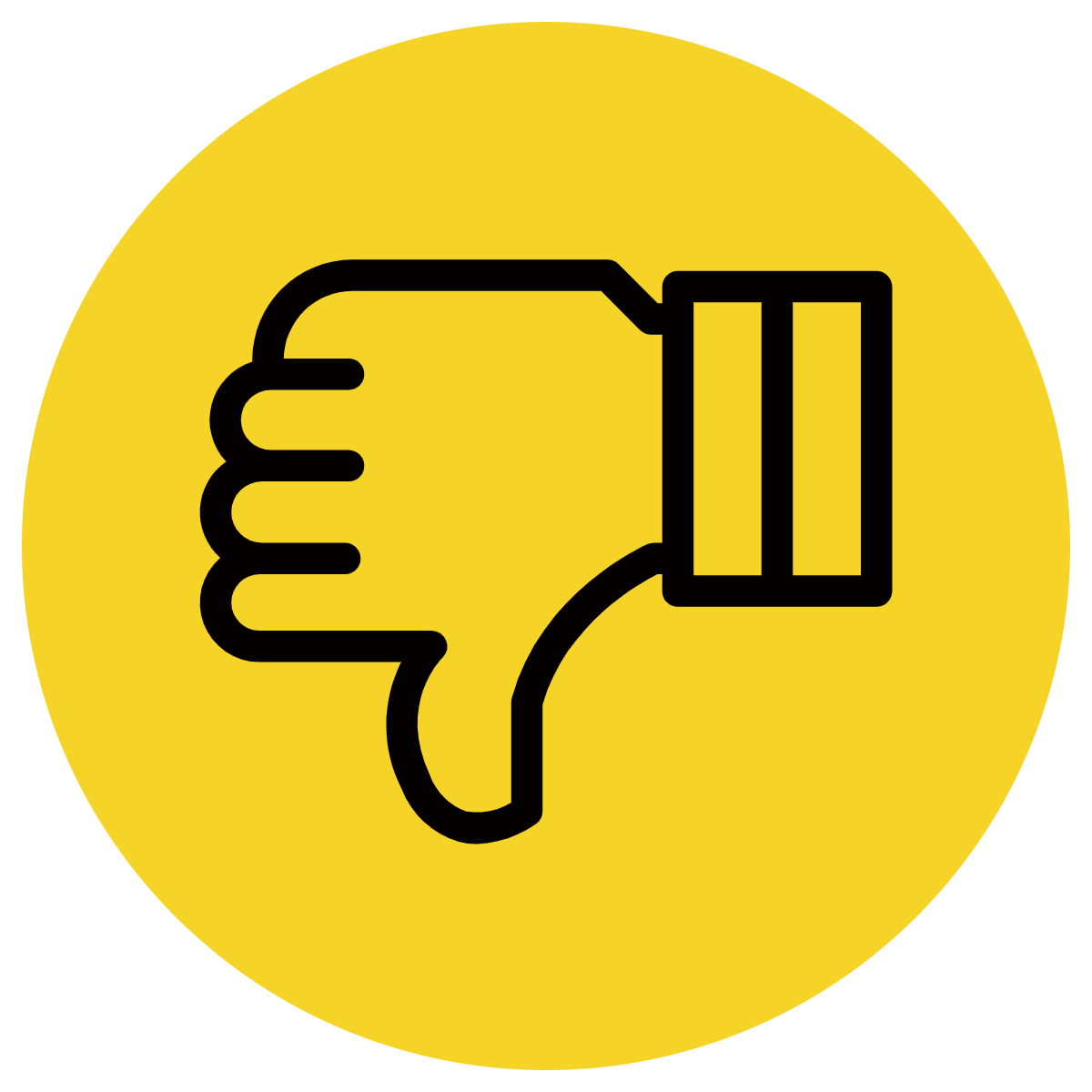 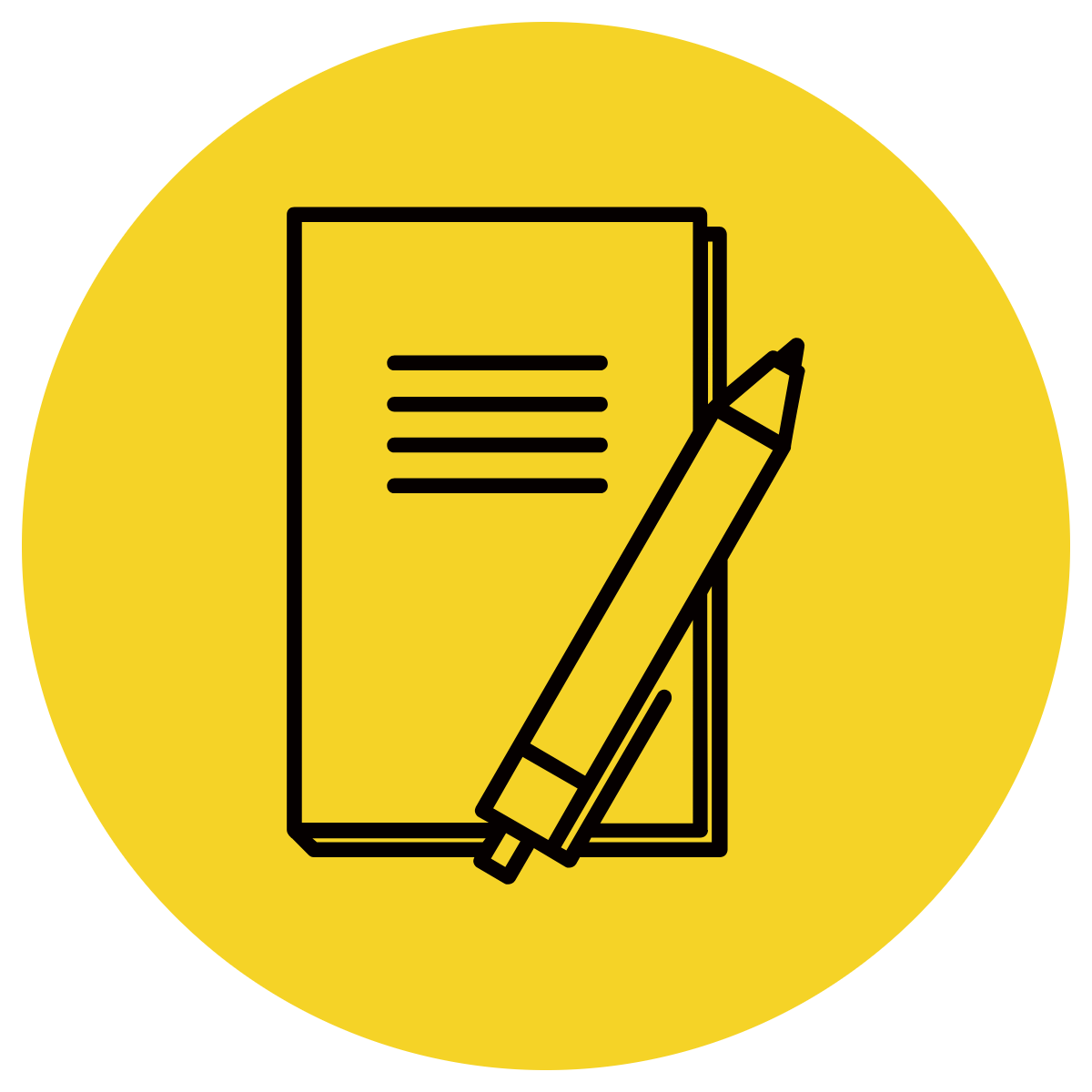 In Your Workbook
Learning Objective
We are learning to complete sentence stems with a subordinate conjunction to form a complex sentence (ID)
Concept Development
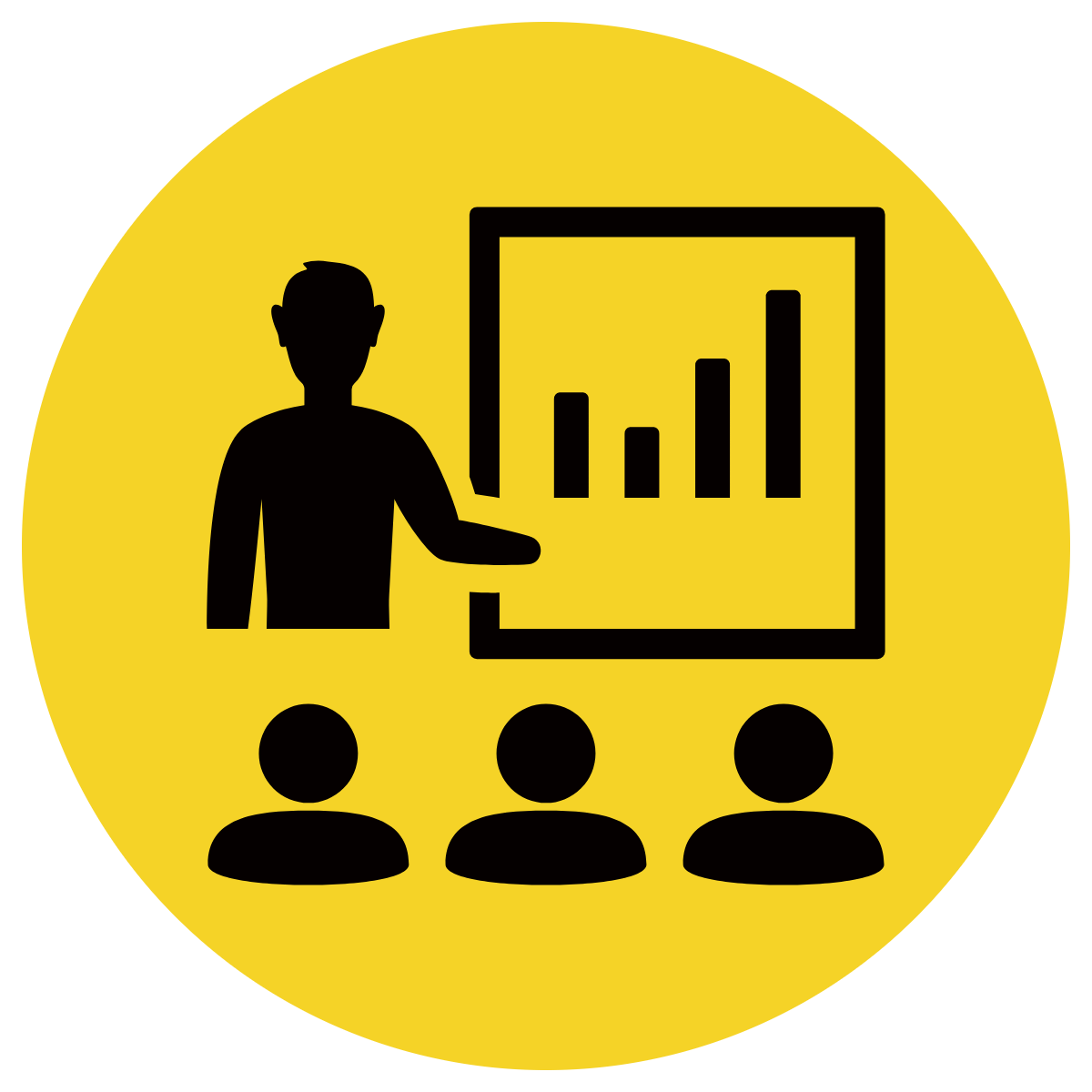 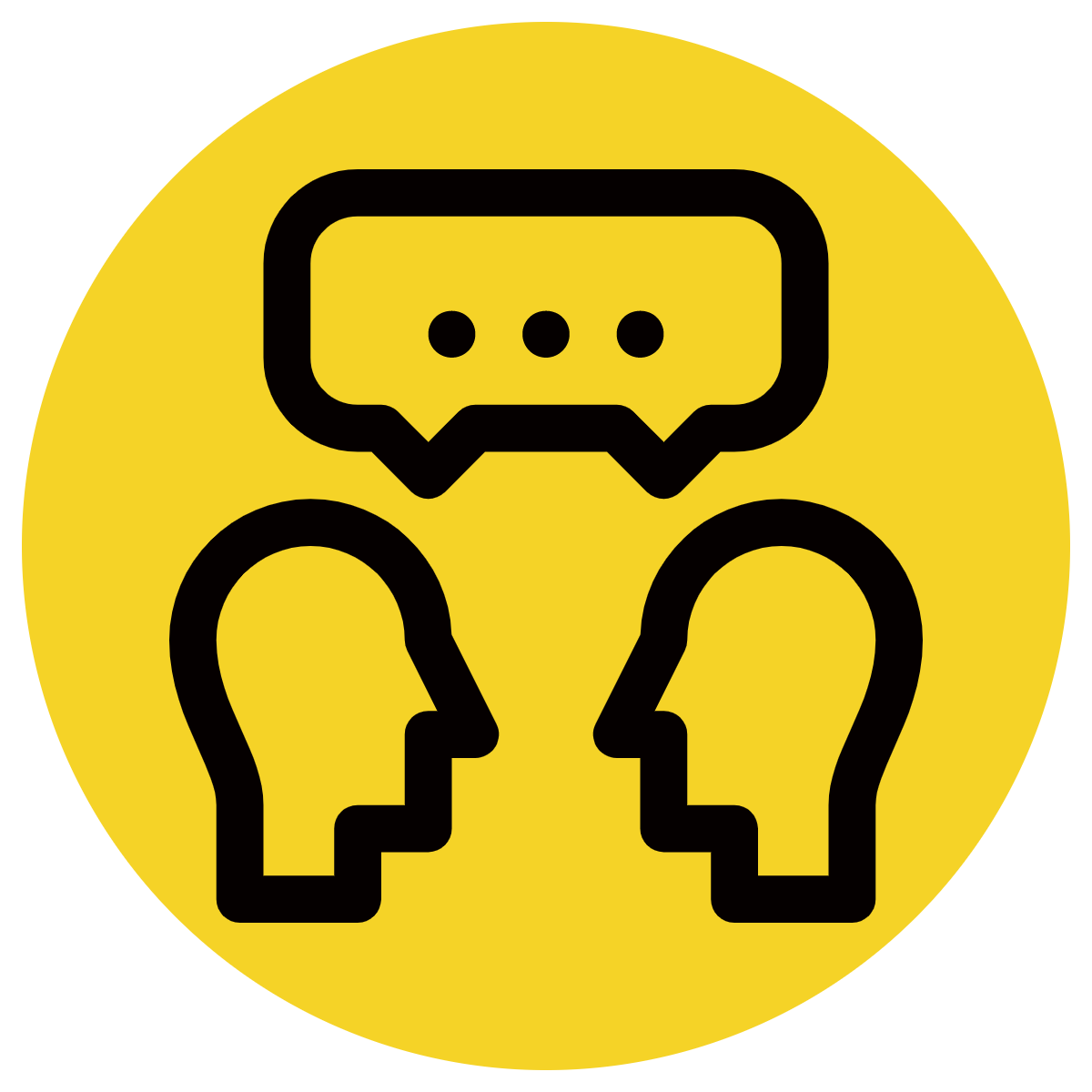 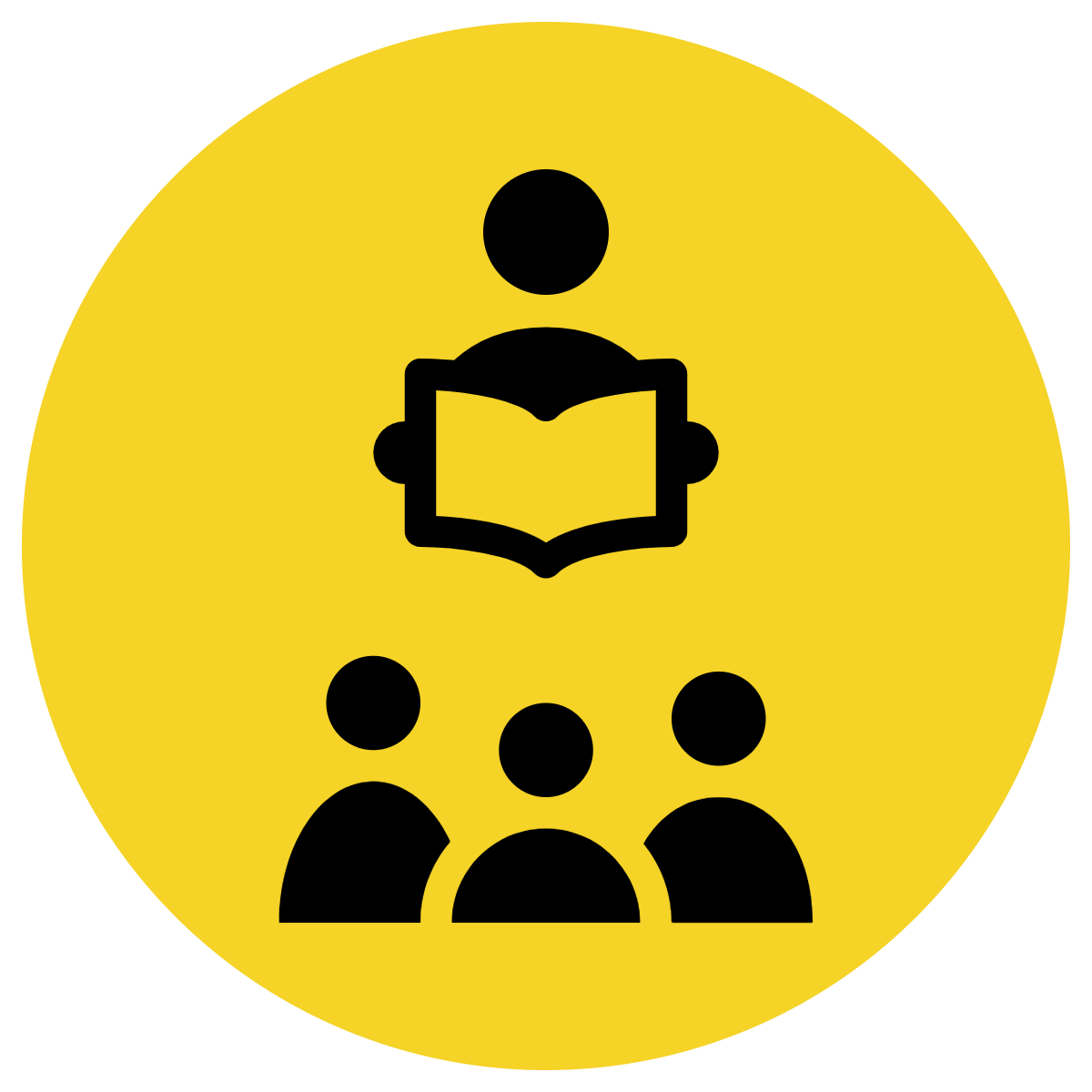 A subordinating conjunction combines a dependent clause and an independent clause to form a complex sentence. 
Subordinating conjunctions can depict time, cause, concession, place and purpose.
dependent clause
independent clause
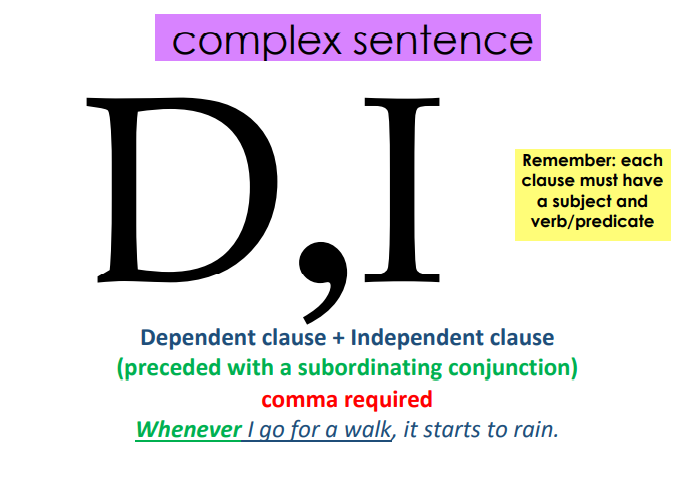 ,
take it out of the oven.
When the cake is brown
independent clause
dependent clause
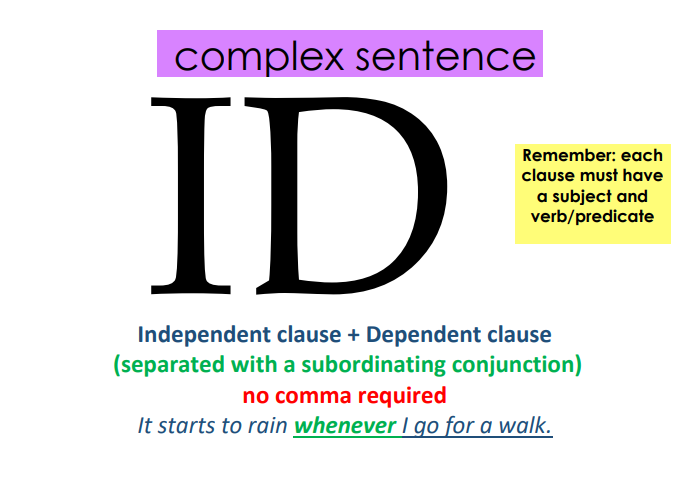 Take it out of the oven
when the cake is brown
Today we are focussing on the ID sentence structure.
Concept Development
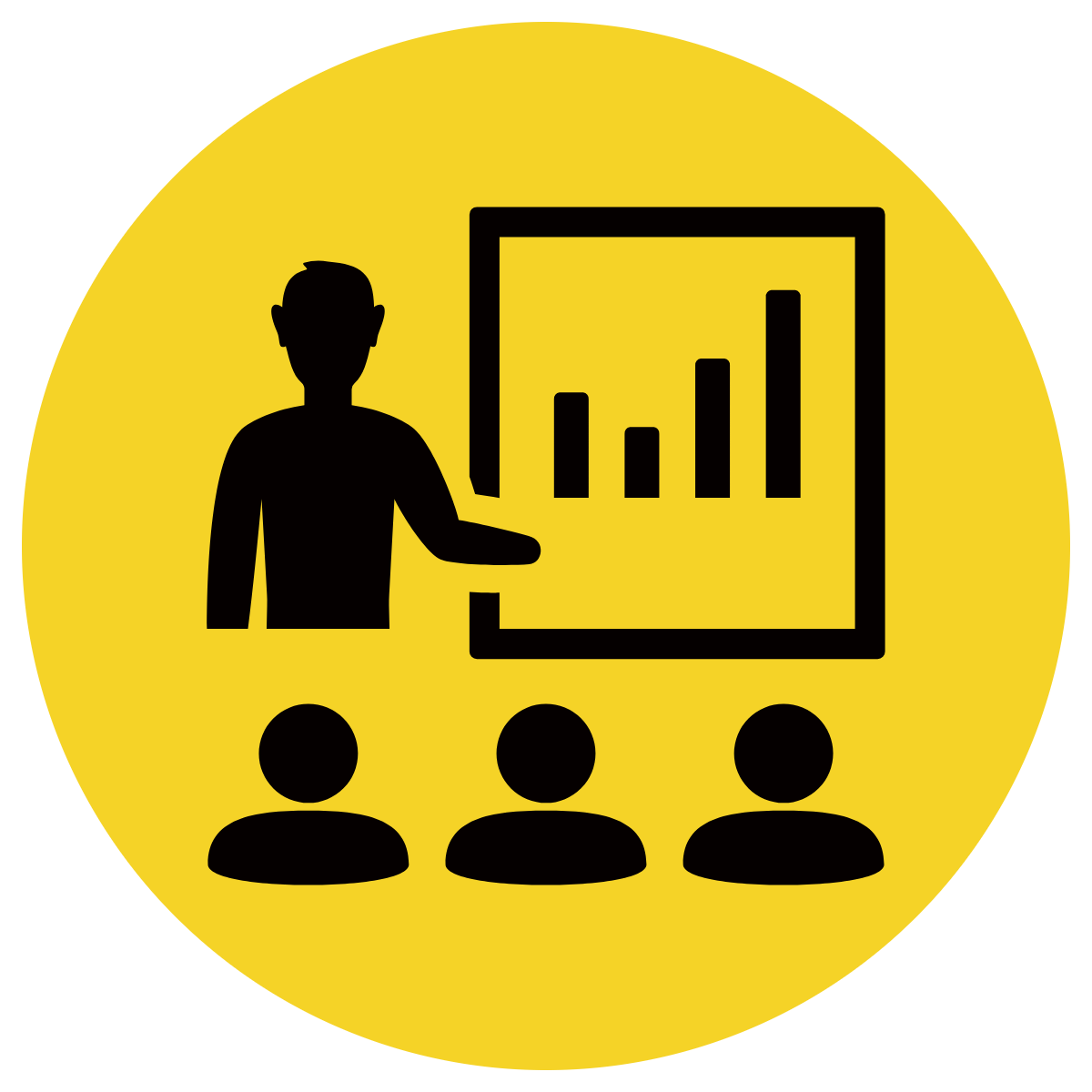 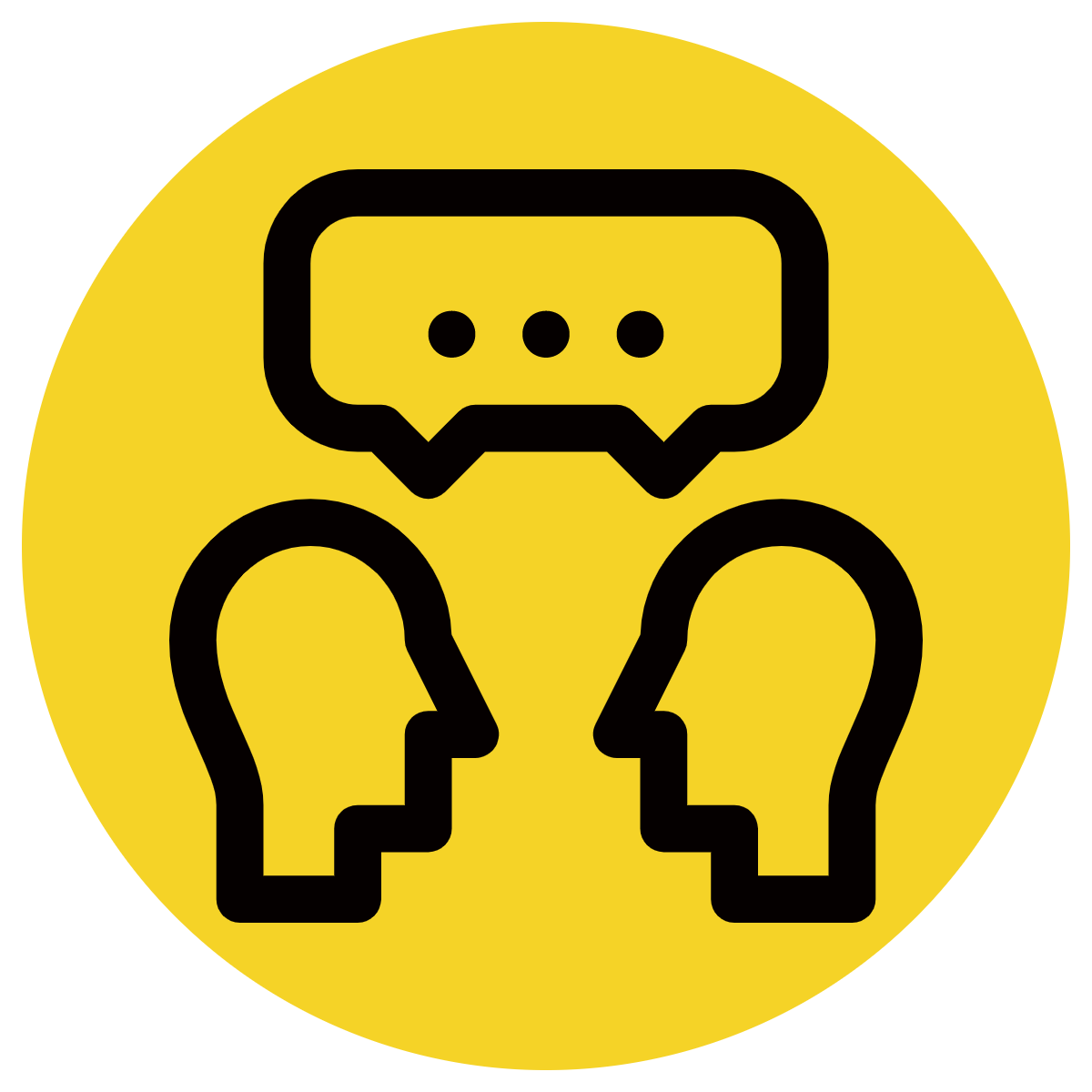 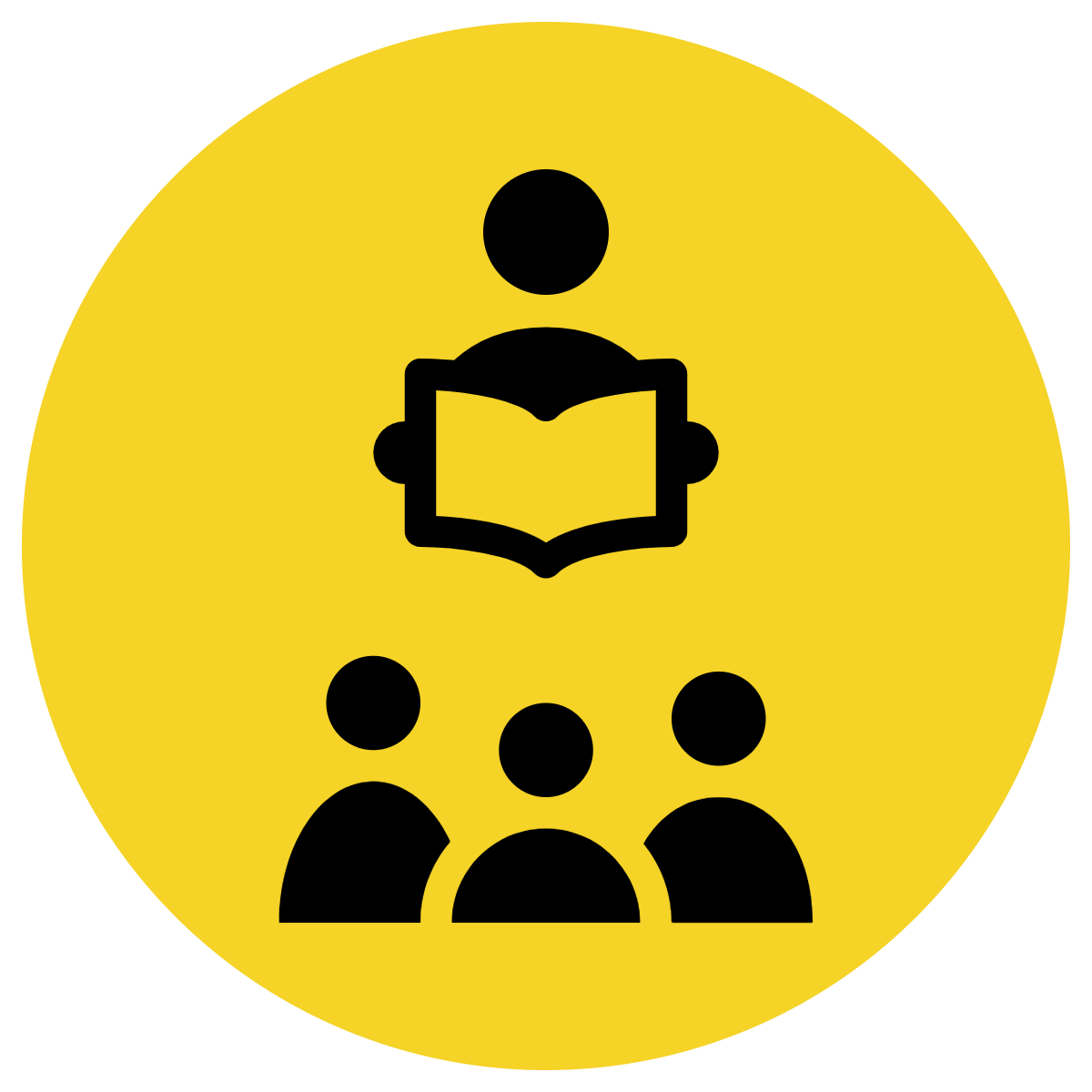 If the dependent clause comes before the independent clause, there is a comma separating the two clauses.
If the independent clause is first (and the conjunction is in the middle), there is no comma needed.
CFU:
When do you use a comma in a complex sentence?
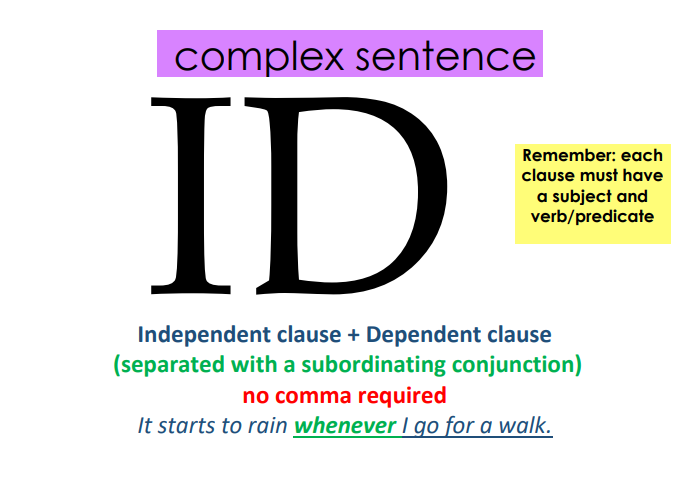 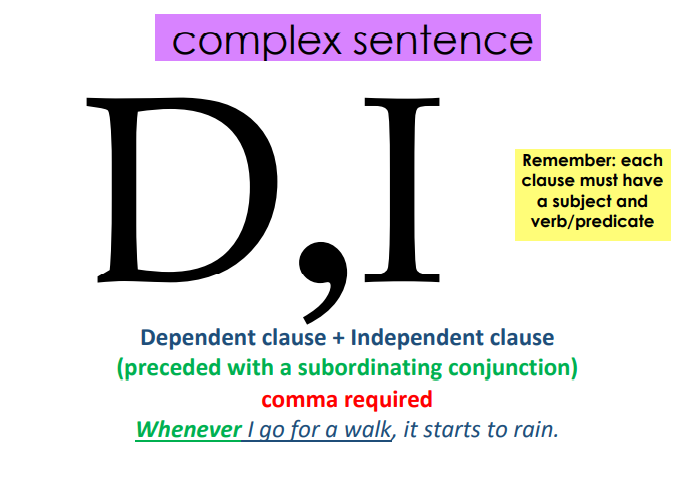 Subordinating conjunctions categorised by function
Full list from Writing Matters Developing Sentence Skills in Students of All Ages (William Van Cleave) – provide to students
Concept Development
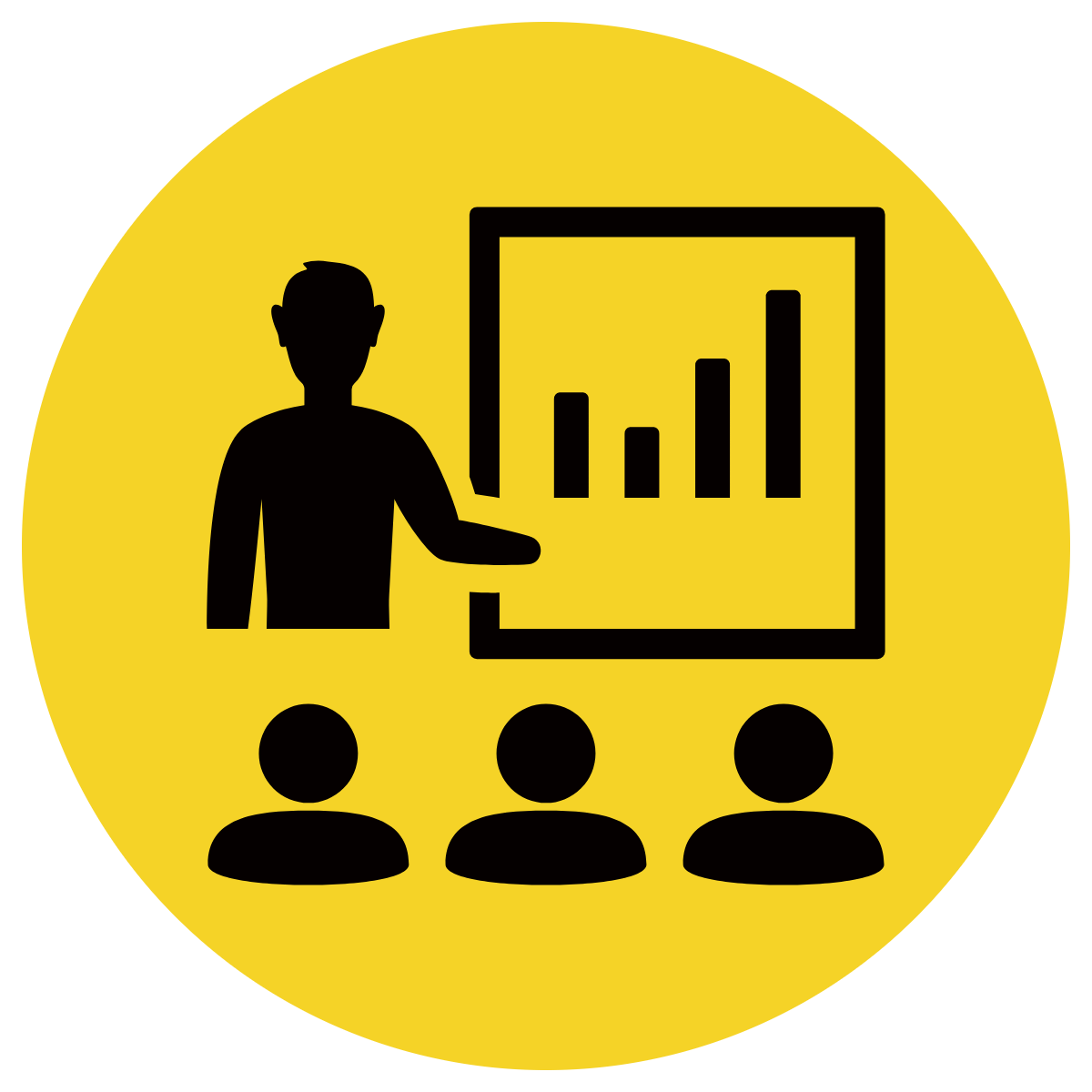 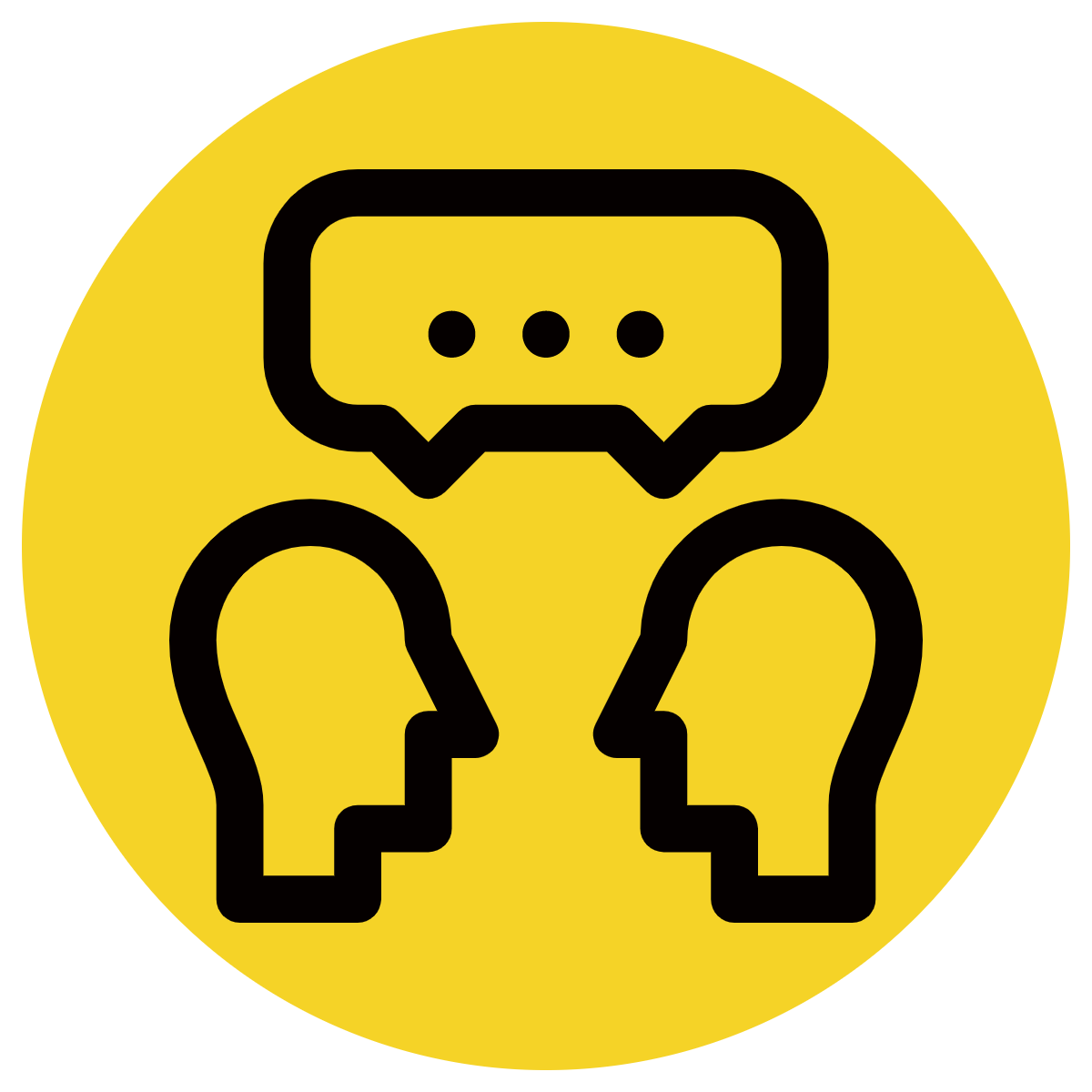 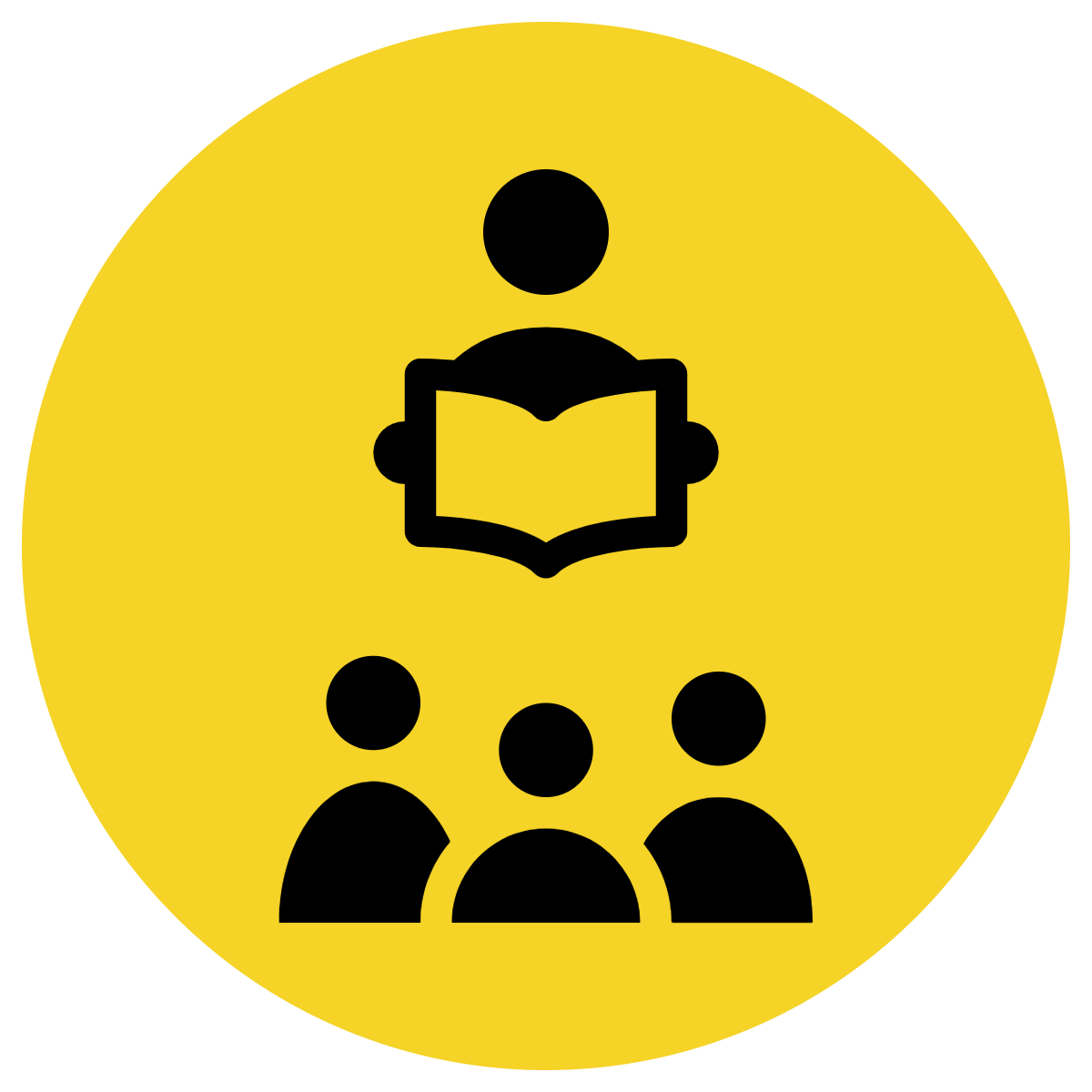 CFU:
What is the subordinating conjunction in this sentence? 
What is the dependent clause in this sentence? 
What is the independent clause in this sentence?
Examples:
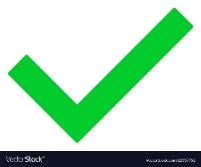 1. I brush my teeth before I go to bed.
2. Lily wrote herself a note even though she forgot to pack her hat for school.
3. Harry was allowed to eat ice-cream for dessert because he ate all his dinner.
Concept Development
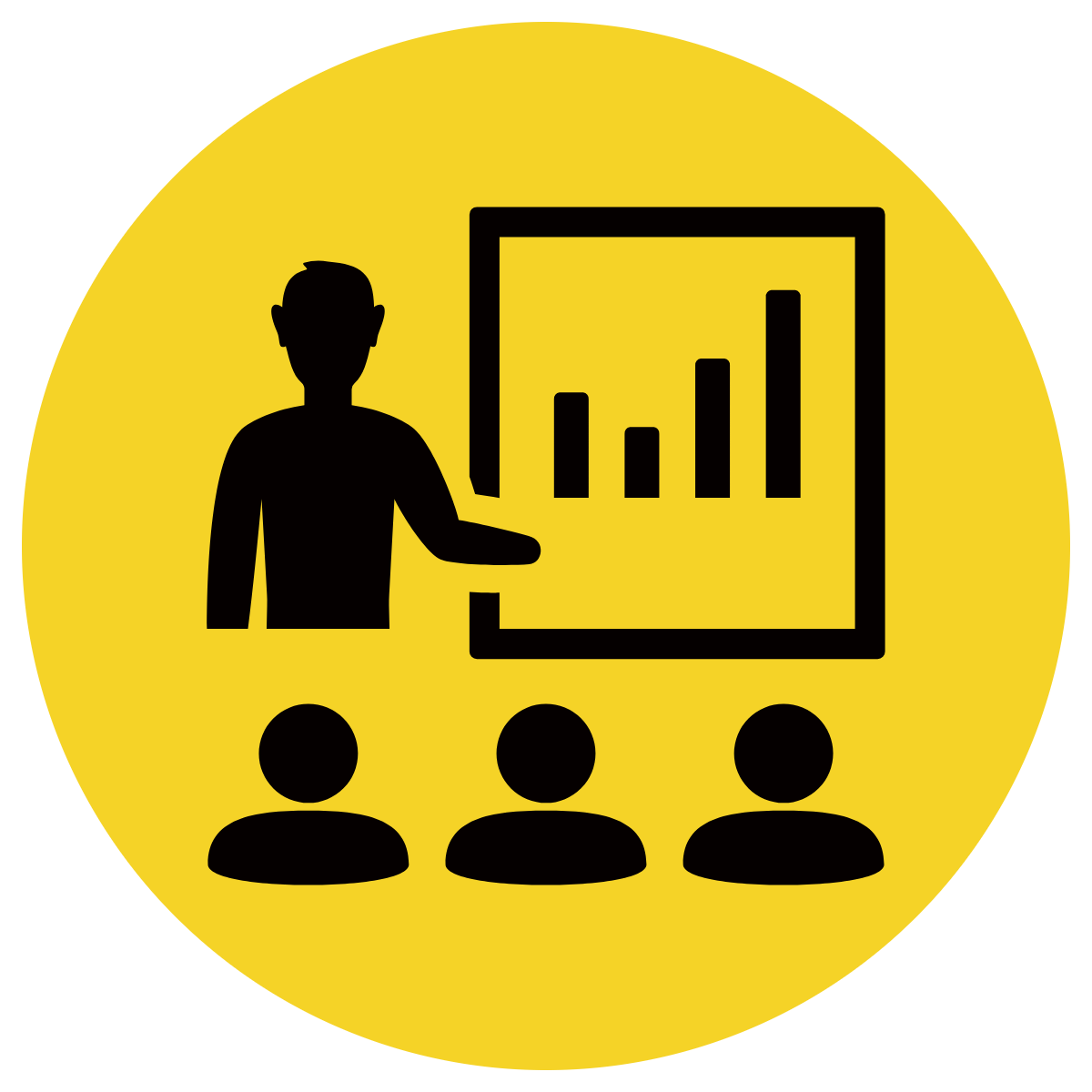 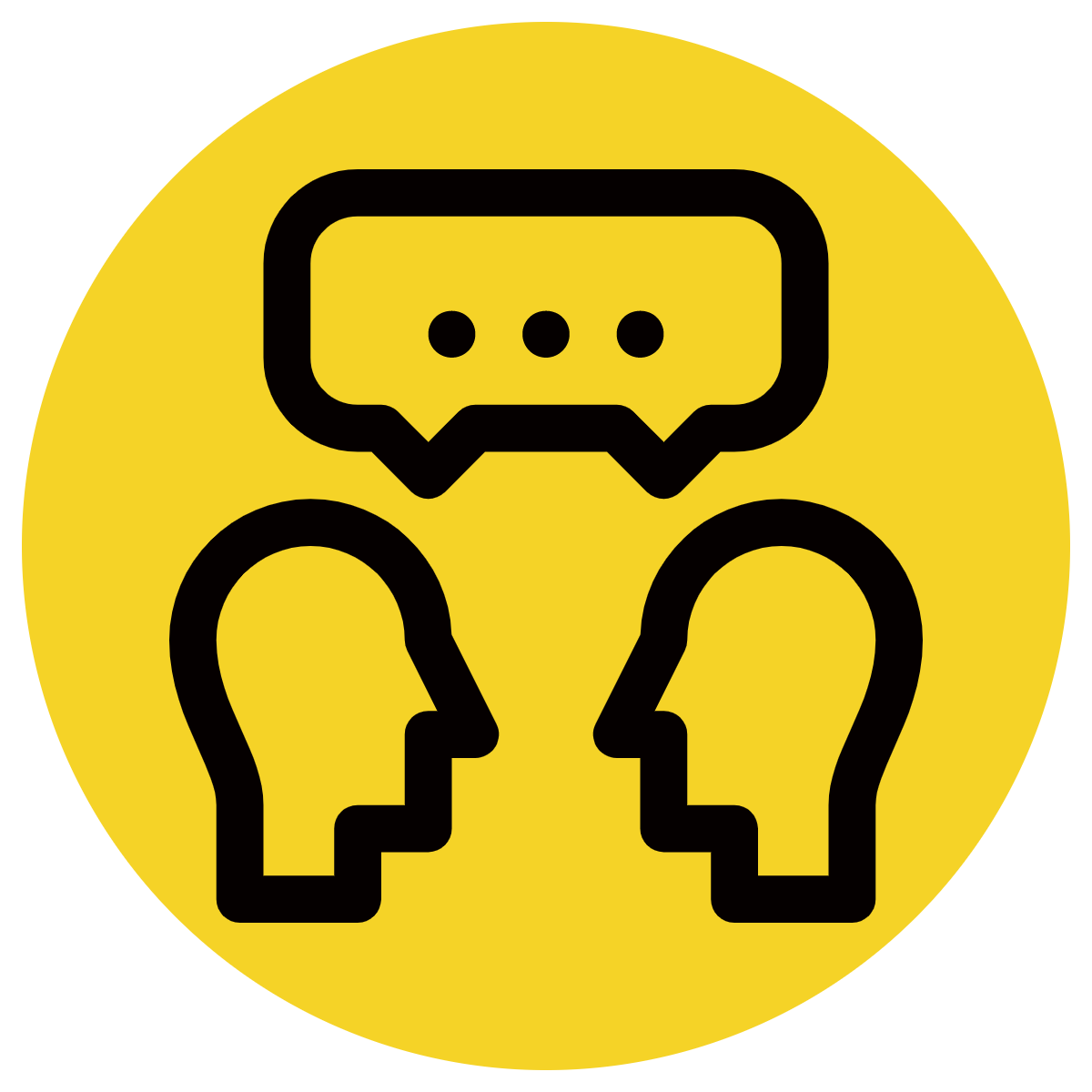 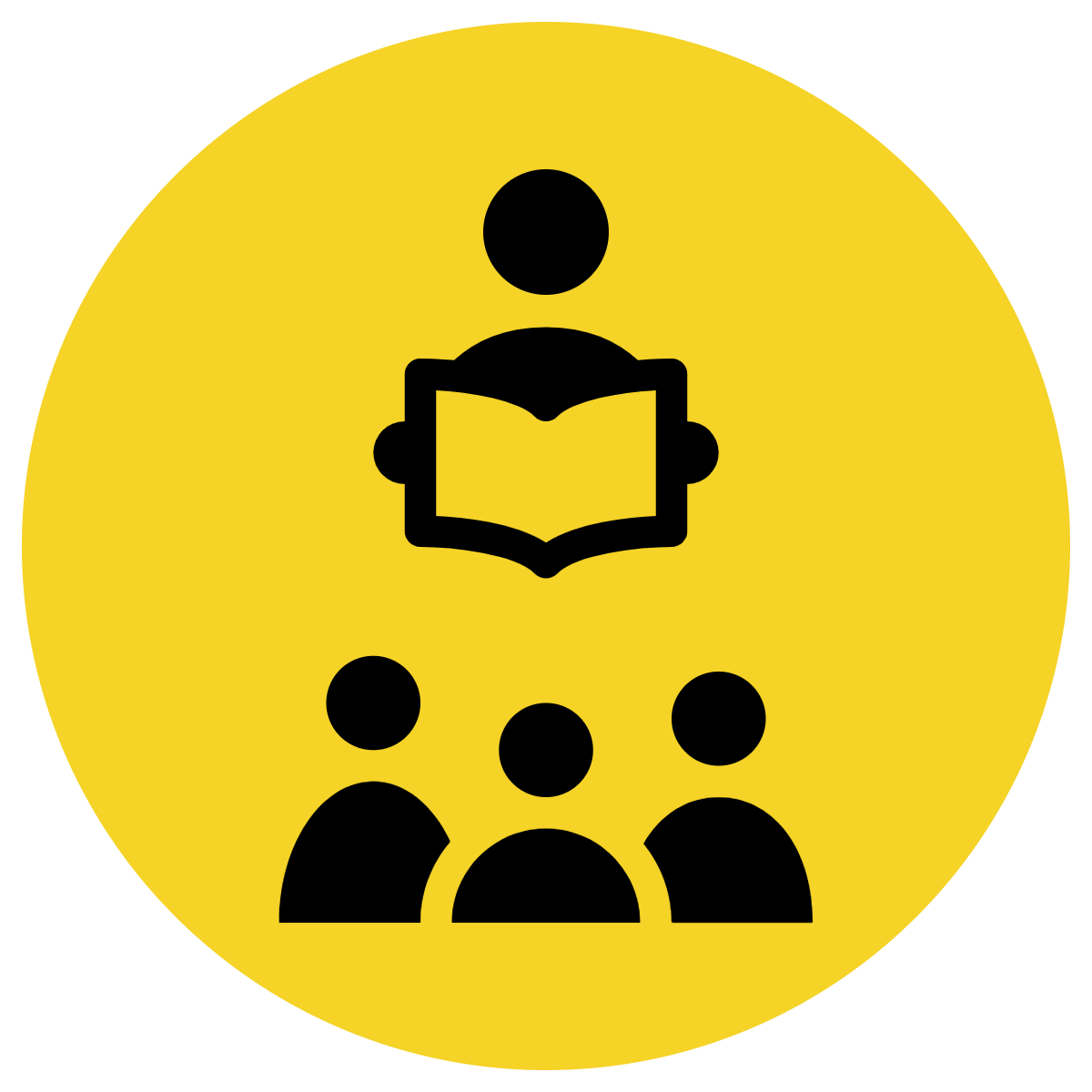 CFU:
Why aren’t these examples of complex sentences?
Non-Examples:
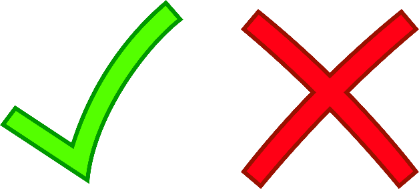 1. We were waiting since eleven o’clock.
‘since’ is a conjunction, but it is not joining two clauses together. This is a simple sentence with a phrase (since eleven o’ clock)
2. I wanted to swim, but it was too cold.
‘but’ is a coordinating conjunction. It is separating two independent clauses so this is an example of a compound sentence (not a complex sentence).
Concept Development
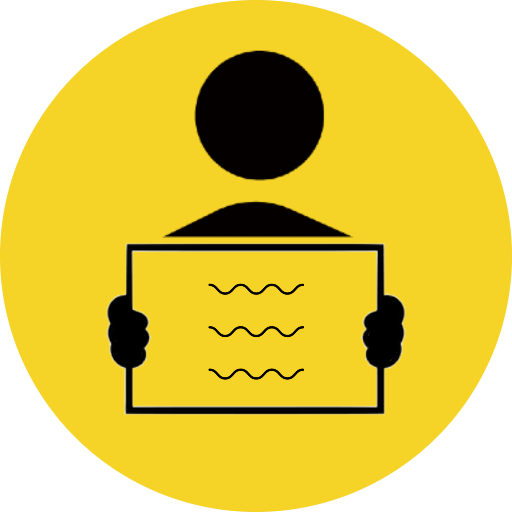 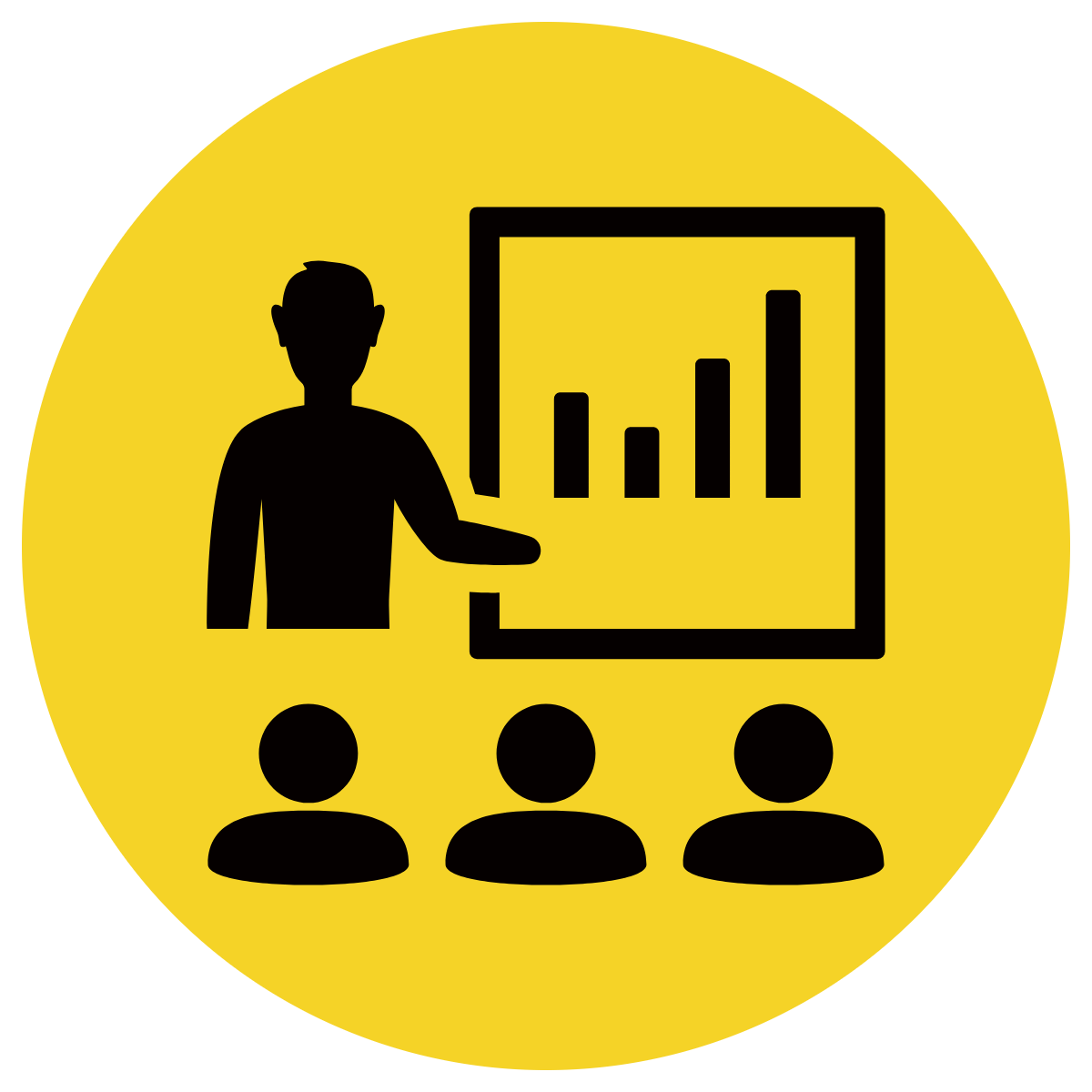 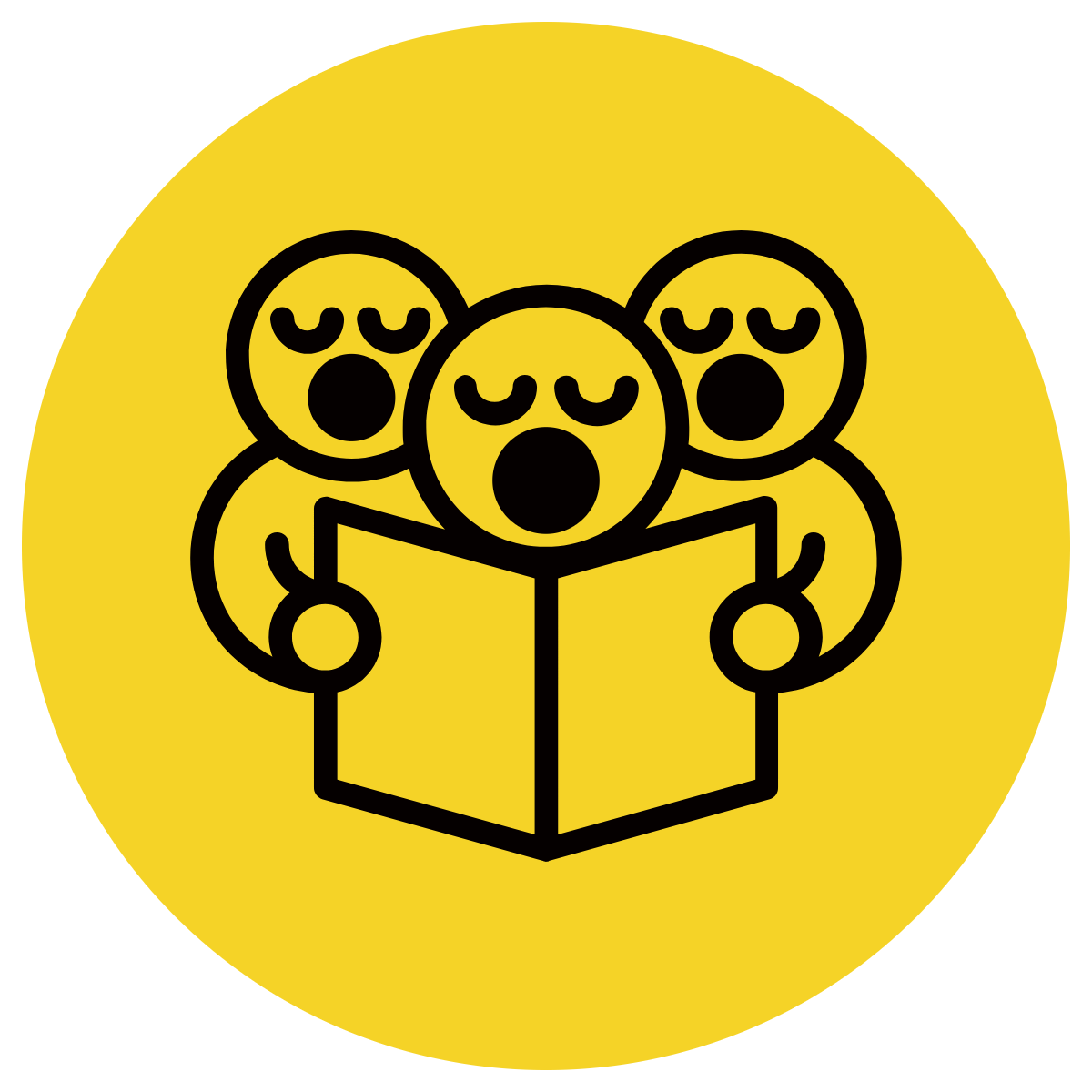 Write the sentence on your board
Circle the conjunction. 
Underline the dependent clause. 
Underline the independent clause.
CFU:
What subordinating conjunction? 
What is the dependent clause?
What is the independent clause?
We are going to get a coffee after the movie has finished.
I ate the whole sandwich even though it tasted terrible .
She went for a walk on the beach whenever the weather was nice.
Hinge Point Question
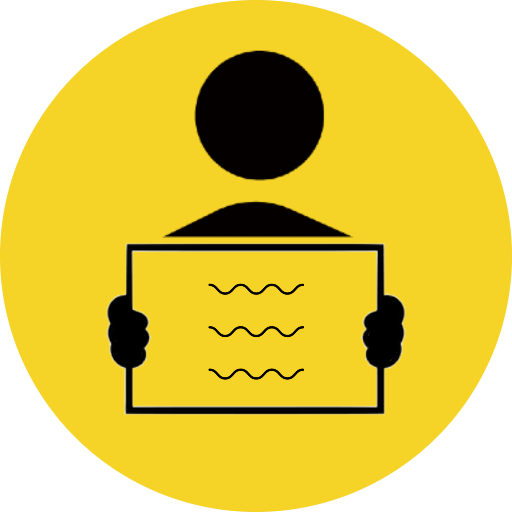 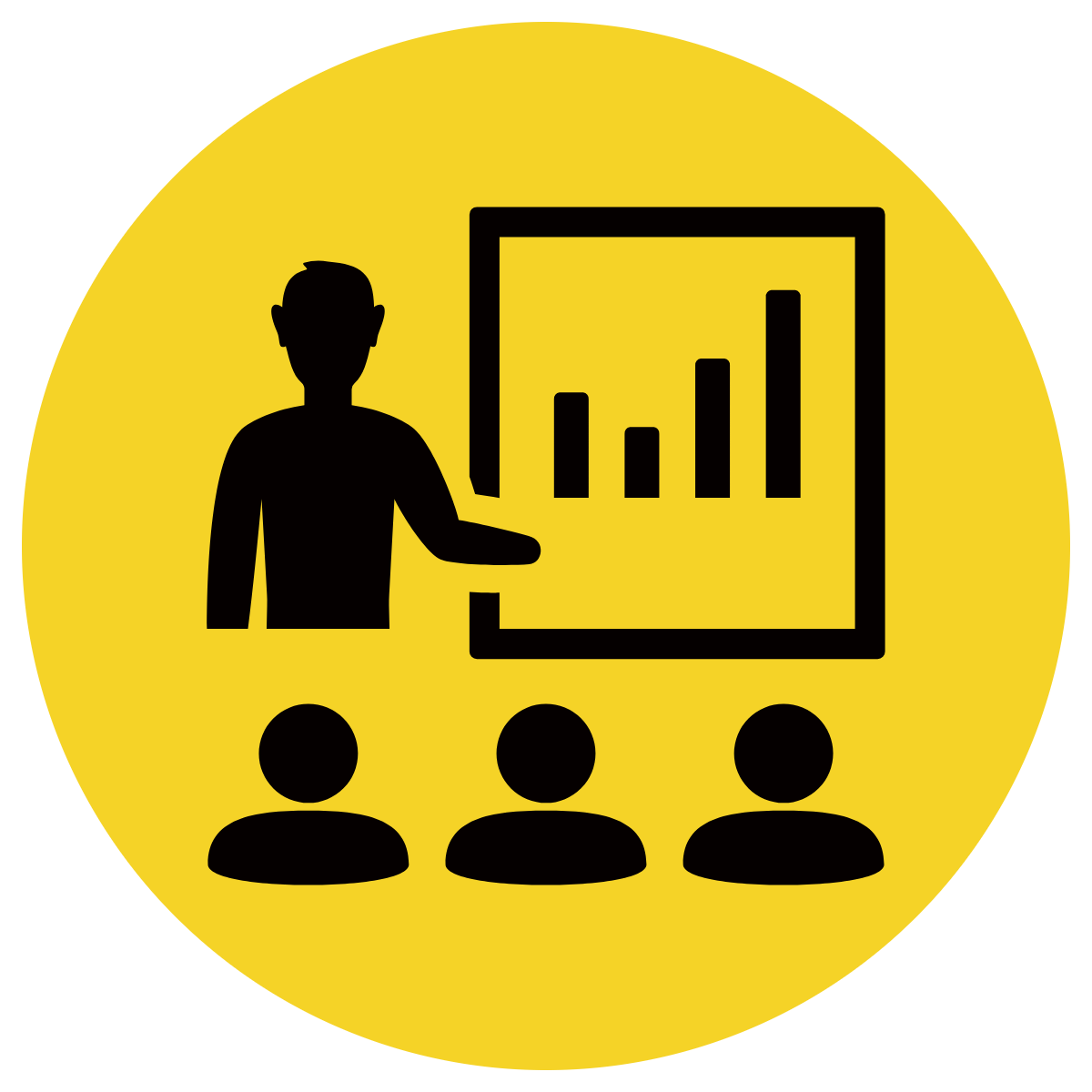 Which are examples of complex sentences?

You need to work harder if you want to get better.

He began to see how foolish he had become.

I hadn’t eaten since four o’ clock.

I missed the bus, so I walked to school.
CFU:
Why does this sentence correctly/incorrectly demonstrate the relationship for this subordinating conjunction?
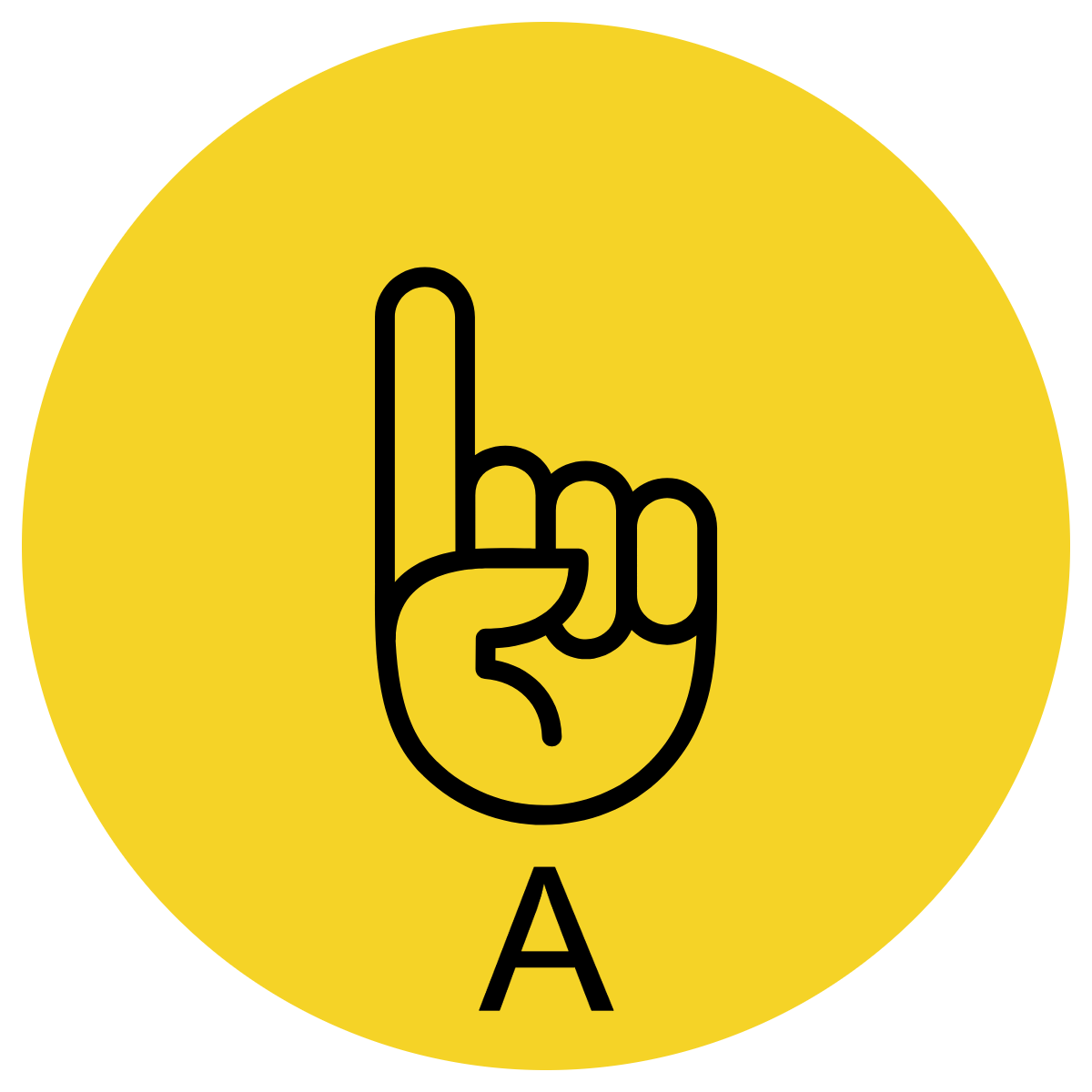 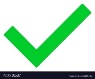 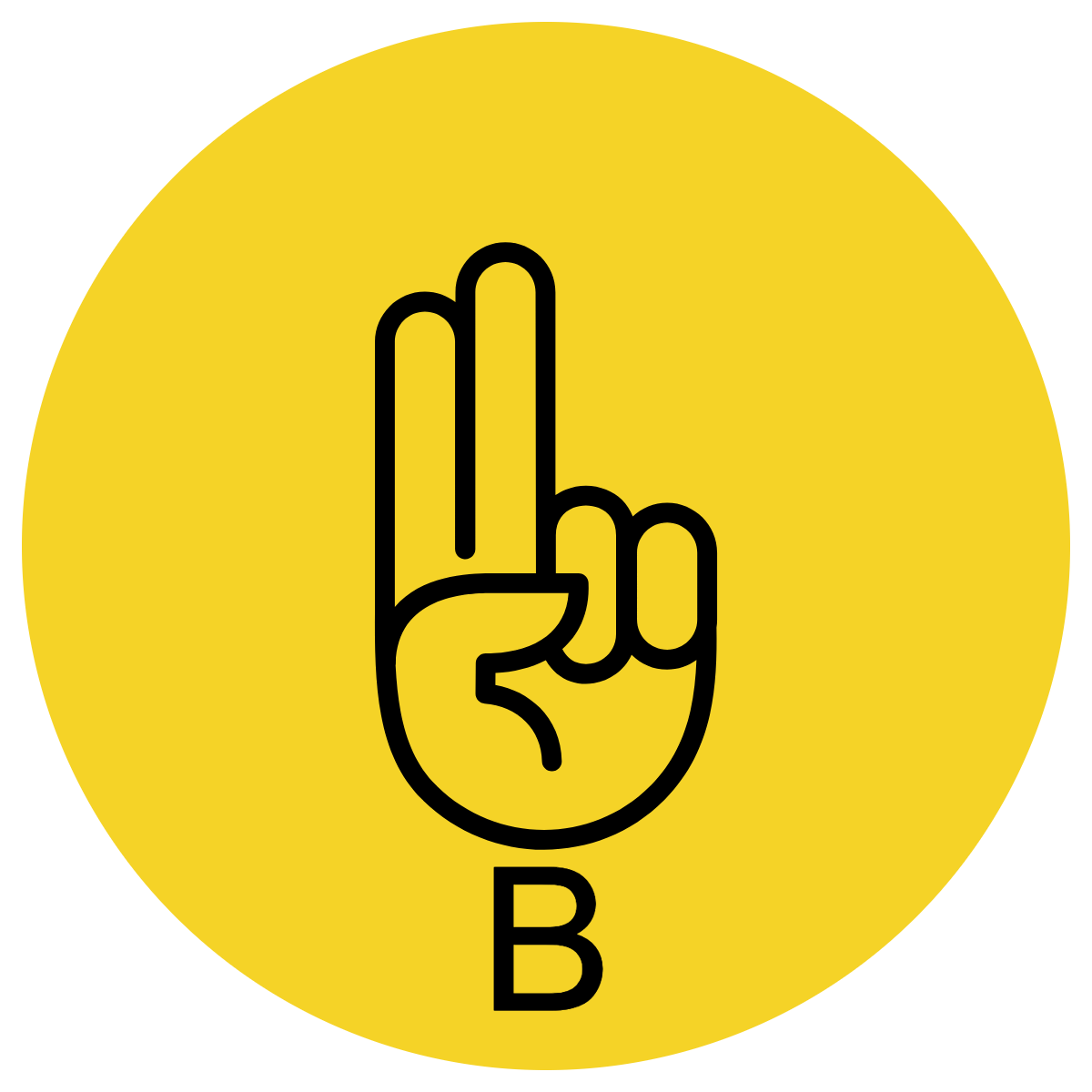 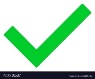 ‘since’ is a conjunction, but it is not joining two clauses together. This is a simple sentence with a phrase.
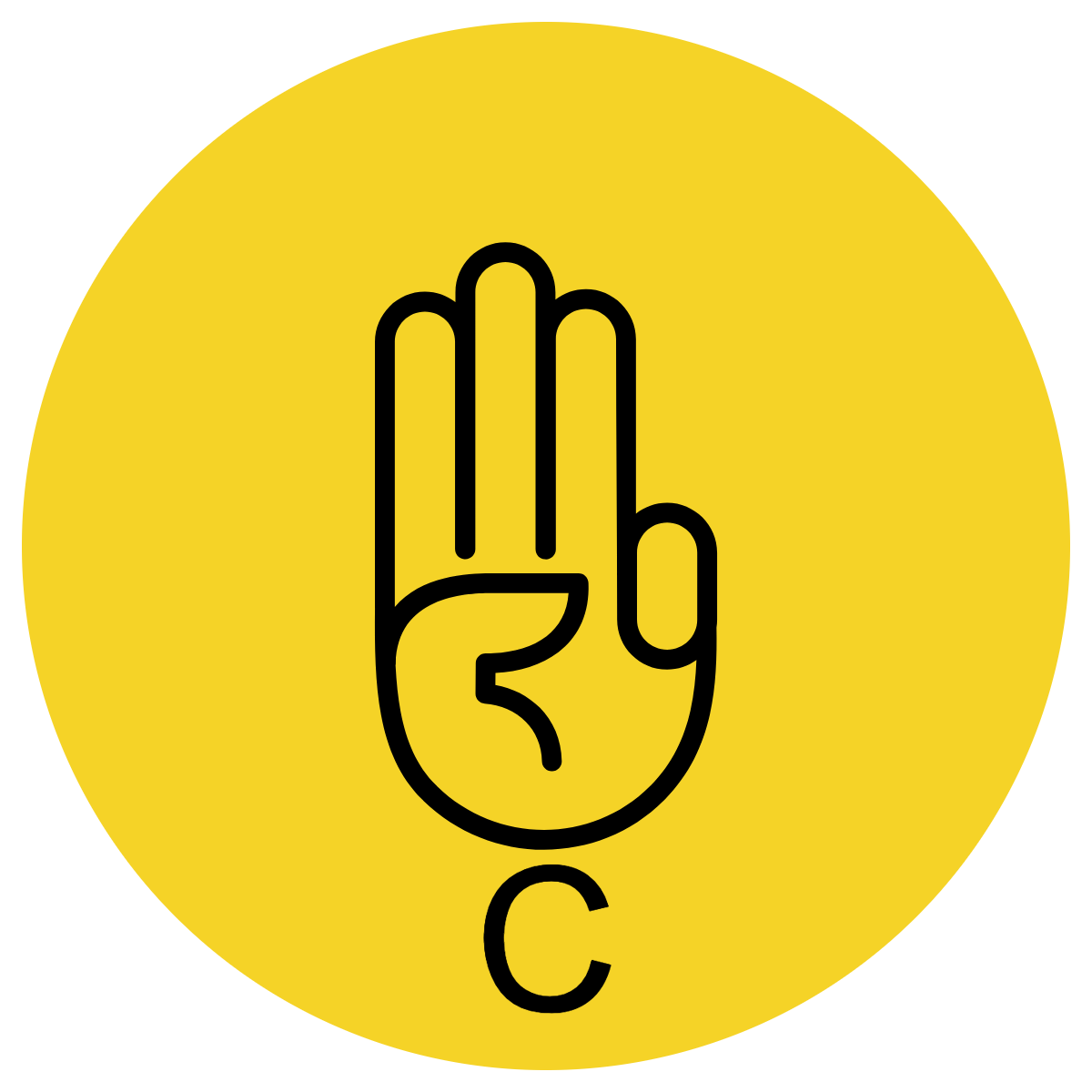 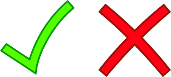 This is a compound sentence with a coordinating conjunction (so)
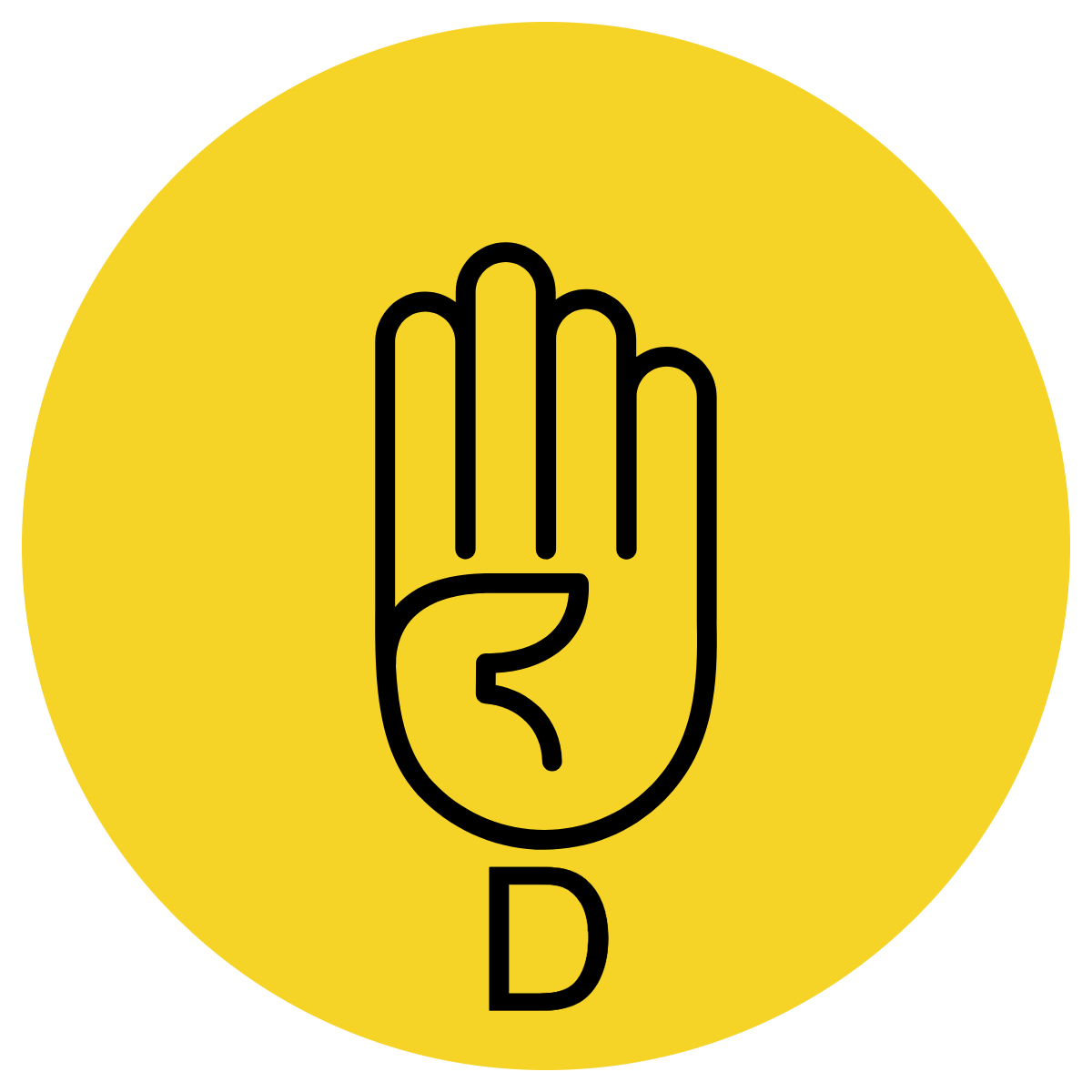 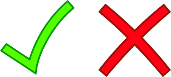 Concept Development
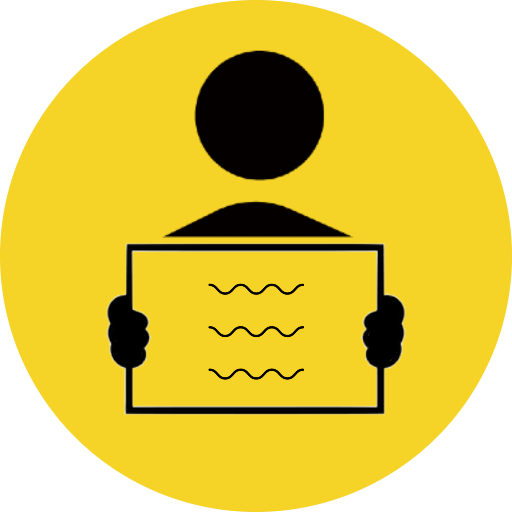 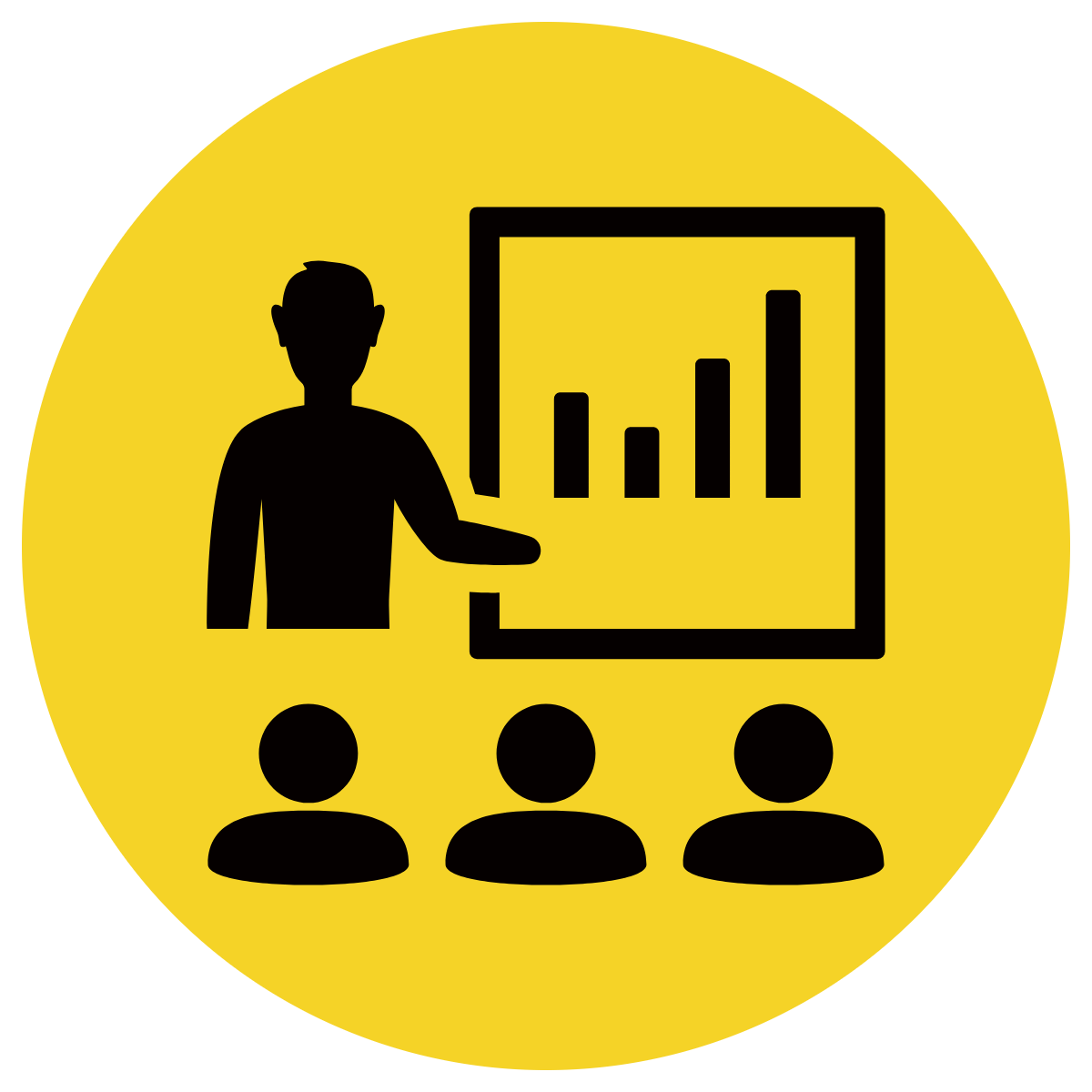 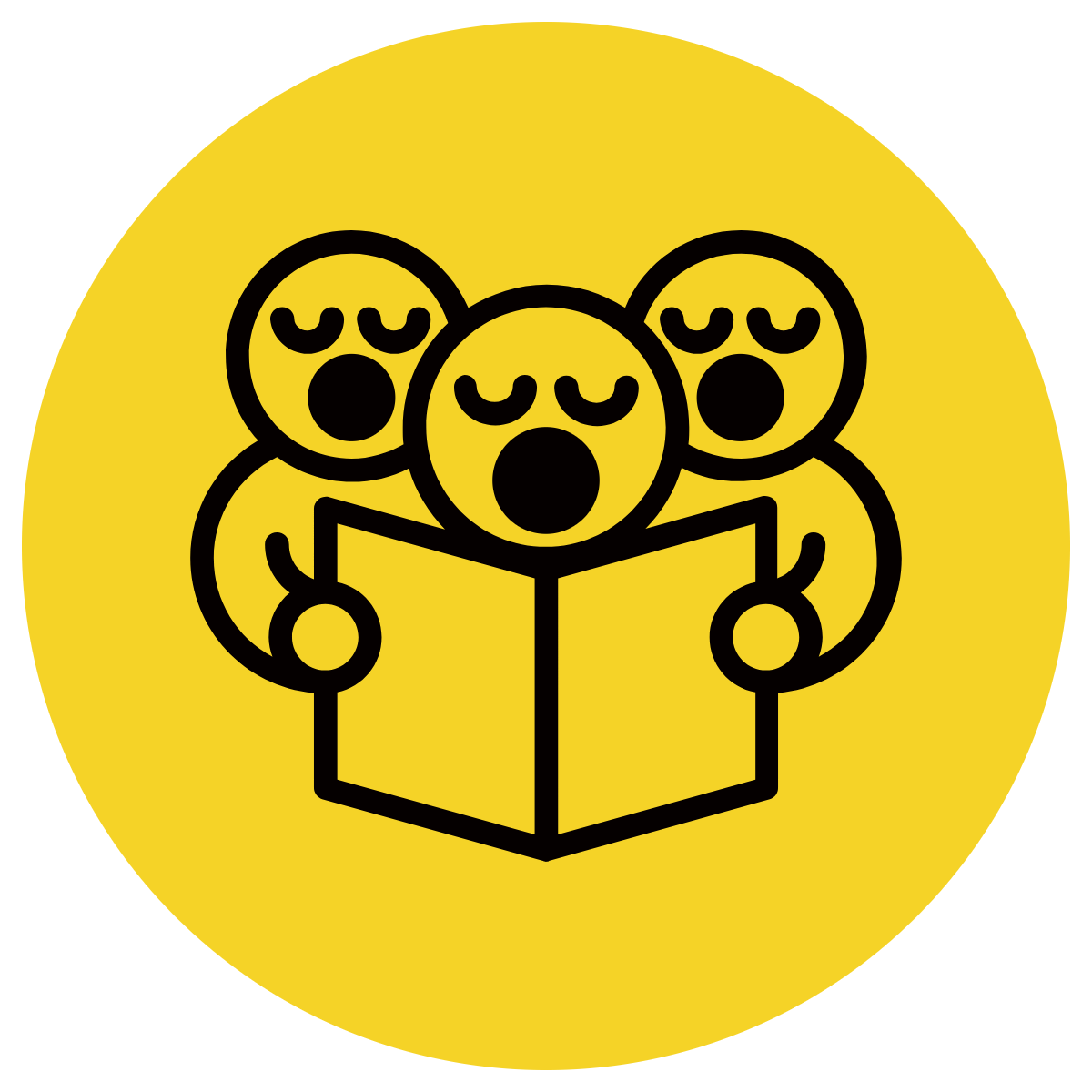 Write the sentence on your board
Circle the conjunction. 
Underline the dependent clause. 
Underline the independent clause.
CFU:
What subordinating conjunction? 
What is the dependent clause?
What is the independent clause?
Remember- 
‘so’ is a coordinating conjunction depicting a consequence, ‘so that’ is a subordinating conjunction depicting a reason or purpose.
Billy put his homework in his bag so that he wouldn’t forget it.
I still had homework to do even though it was the weekend .
You are not having ice-cream unless you finish your dinner.
Skill Progression
FOCUS
Skill development: I do
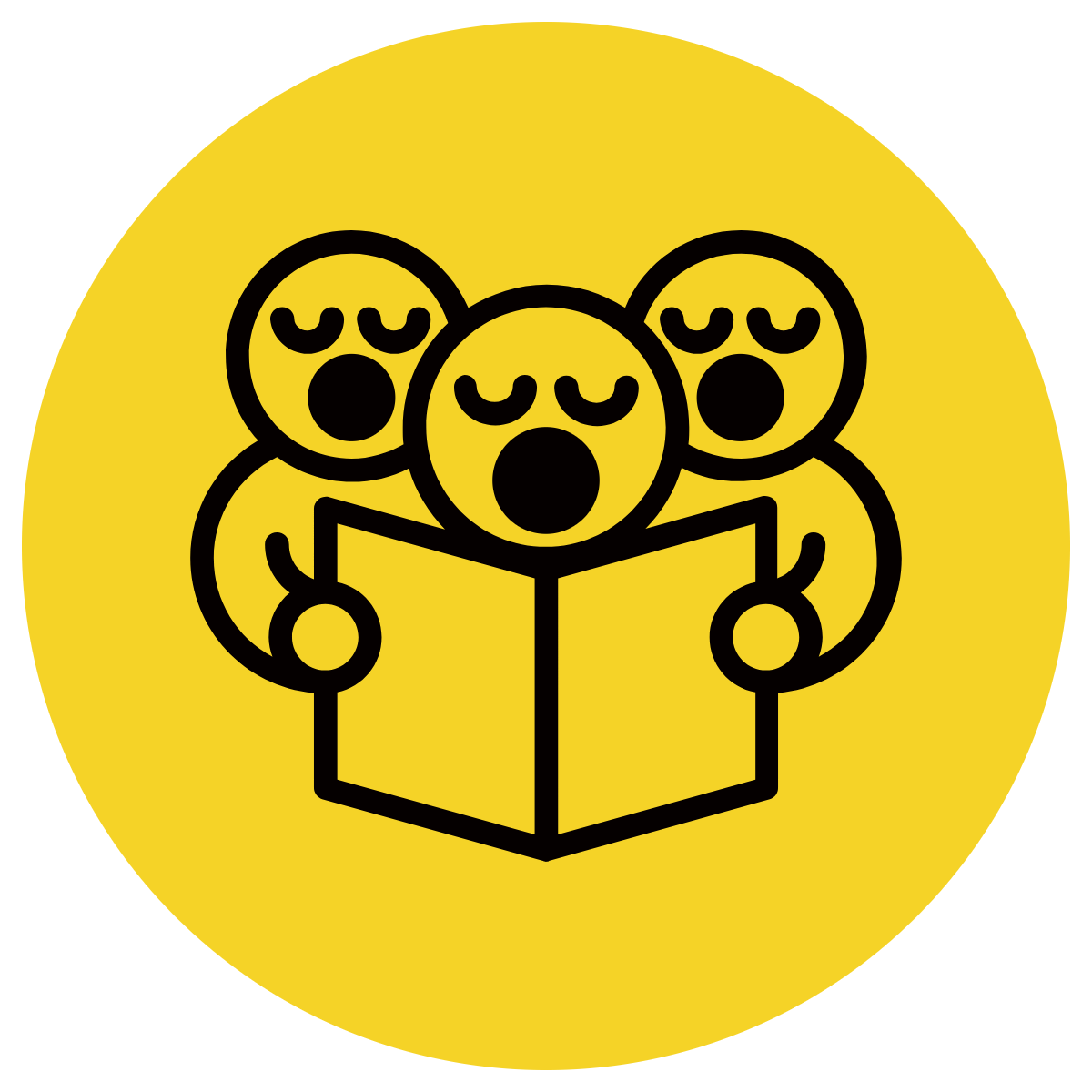 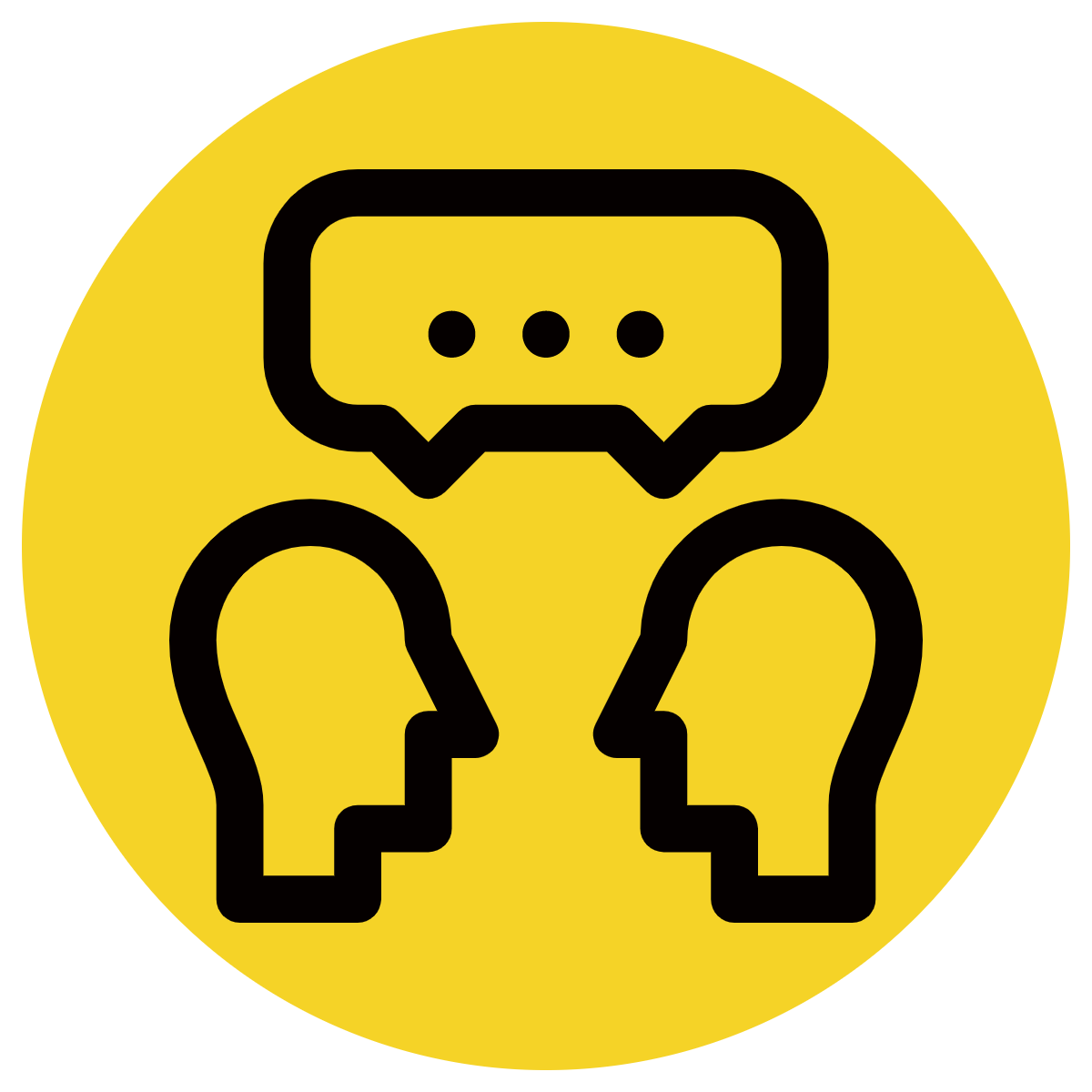 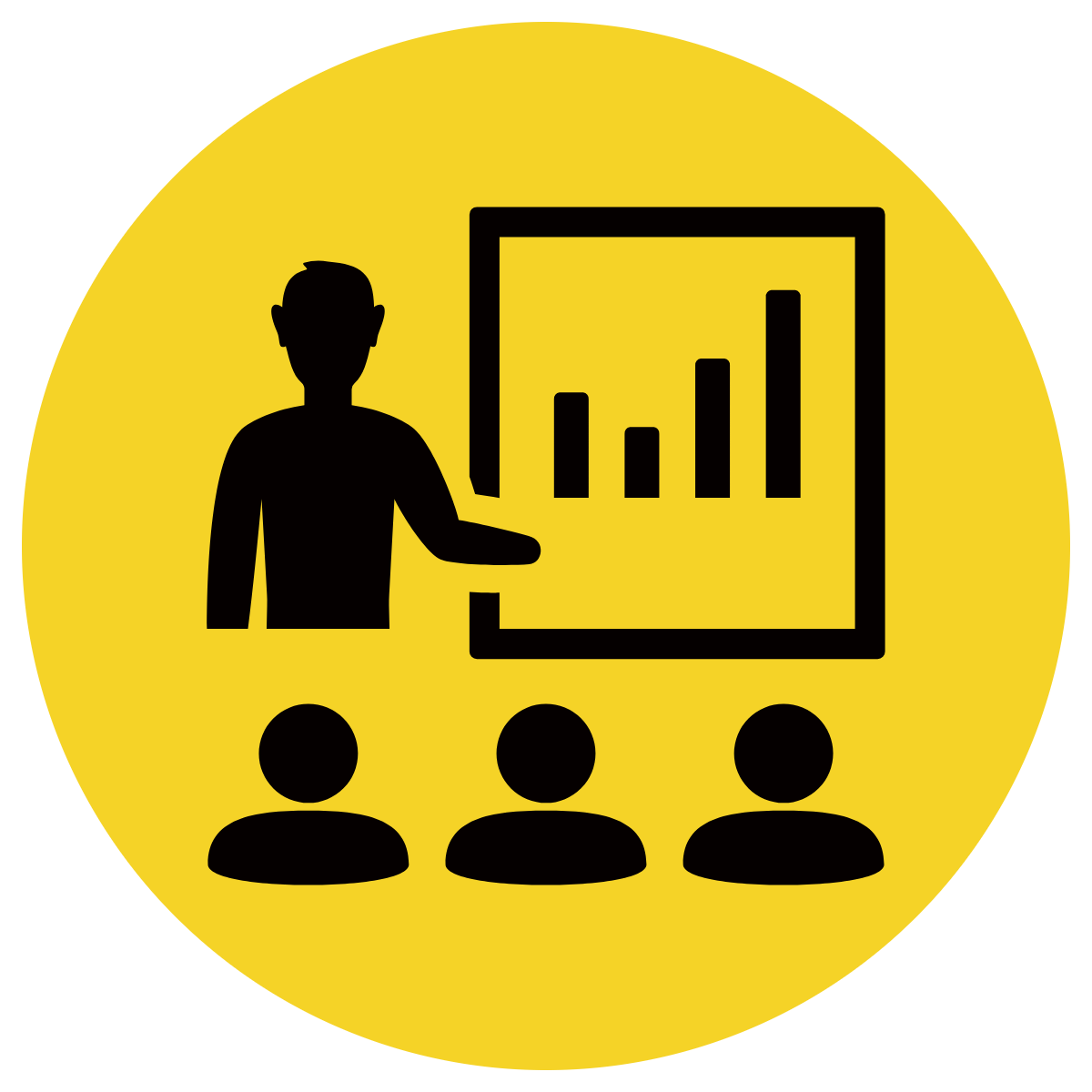 Read the sentence stem (independent clause).
Select the appropriate dependent clause.
Use this to complete the sentence.
CFU:
Which independent clause is most suitable?
The student nodded …
as though she understood the question.
so that she understood the question.
whether she understood the question.
The student nodded as though she understood the question.
Skill development: We do
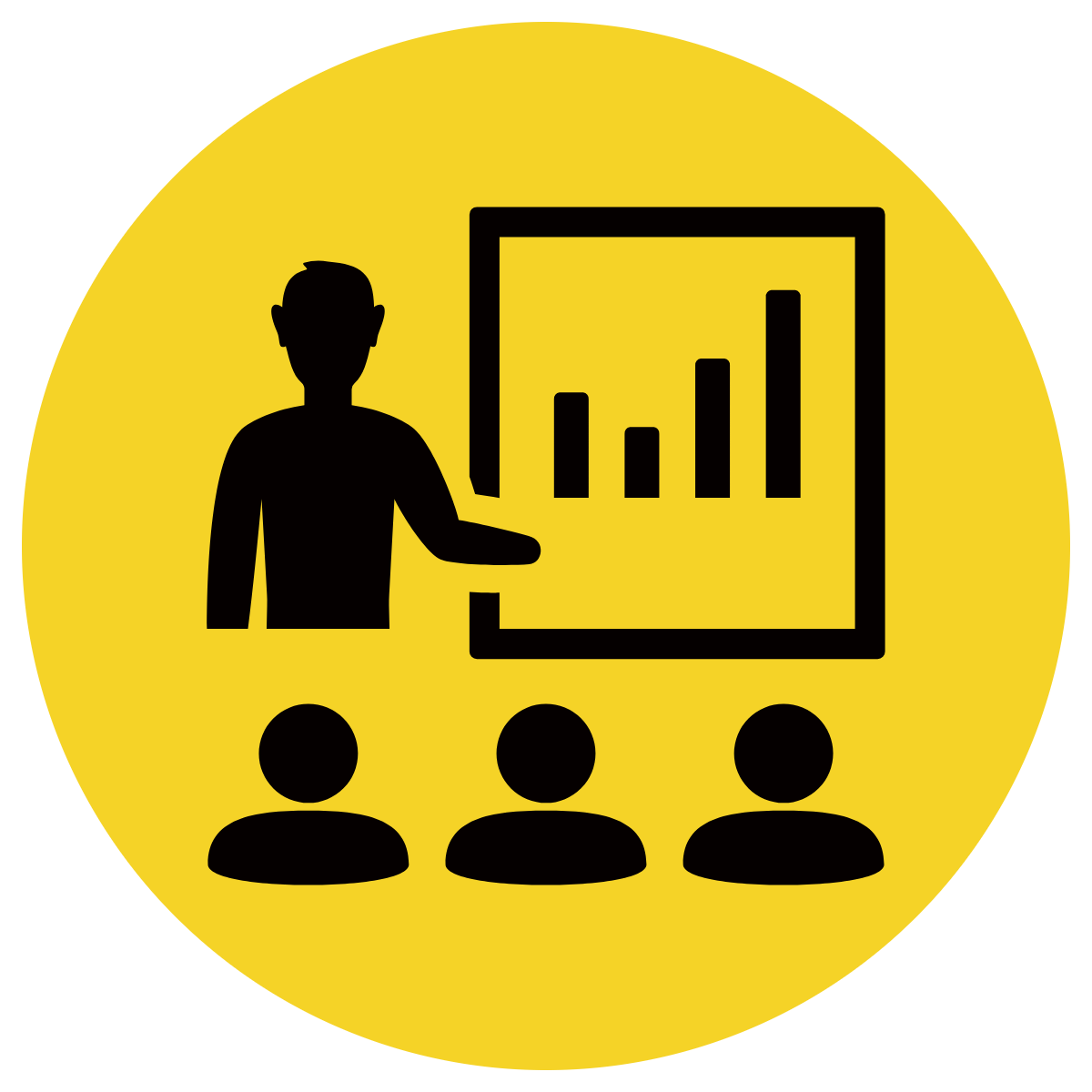 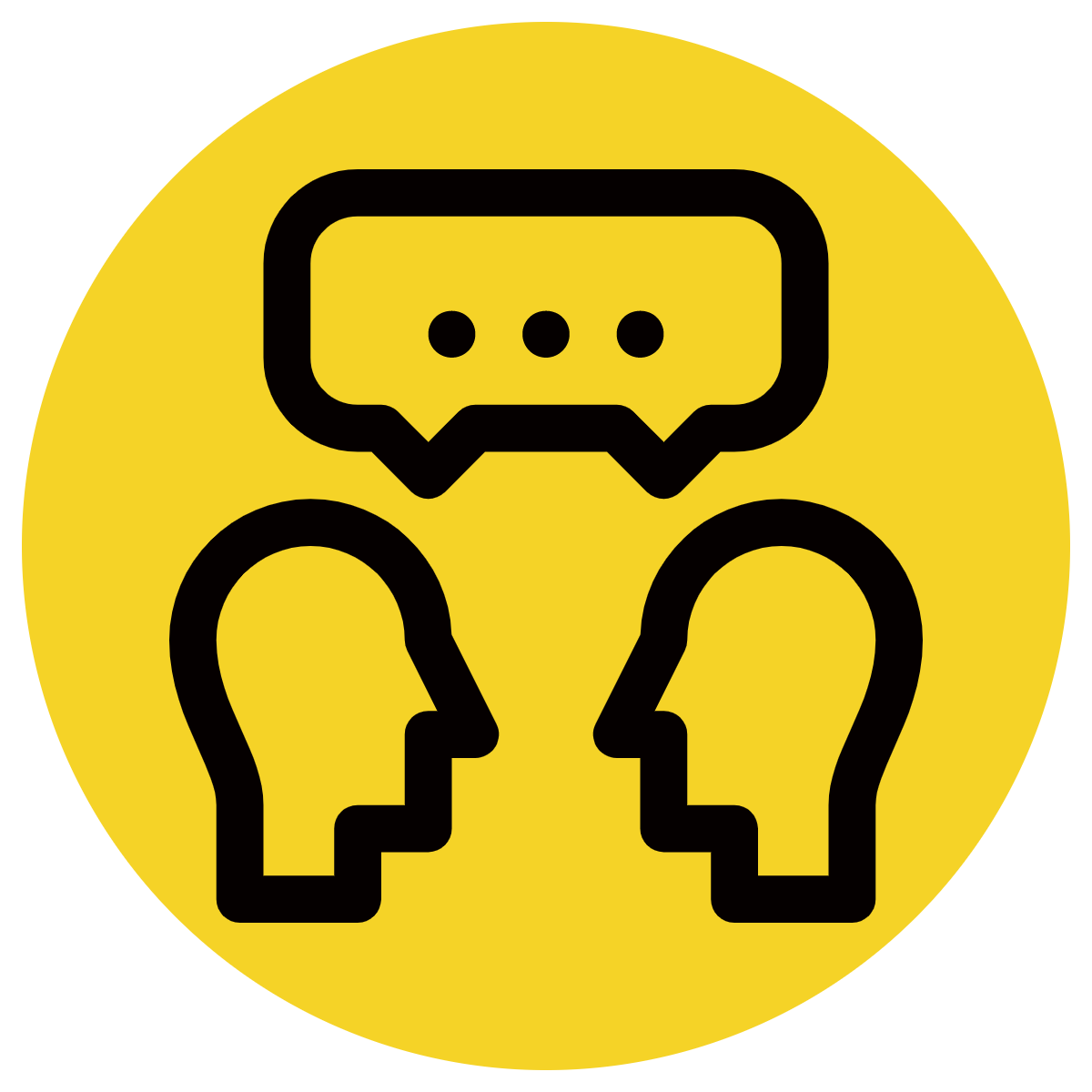 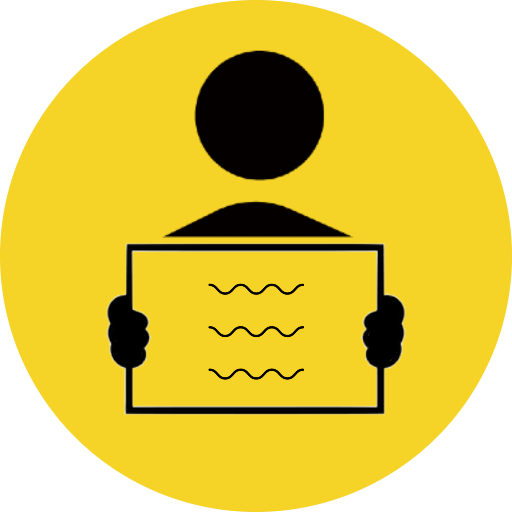 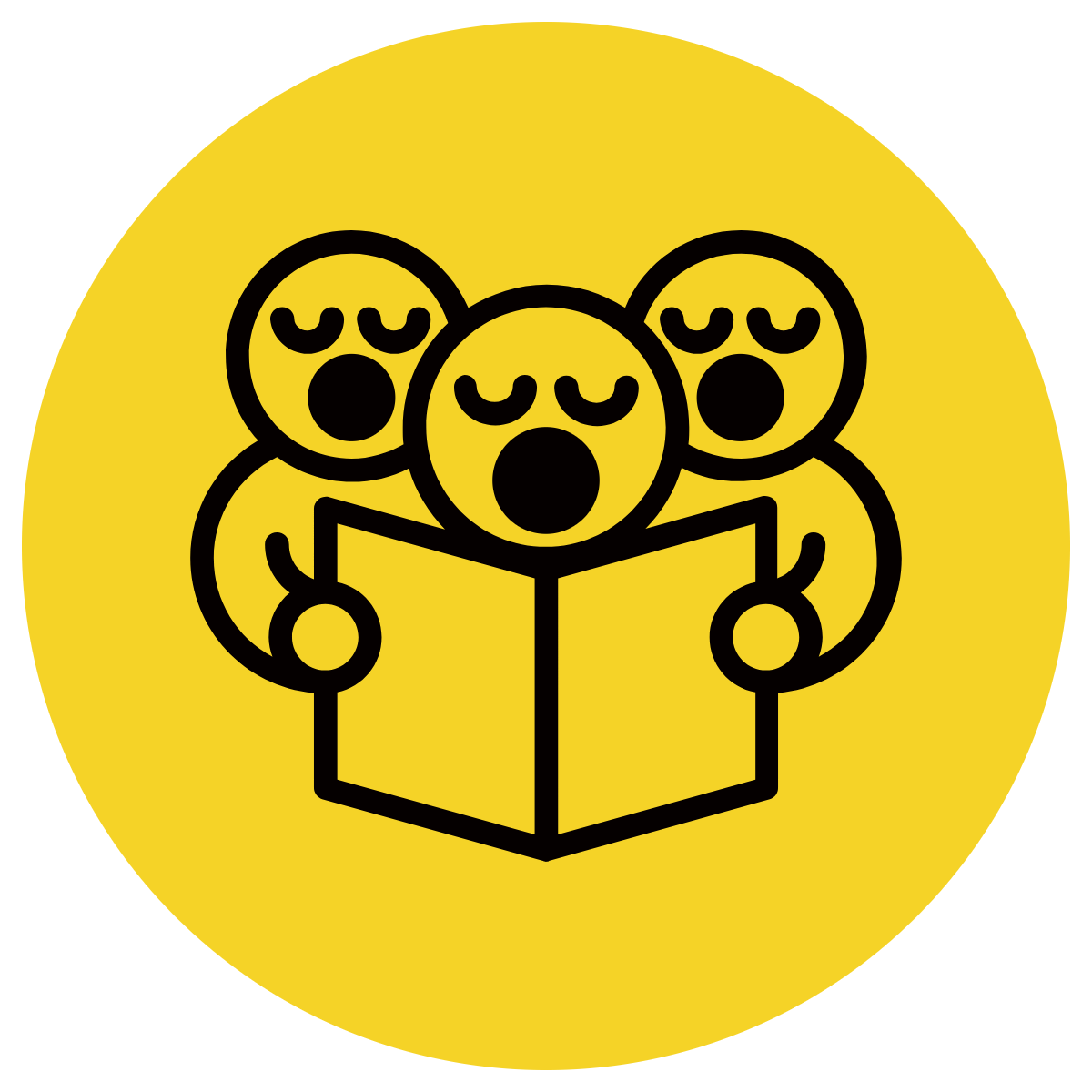 Read the sentence stem (independent clause).
Select the appropriate dependent clause.
Use this to complete the sentence.
My dog hides under the table…
until there is a storm.
whether there is a storm.
whenever there is a storm.
My dog hides under the table whenever there is a storm.
Skill development: We do
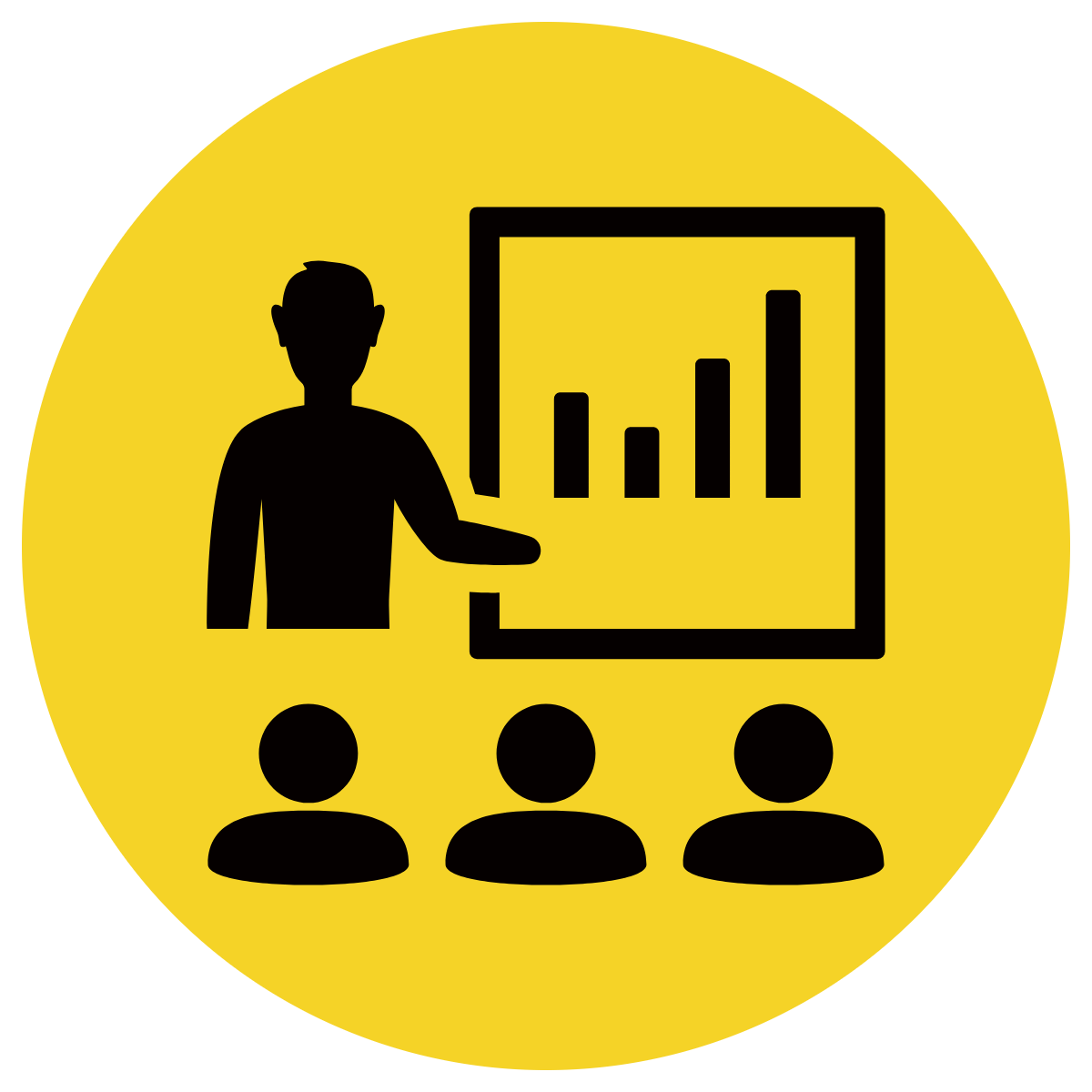 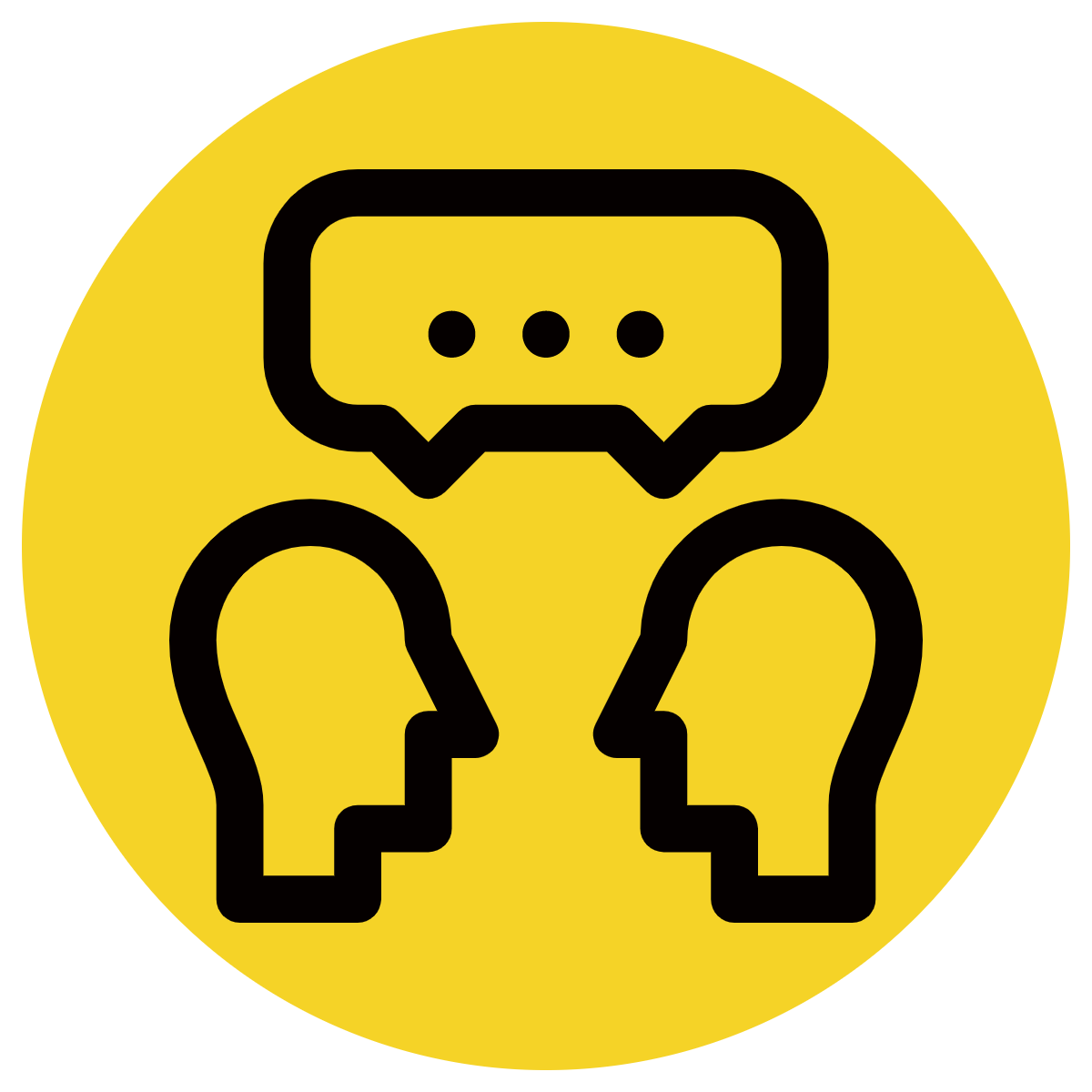 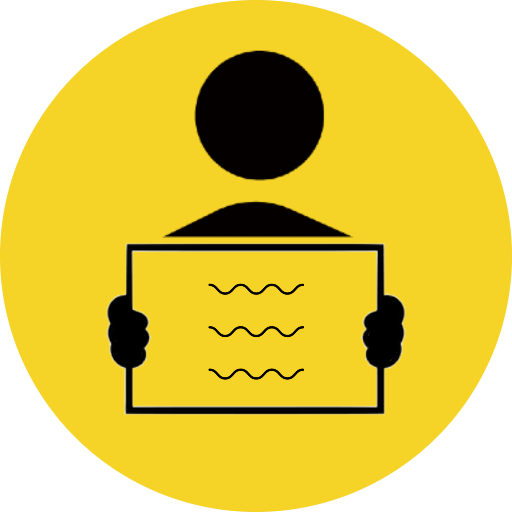 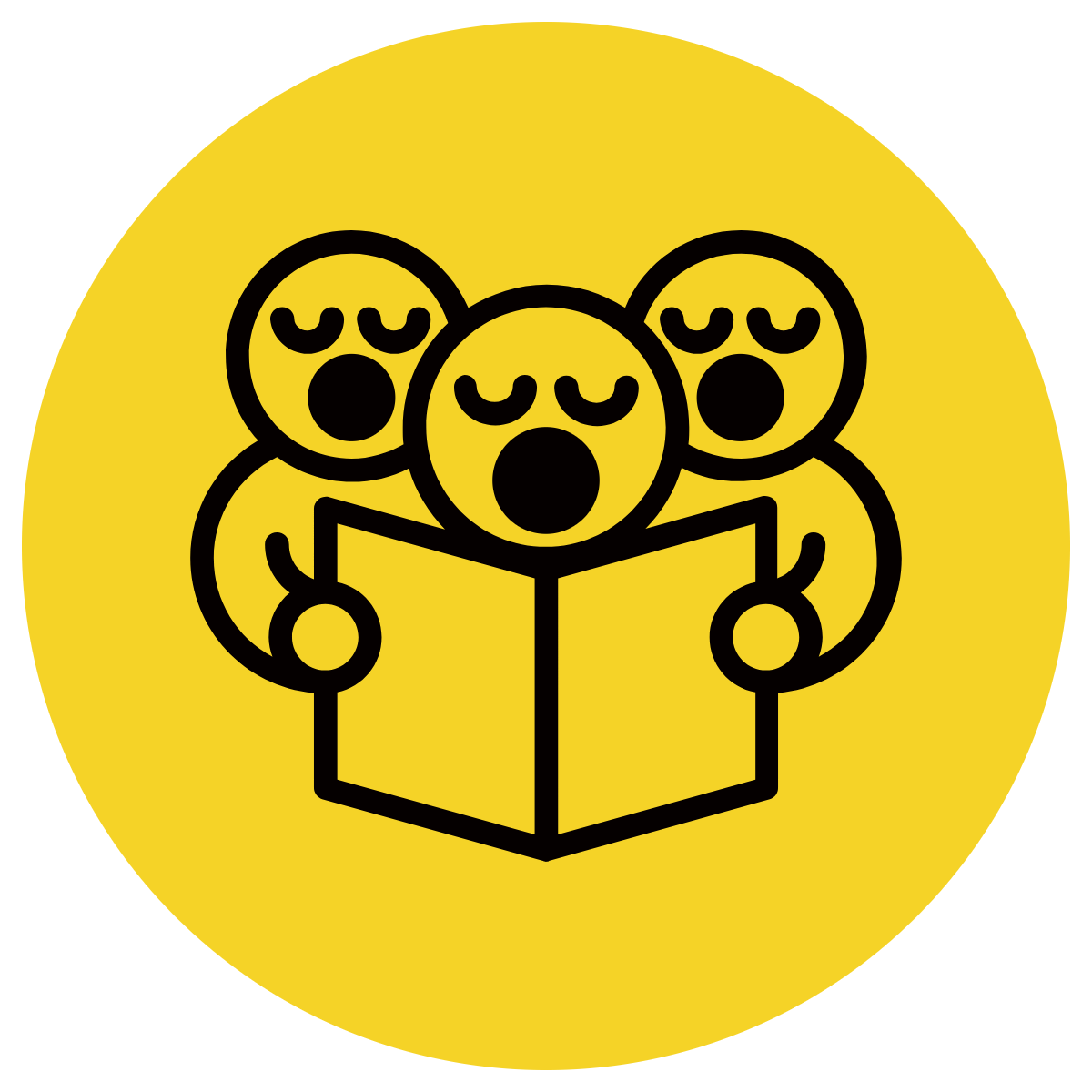 Read the sentence stem (independent clause).
Select the appropriate dependent clause.
Use this to complete the sentence.
He can stay on the team…
until he commits to training.
whether he commits to training.
only if he commits to training.
He can stay on the team only if he commits to training.
Skill development: We do
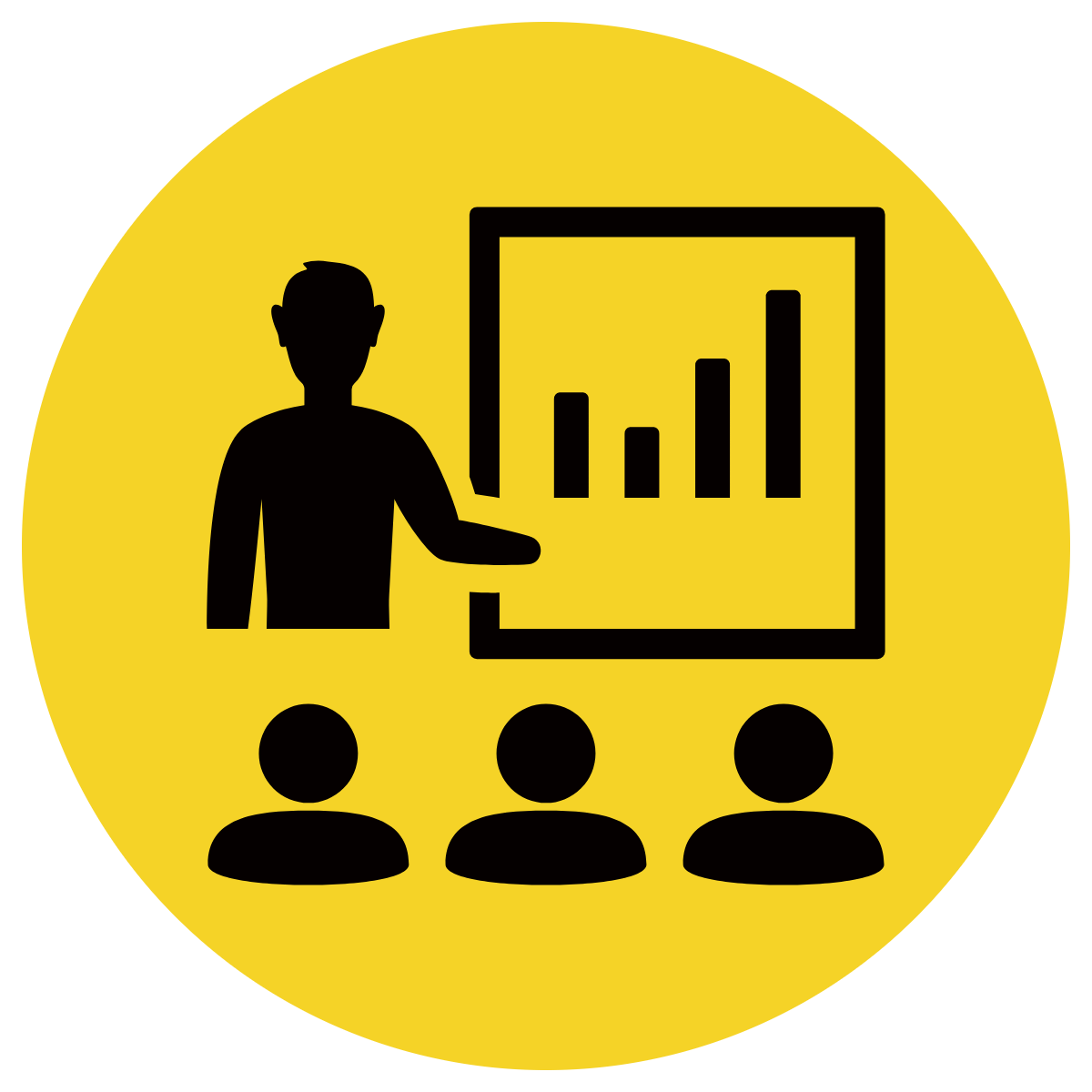 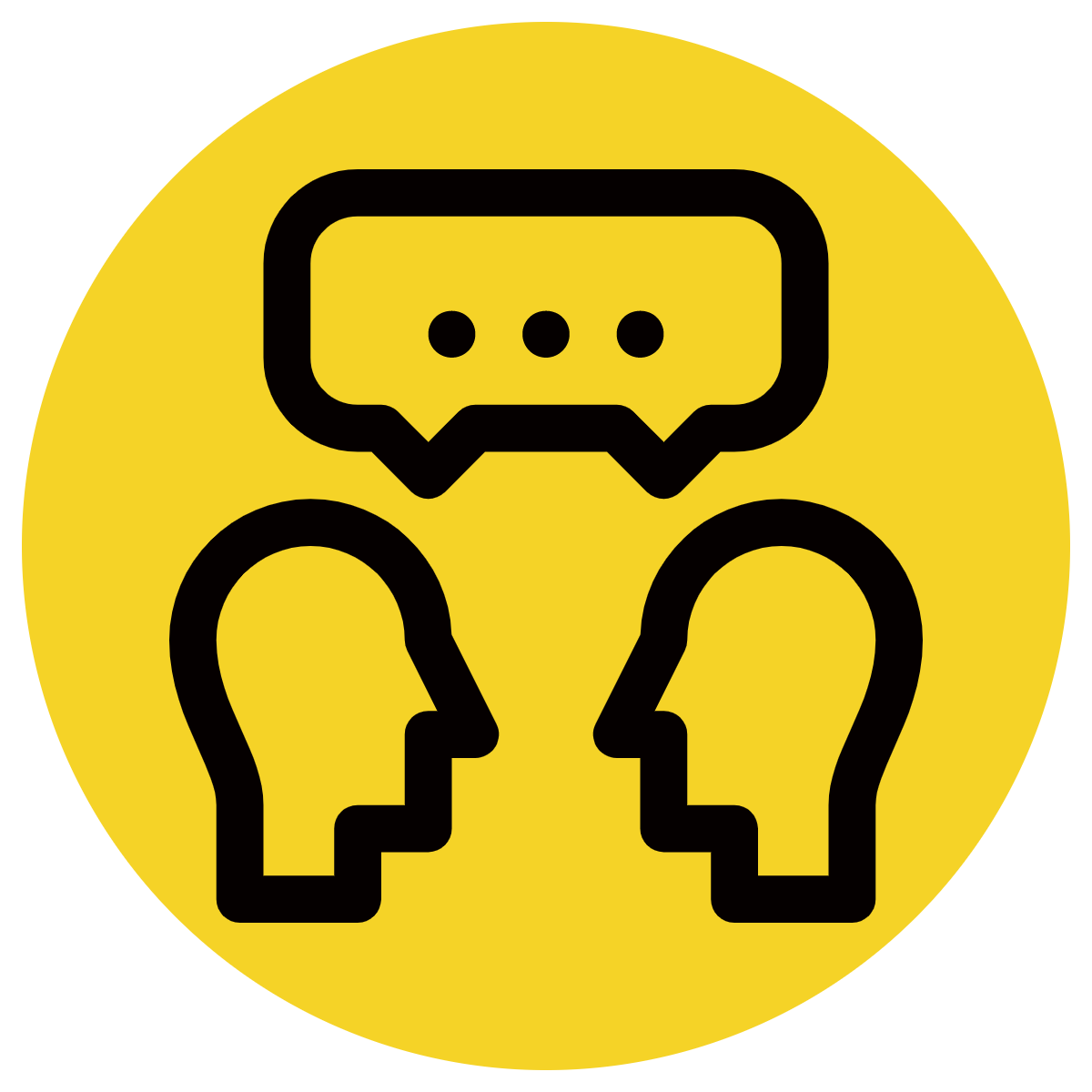 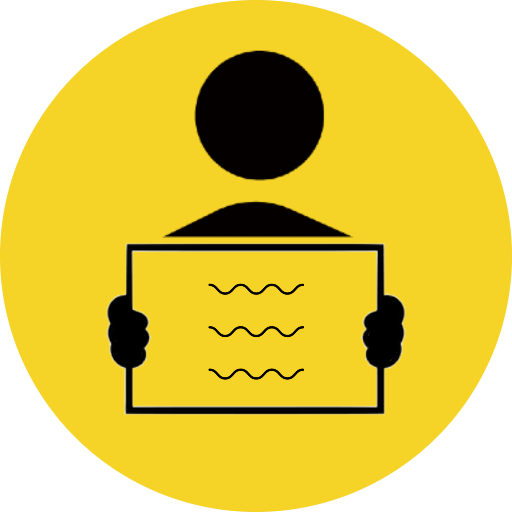 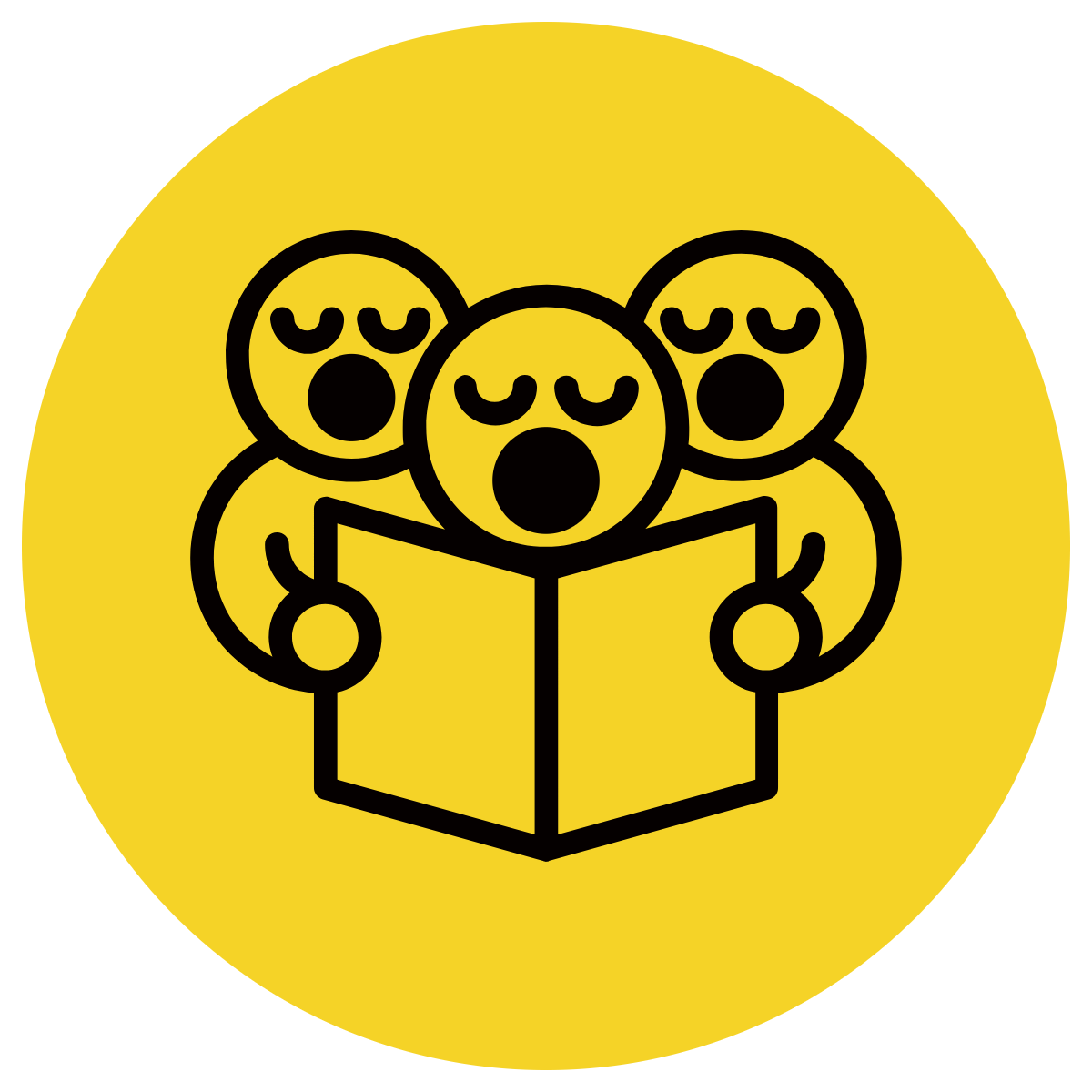 Read the sentence stem (independent clause).
Select the appropriate dependent clause.
Use this to complete the sentence.
My cat follows me around…
wherever I go.
until I go.
before I go.
My cat follows me around wherever I go.
Skill development: We do
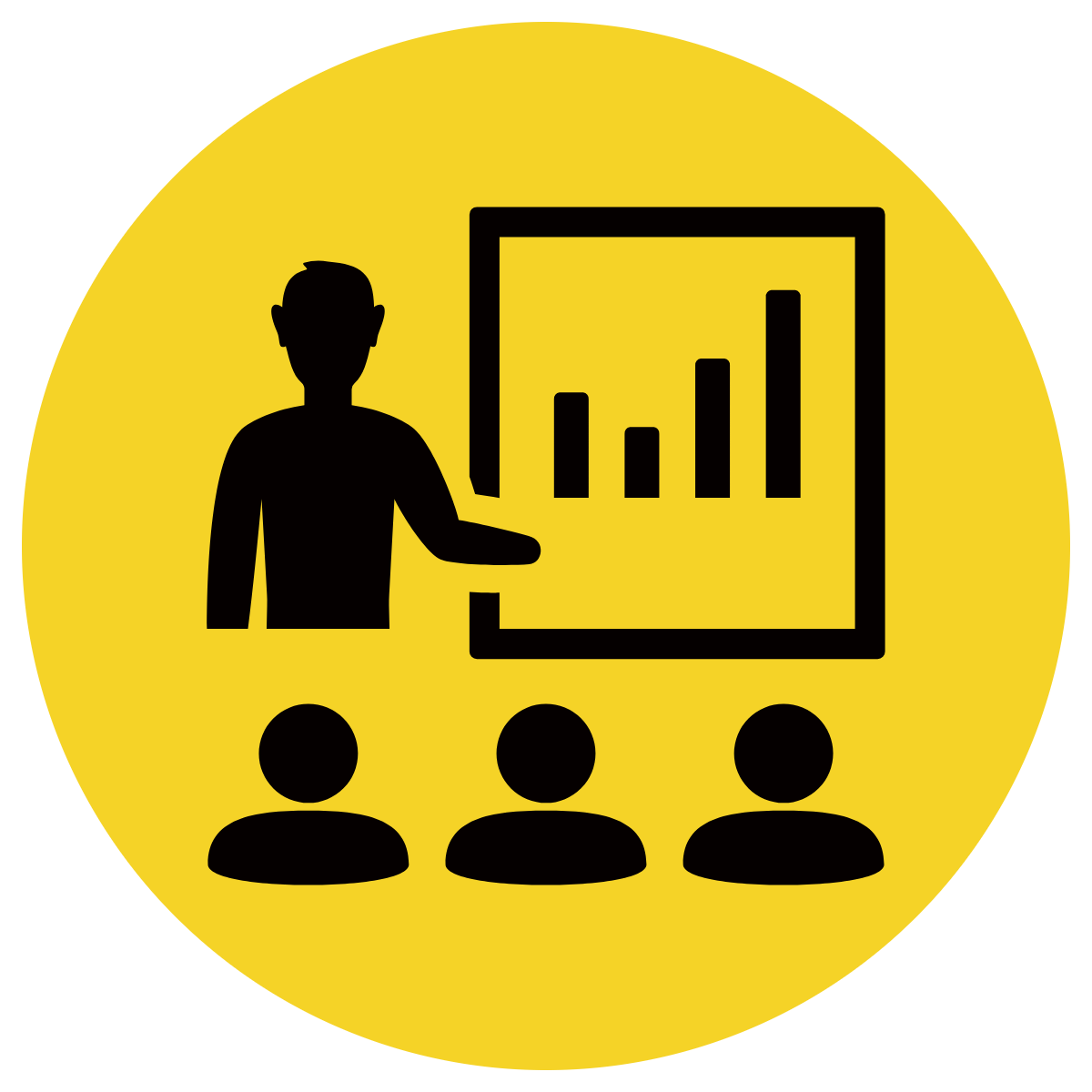 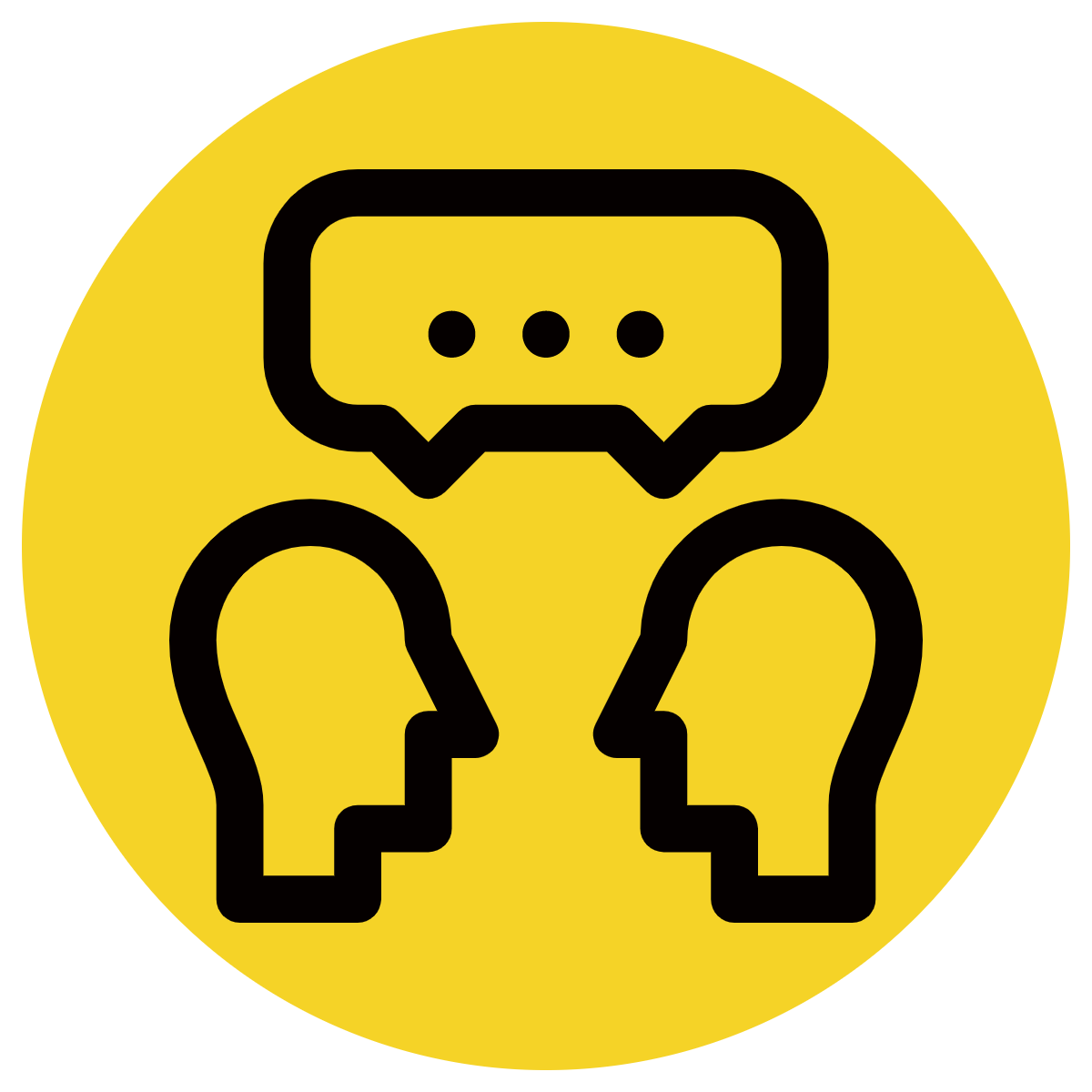 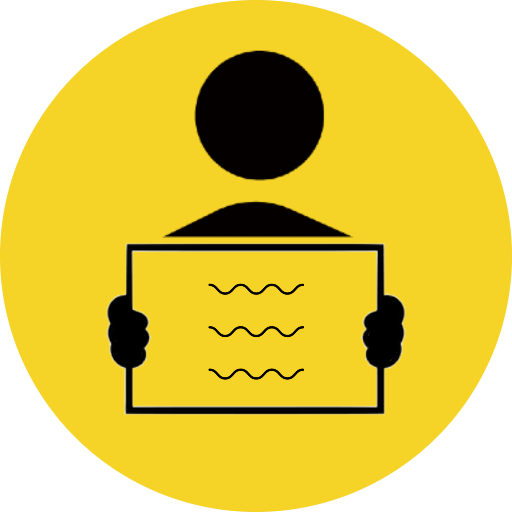 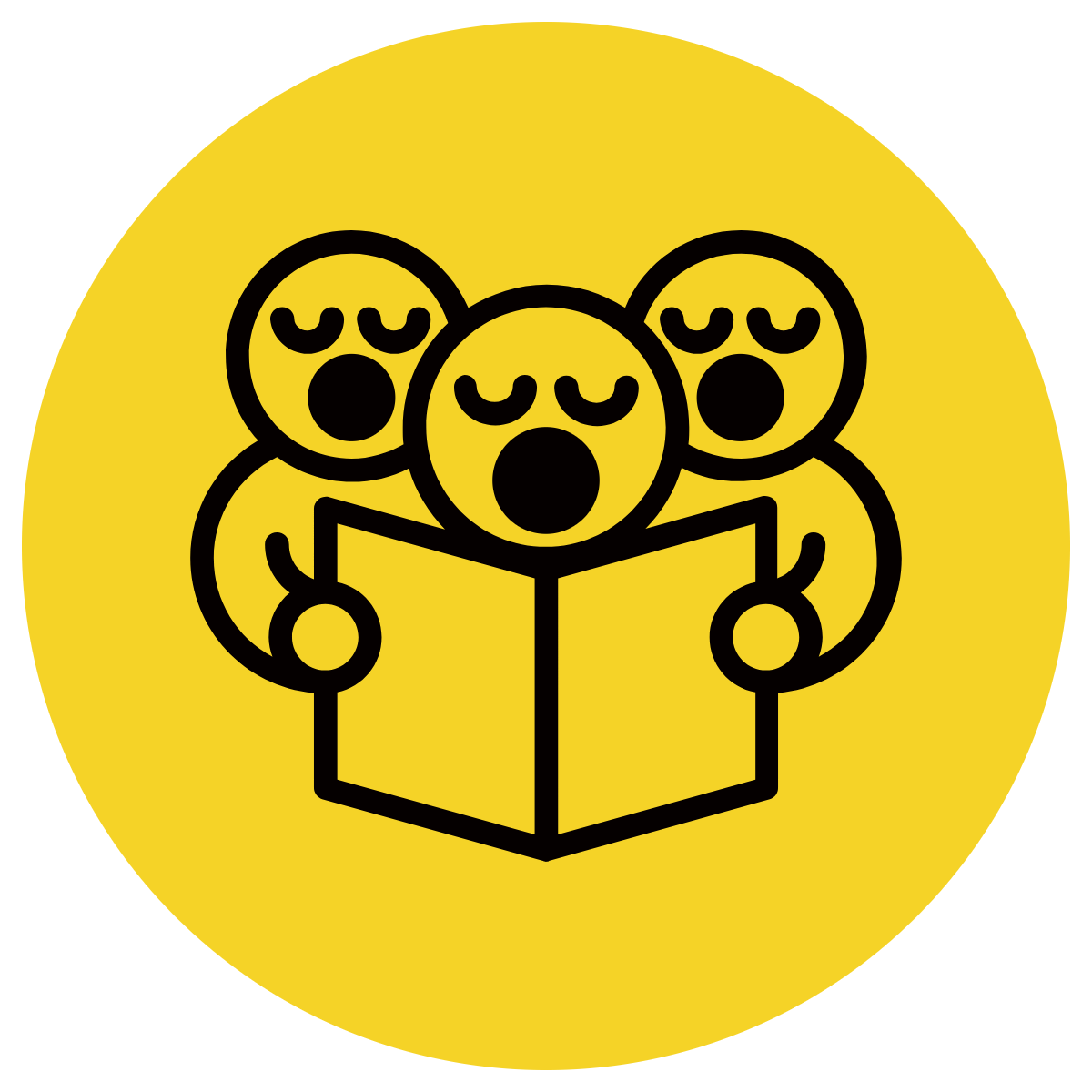 Read the sentence stem (independent clause).
Select the appropriate dependent clause.
Use this to complete the sentence.
She began to realise…
how difficult Chess was.
just as difficult Chess was.
as difficult as Chess was.
She began to realise how difficult Chess was.
Skill development: You do
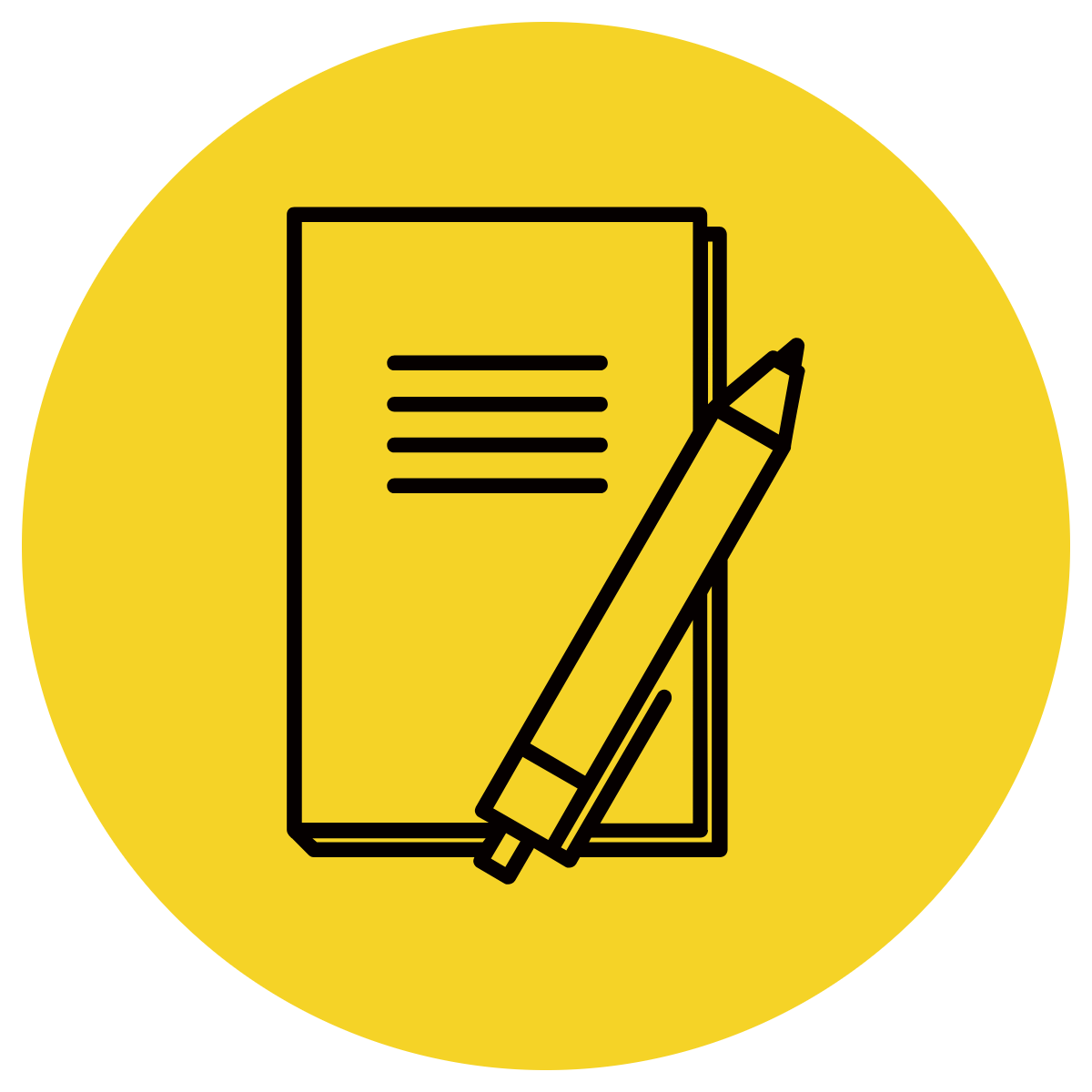 Read the sentence stem (independent clause).
Select the appropriate dependent clause.
Use this to complete the sentence.
Join us outside_______________________.
whenever you finish dinner.
as soon as you finish dinner.
while you finish dinner.
I decided to read my book __________________________.
before it was raining.
although it was raining.
since it was raining.
Wren stretched in her bed _____________________________.
as the sun came up.
since the sun came up.
how the sun came up.
Skill Progression
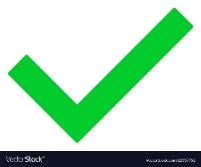 FOCUS
Skill development: I do
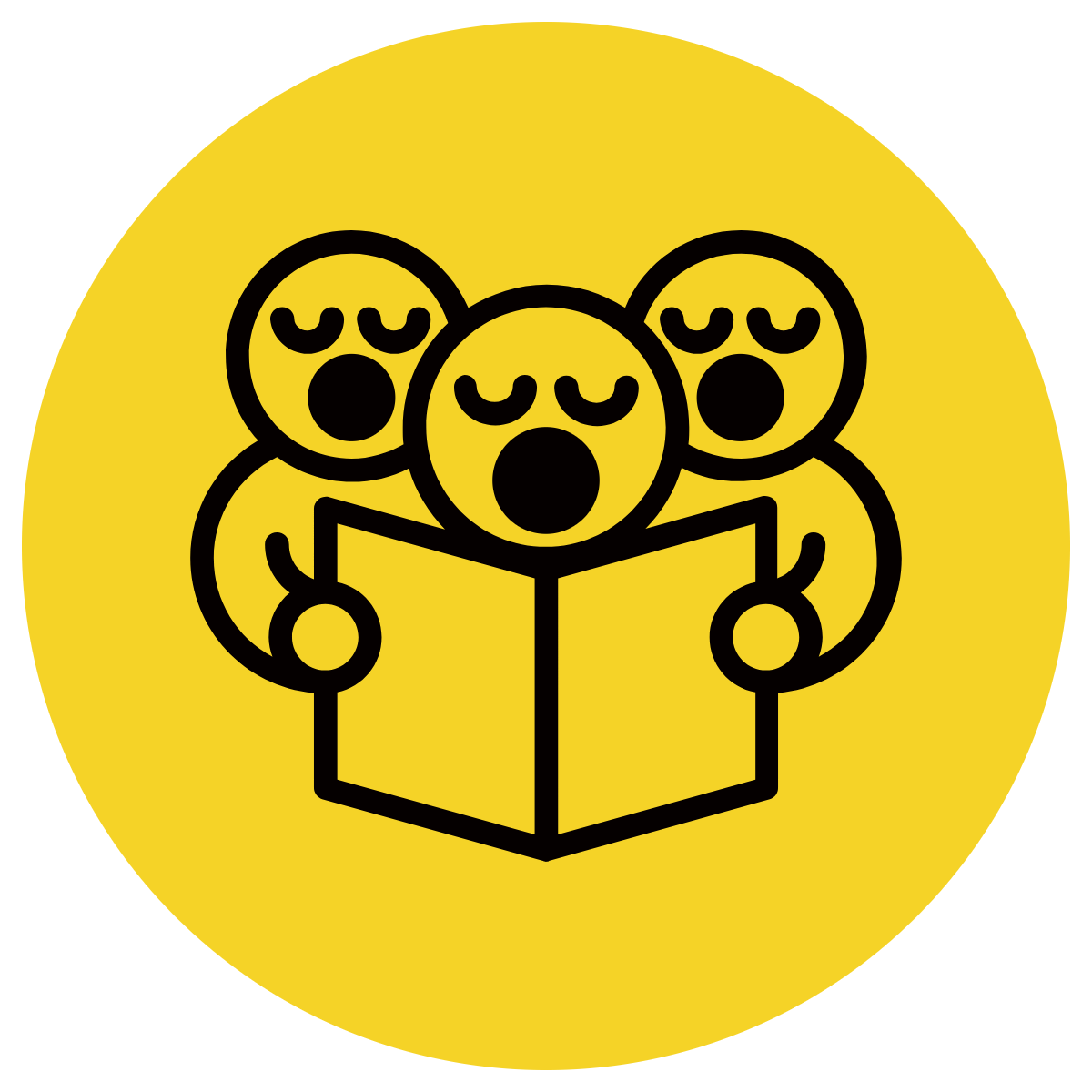 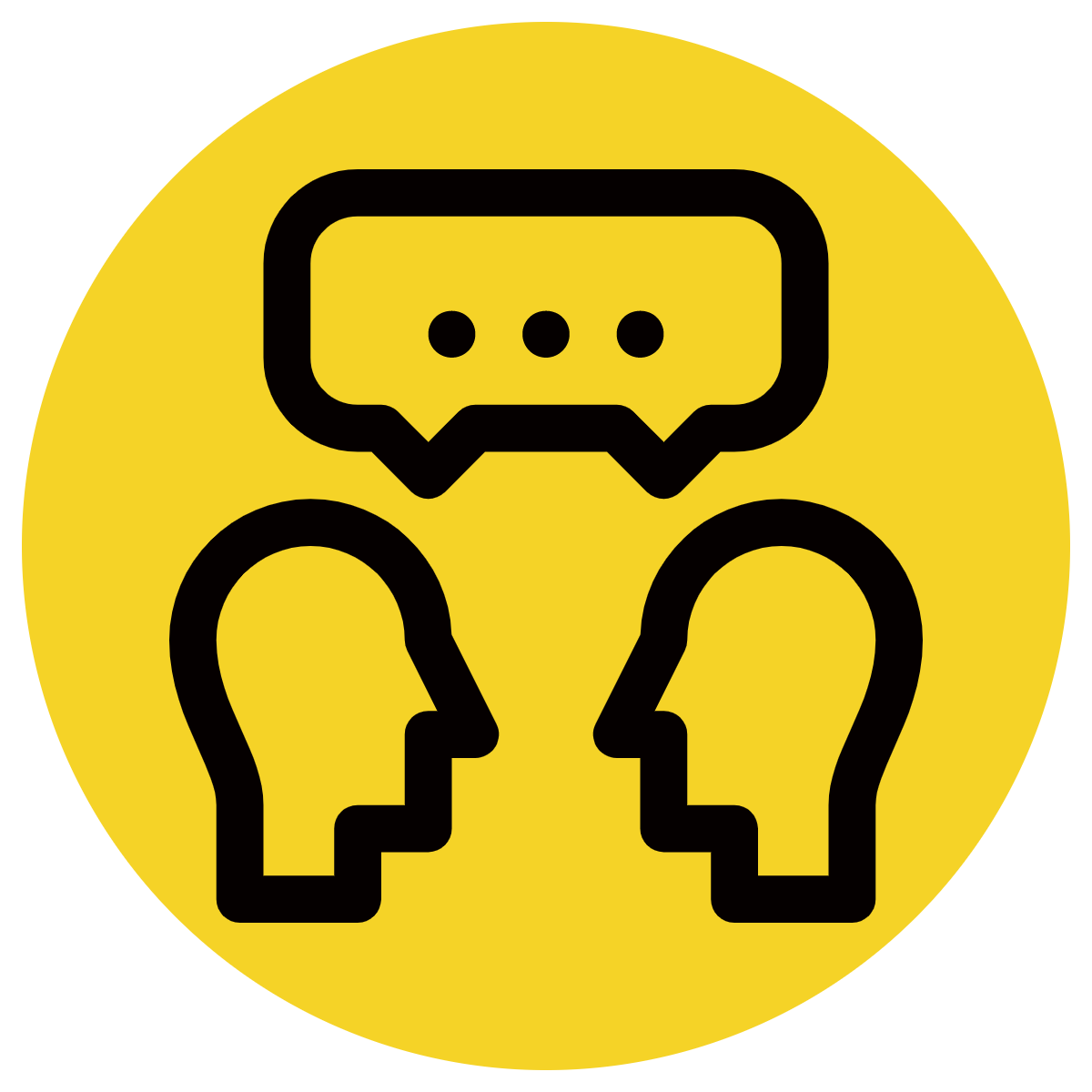 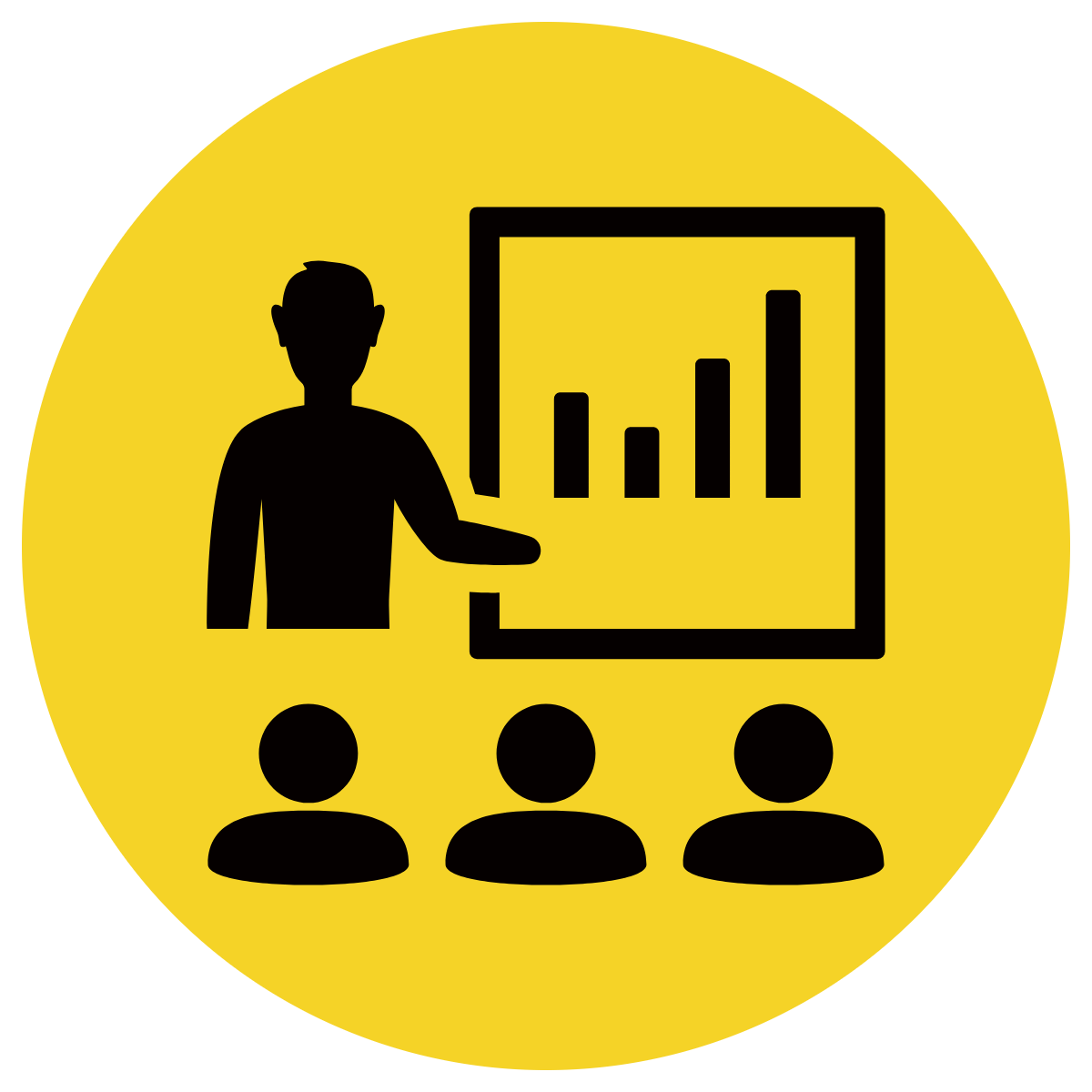 Read the sentence stem (independent clause + conjunction)
Decide what the conjunction is depicting.
Use this to complete the sentence.
CFU:
Is the subordinating conjunction depicting time, cause, concession, place or purpose?
Nash started the test as soon as _______________________.
Skill development: We do
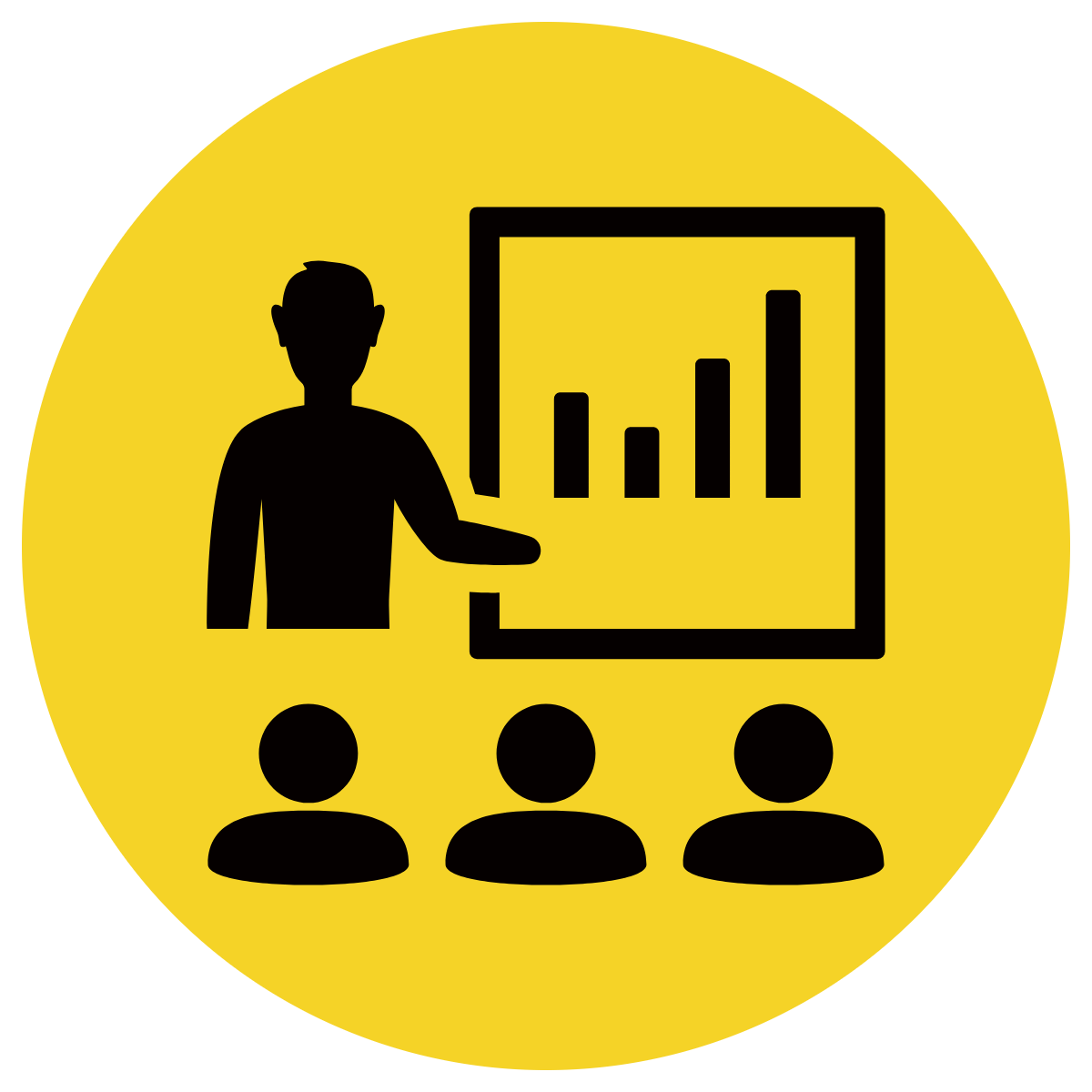 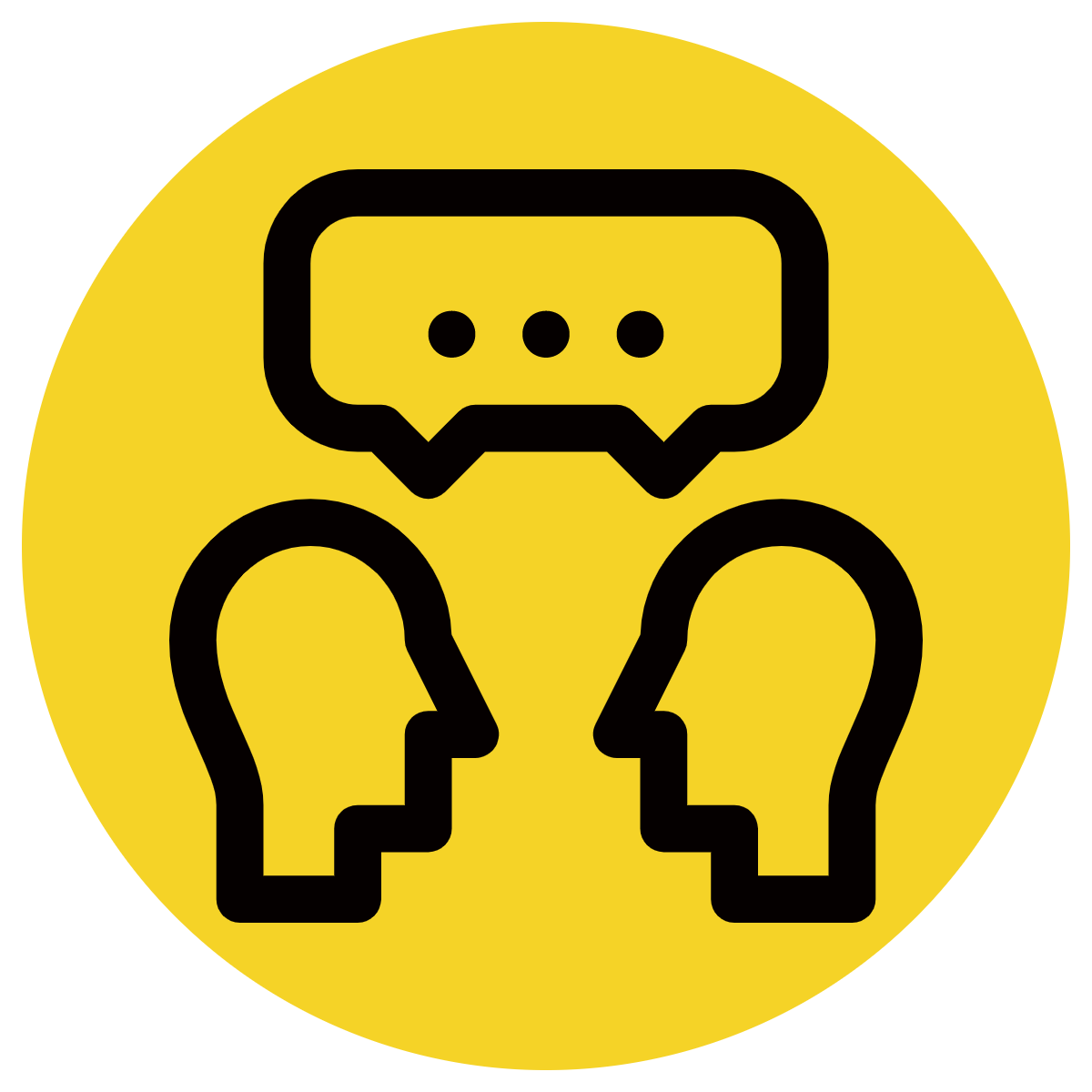 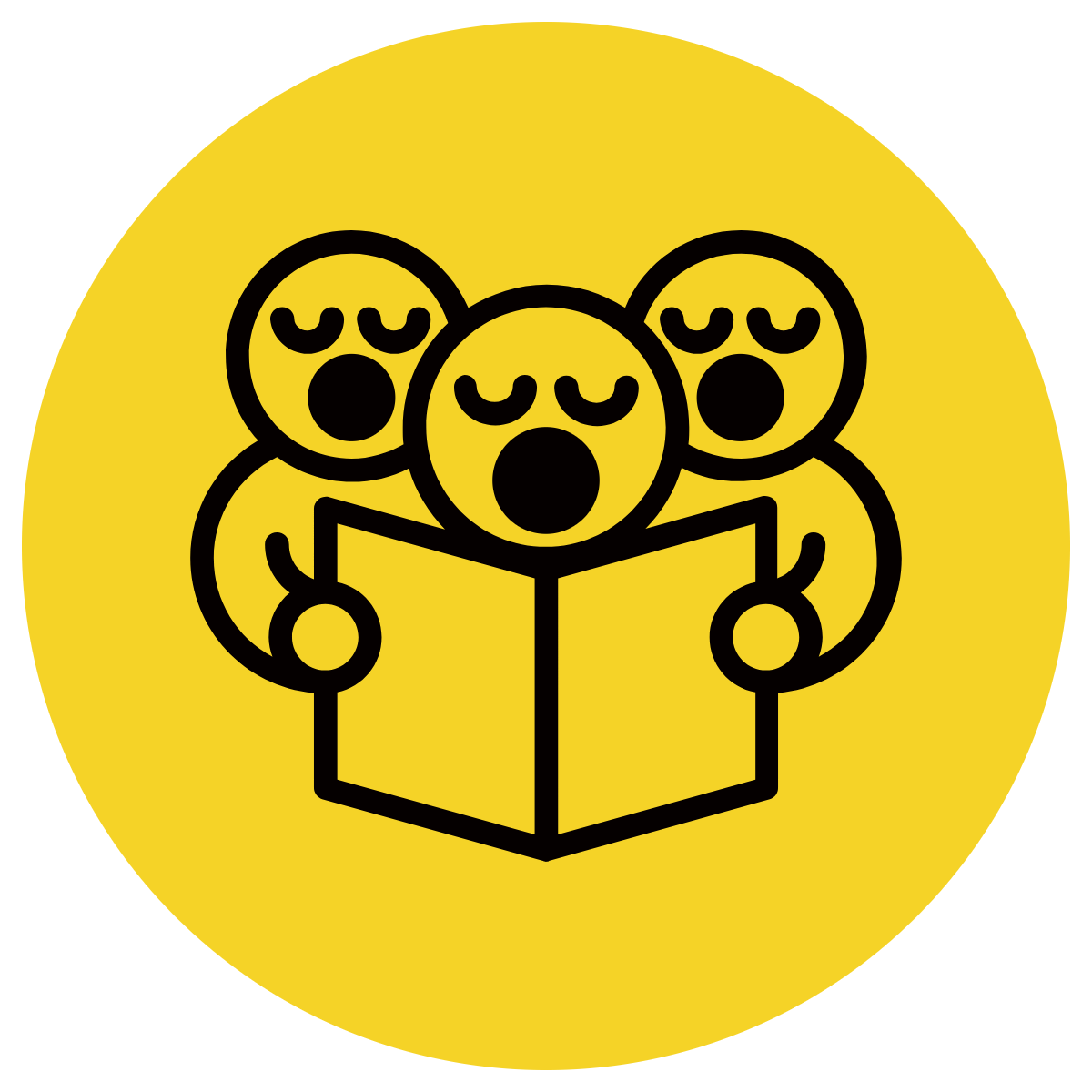 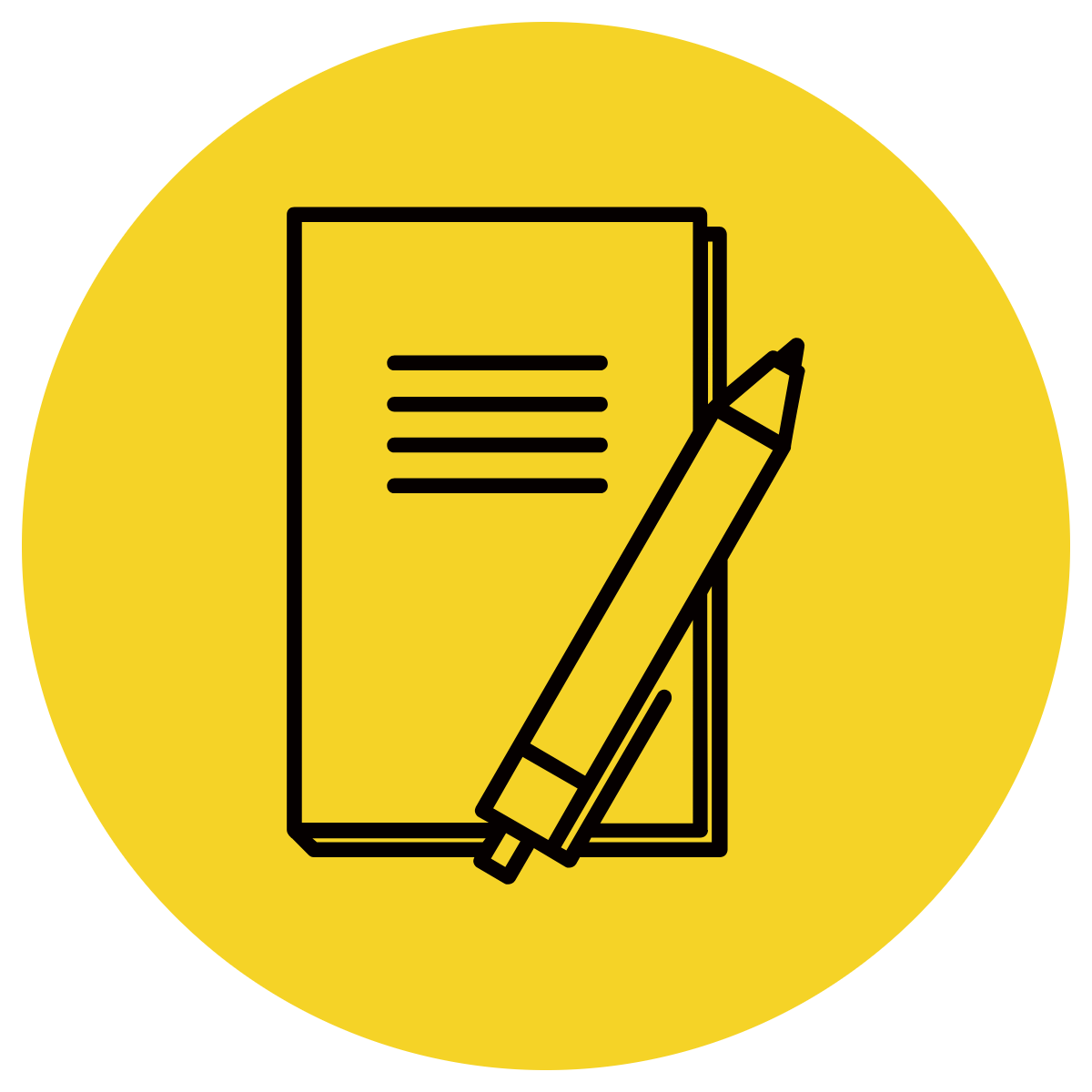 Read the sentence stem (independent clause + conjunction)
Decide what the conjunction is depicting.
Use this to complete the sentence.
CFU:
Is the subordinating conjunction depicting time, cause, concession, place or purpose?
The students left the classroom as soon as______________.
Skill development: We do
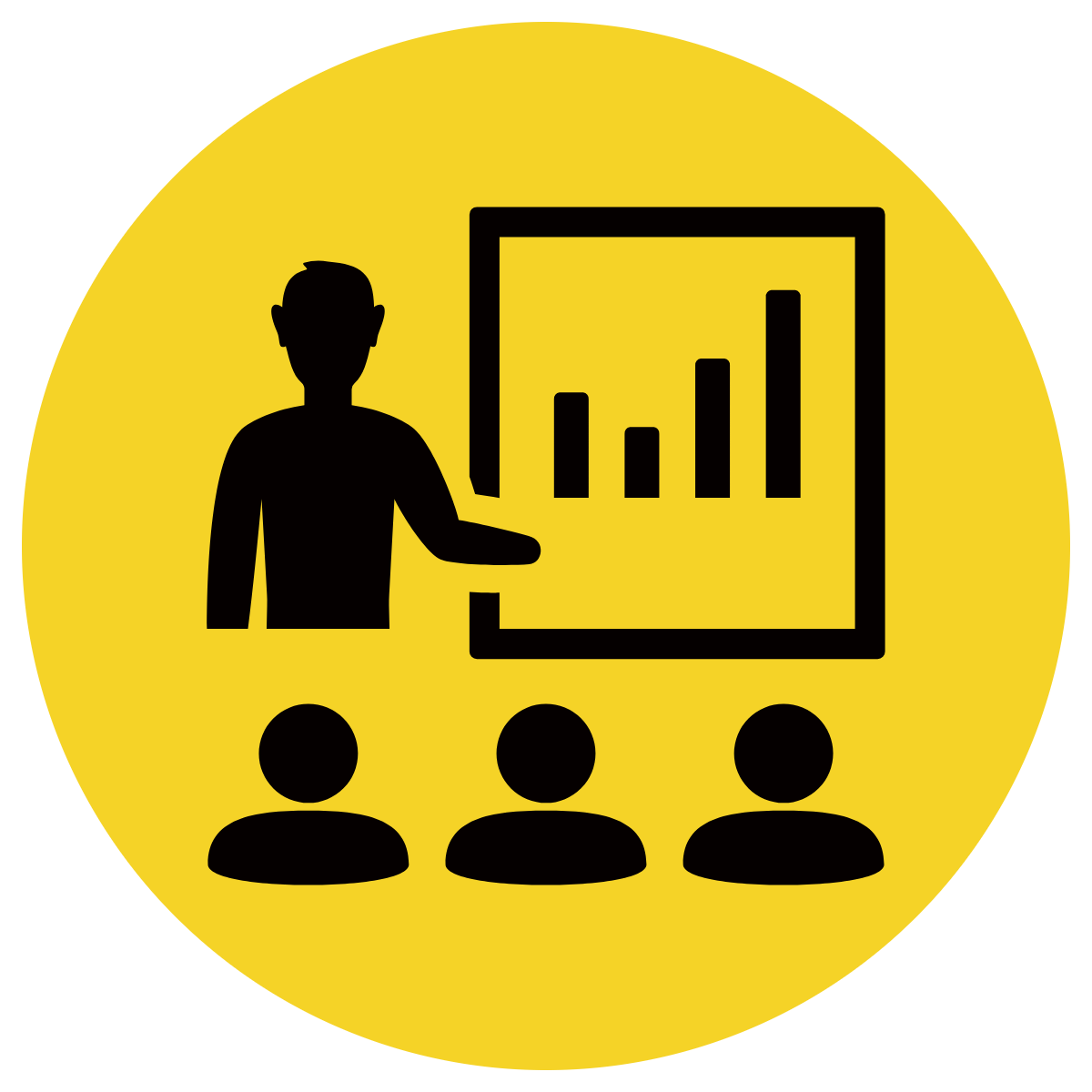 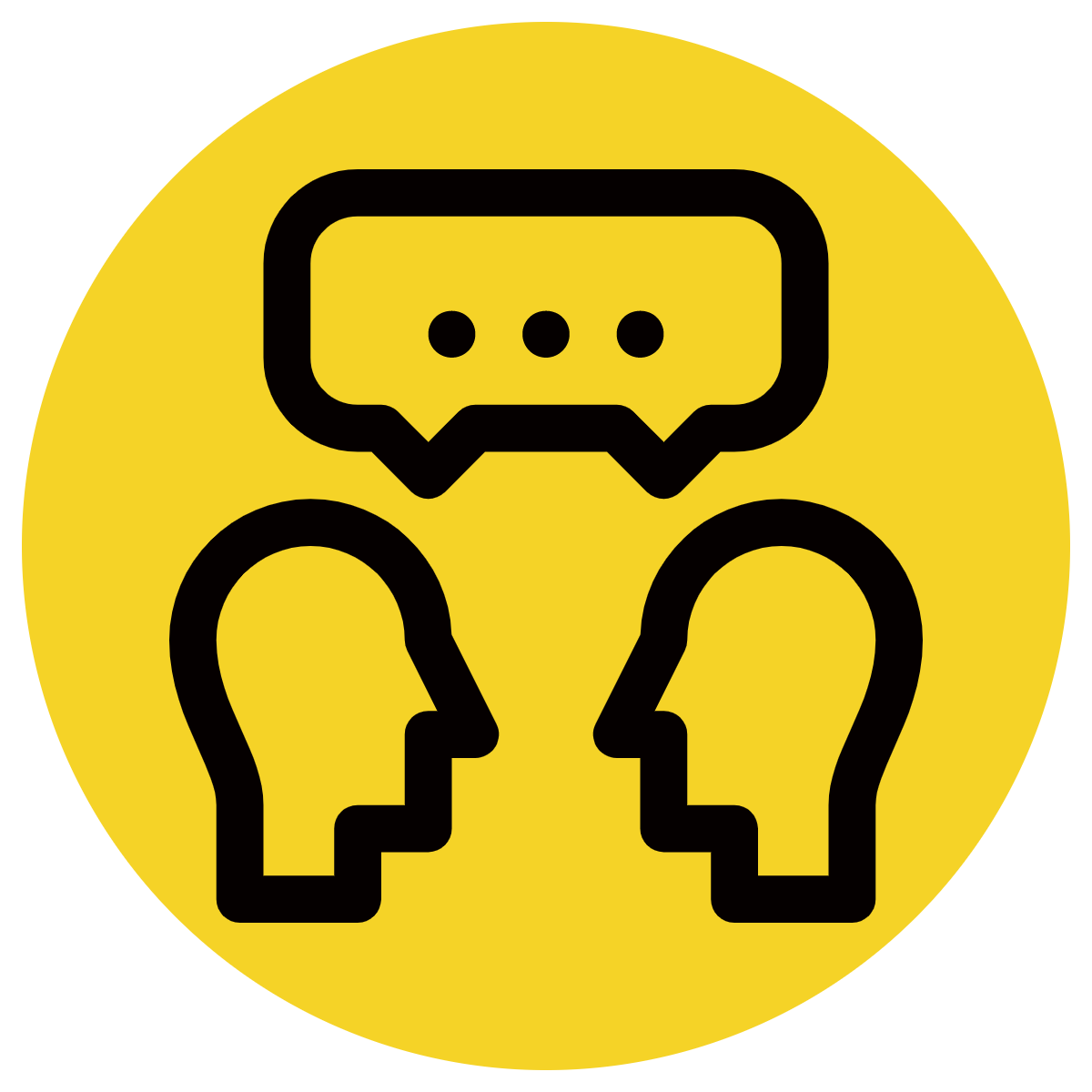 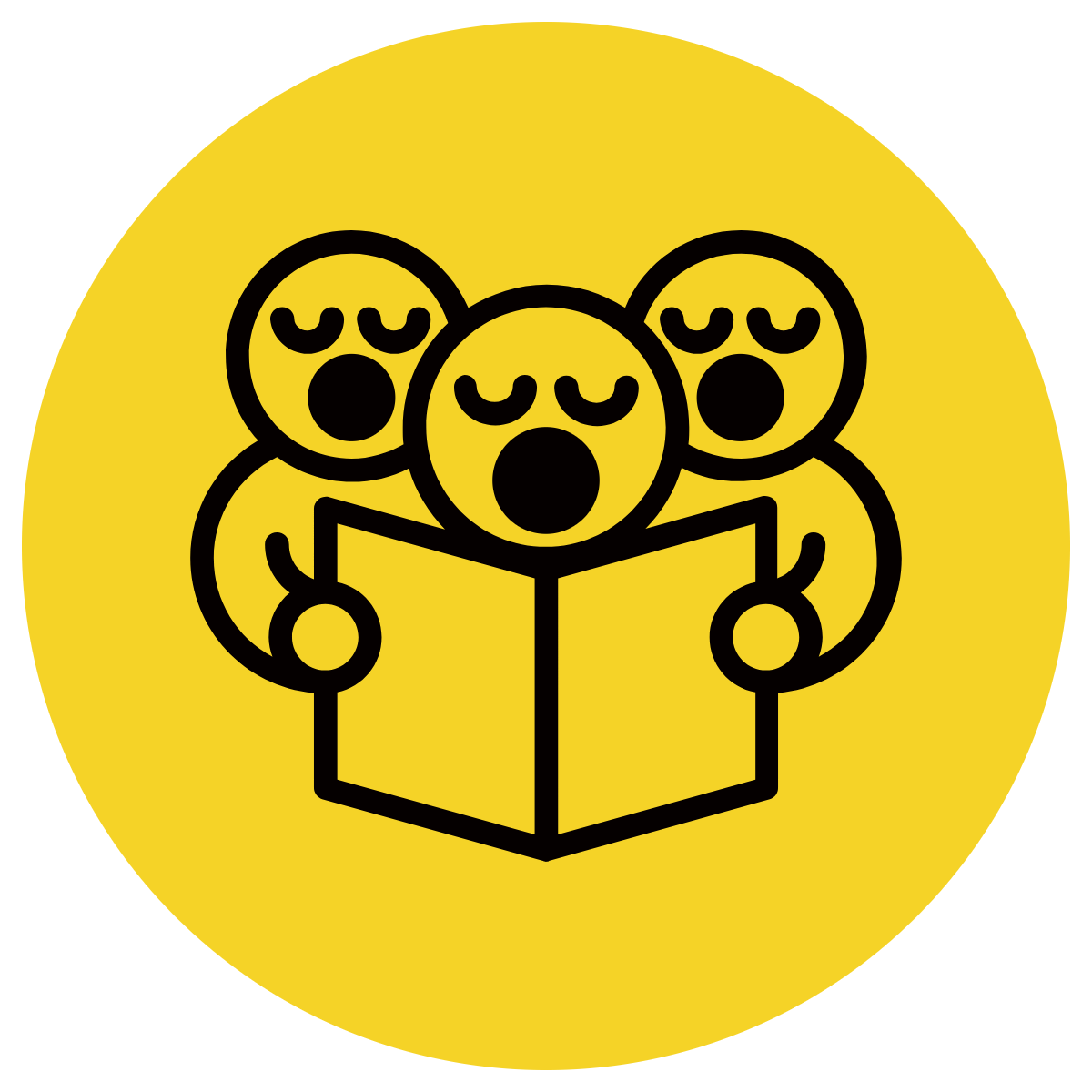 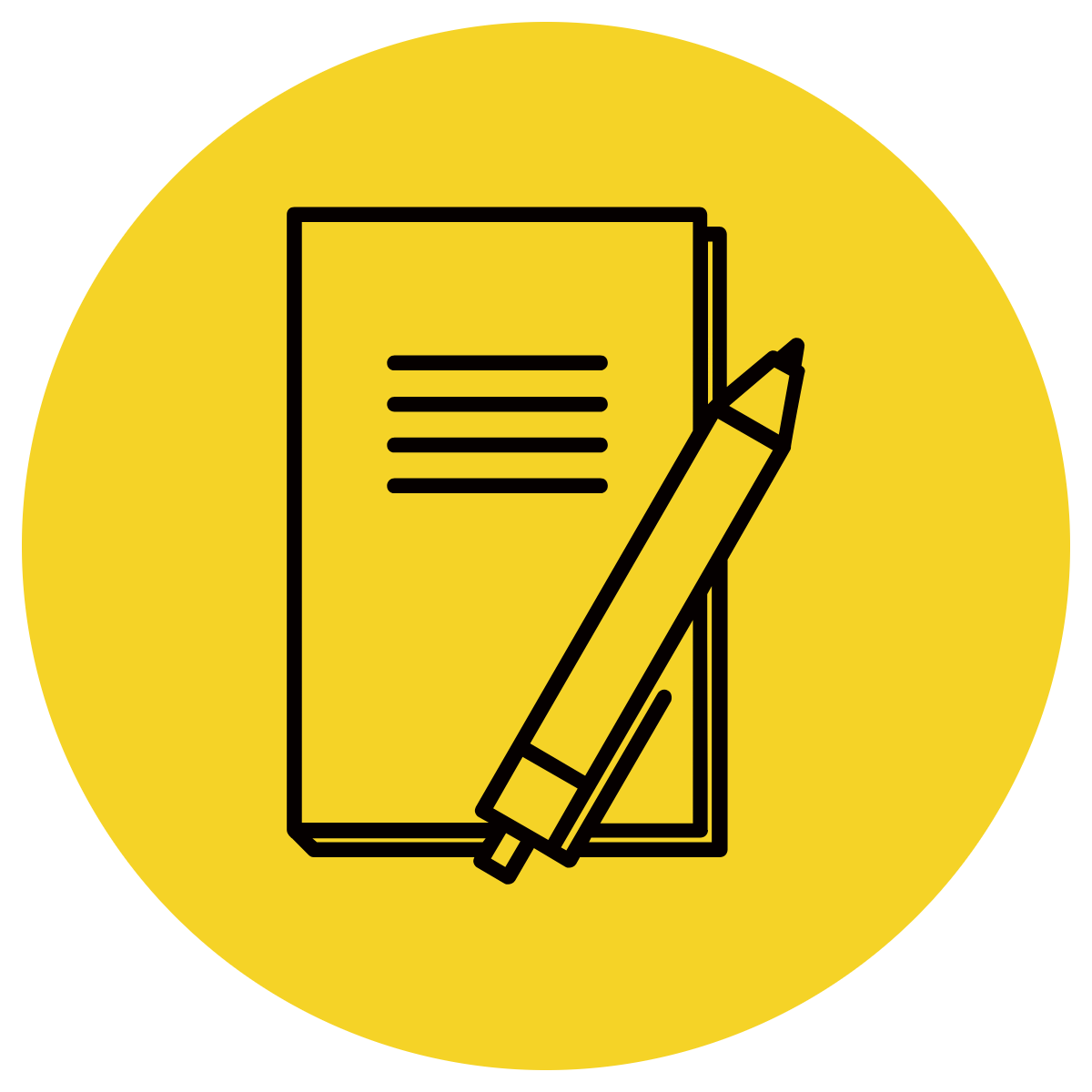 Read the sentence stem (independent clause + conjunction)
Decide what the conjunction is depicting.
Use this to complete the sentence.
CFU:
Is the subordinating conjunction depicting time, cause, concession, place or purpose?
We played outside until _______________________.
Skill development: We do
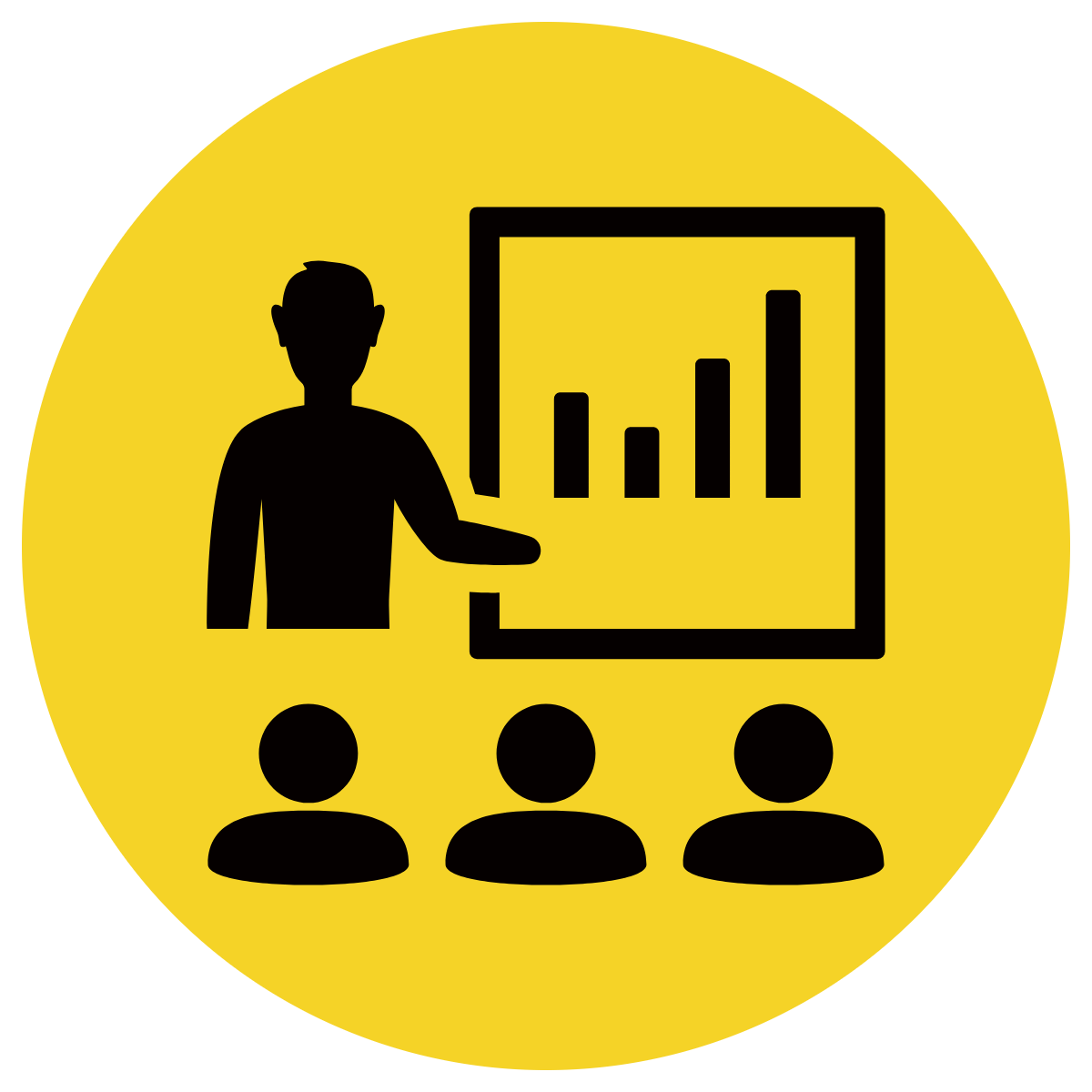 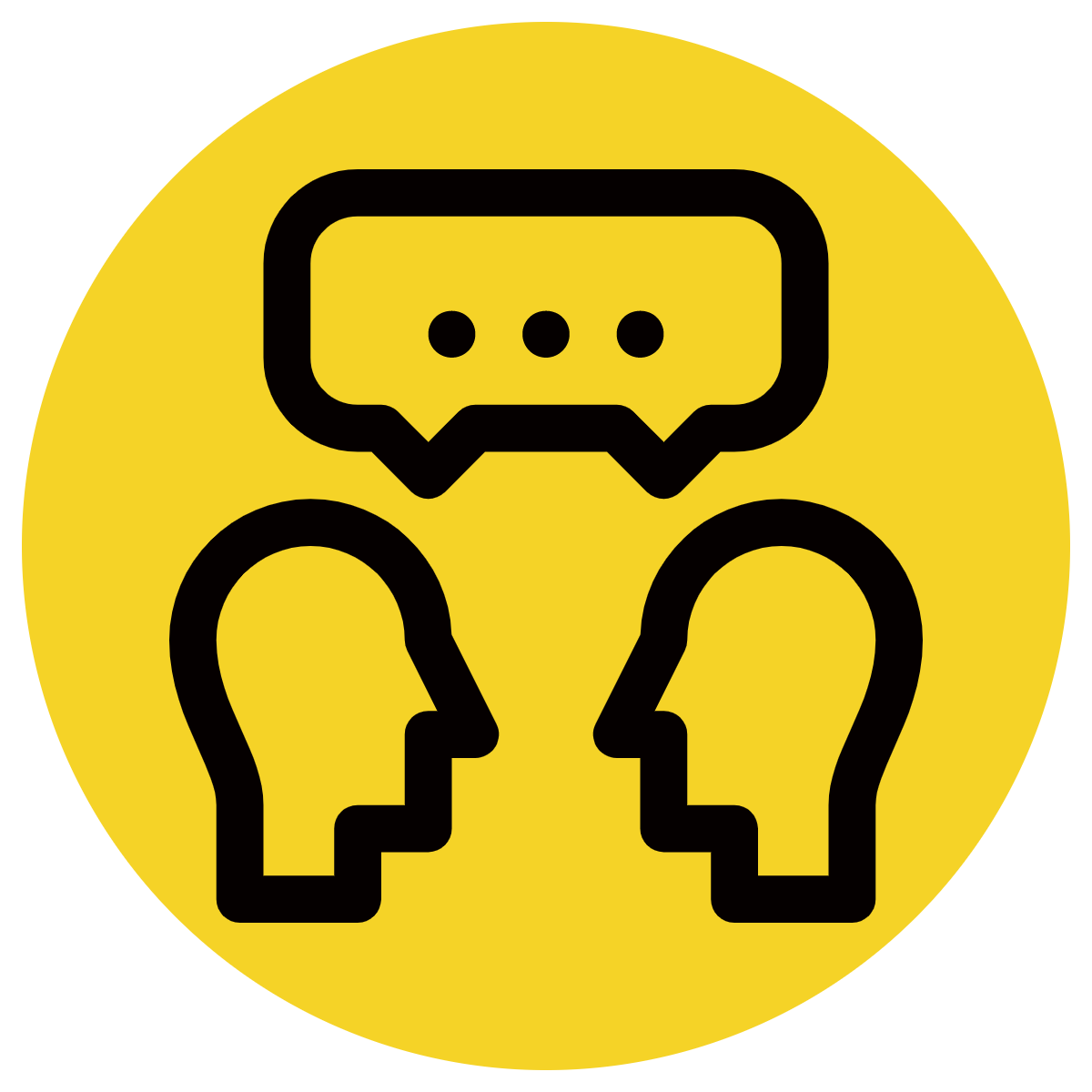 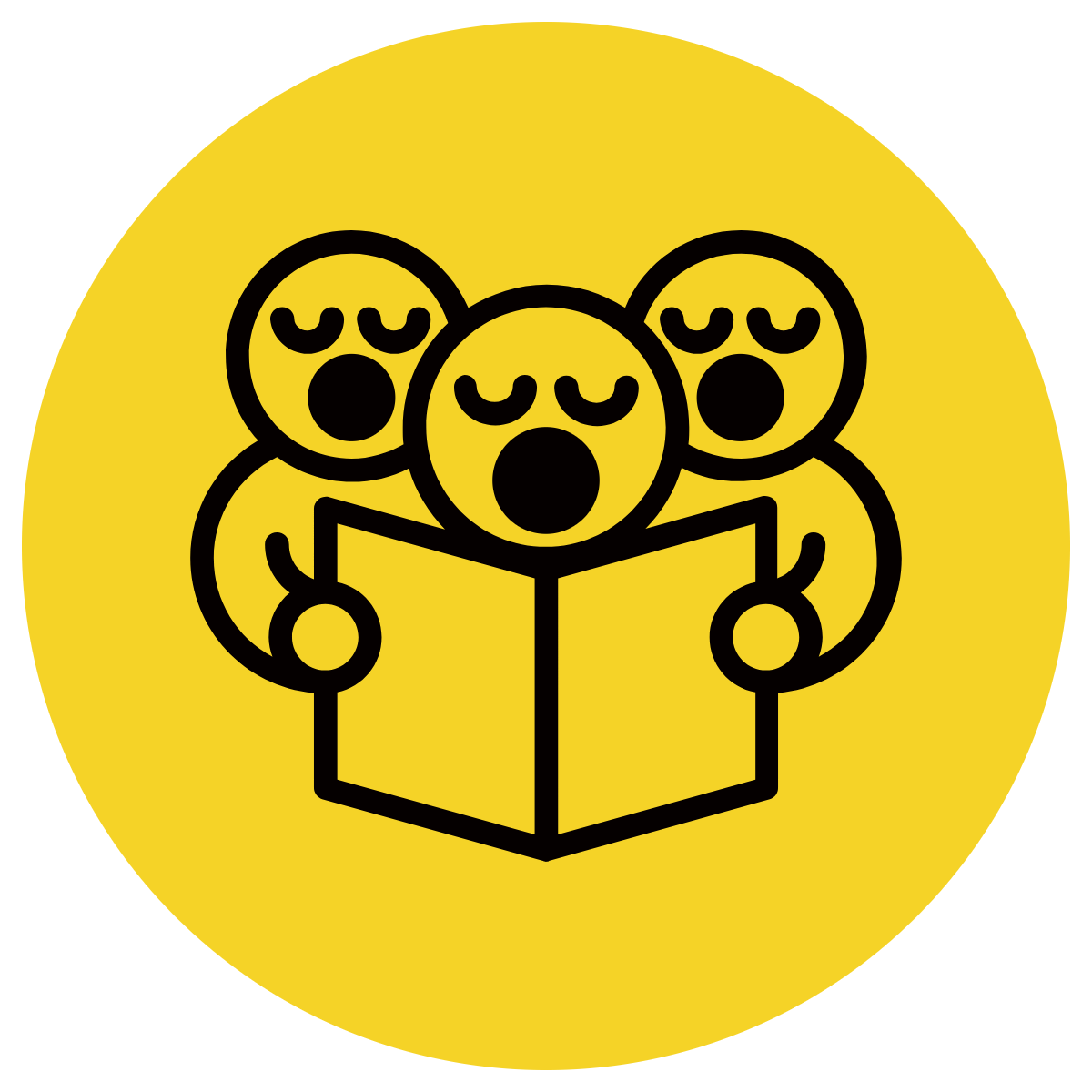 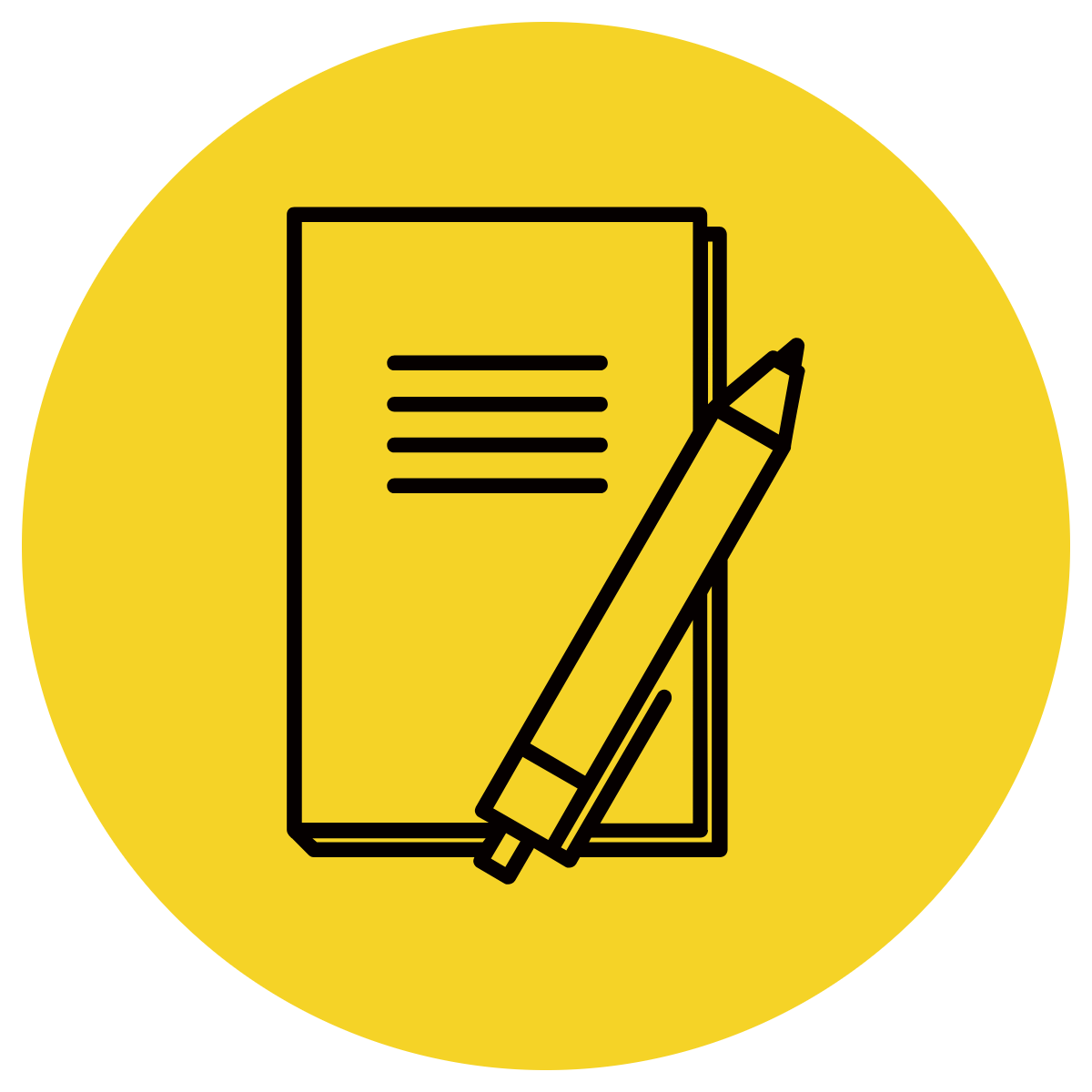 Read the sentence stem (independent clause + conjunction)
Decide what the conjunction is depicting.
Use this to complete the sentence.
CFU:
Is the subordinating conjunction depicting time, cause, concession, place or purpose?
We jumped in puddles whenever _________________.
Skill development: You do
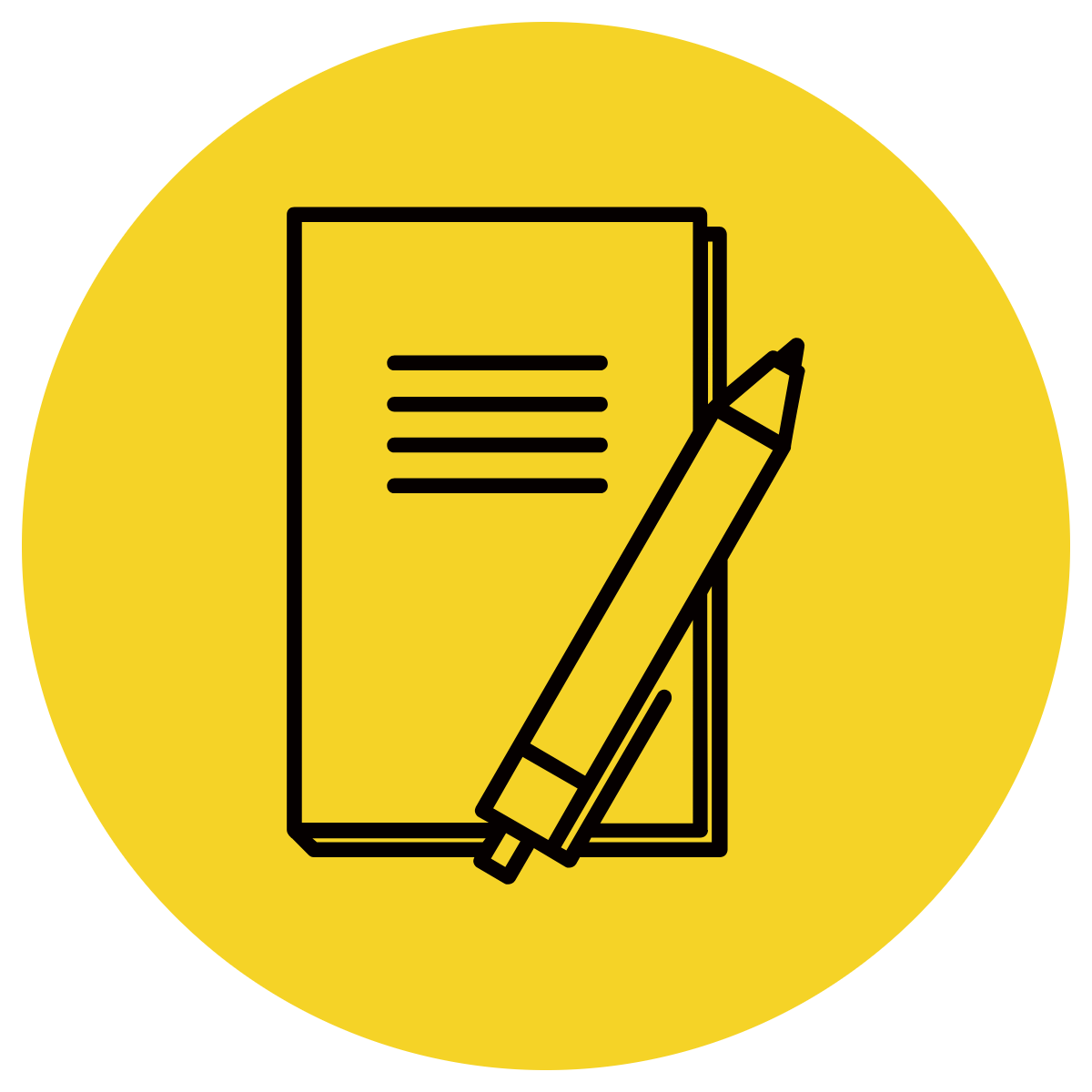 Read the sentence stem (independent clause + conjunction)
Decide what the conjunction is depicting.
Use this to complete the sentence.
1.  He took his dog with him wherever __________________.
2. The car pulled in the driveway just as _________________.
3. She should get there in an hour unless________________.
4. We enjoyed the movie even though _________________.
Skill development: You do
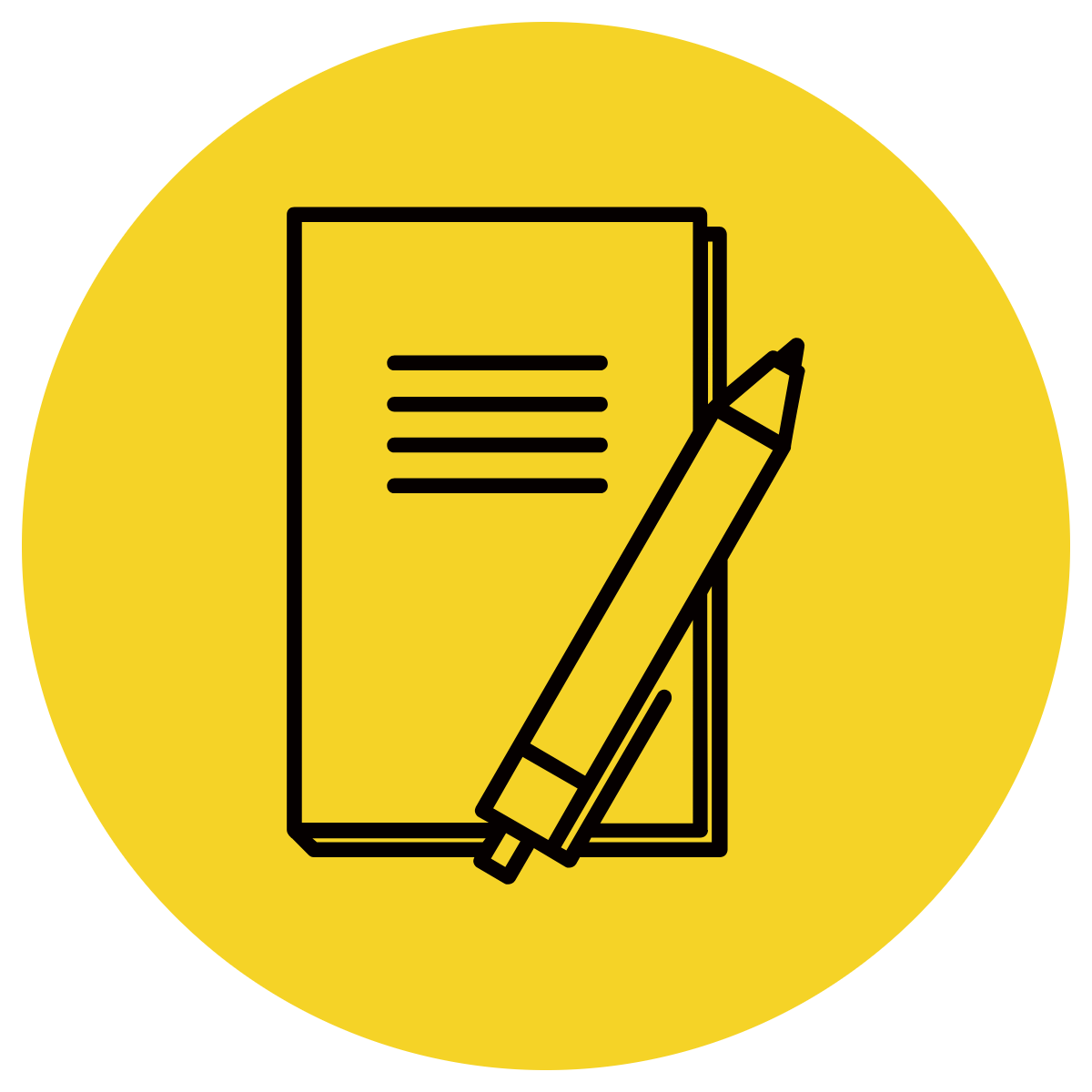 Read the sentence stem (independent clause + conjunction)
Decide what the conjunction is depicting.
Use this to complete the sentence.
1. Insert sentences based on books/topics etc.
2. Insert sentences based on books/topics etc.
3. Insert sentences based on books/topics etc.
Skill Progression
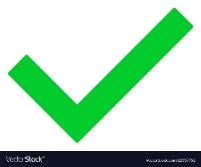 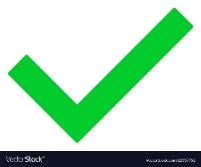